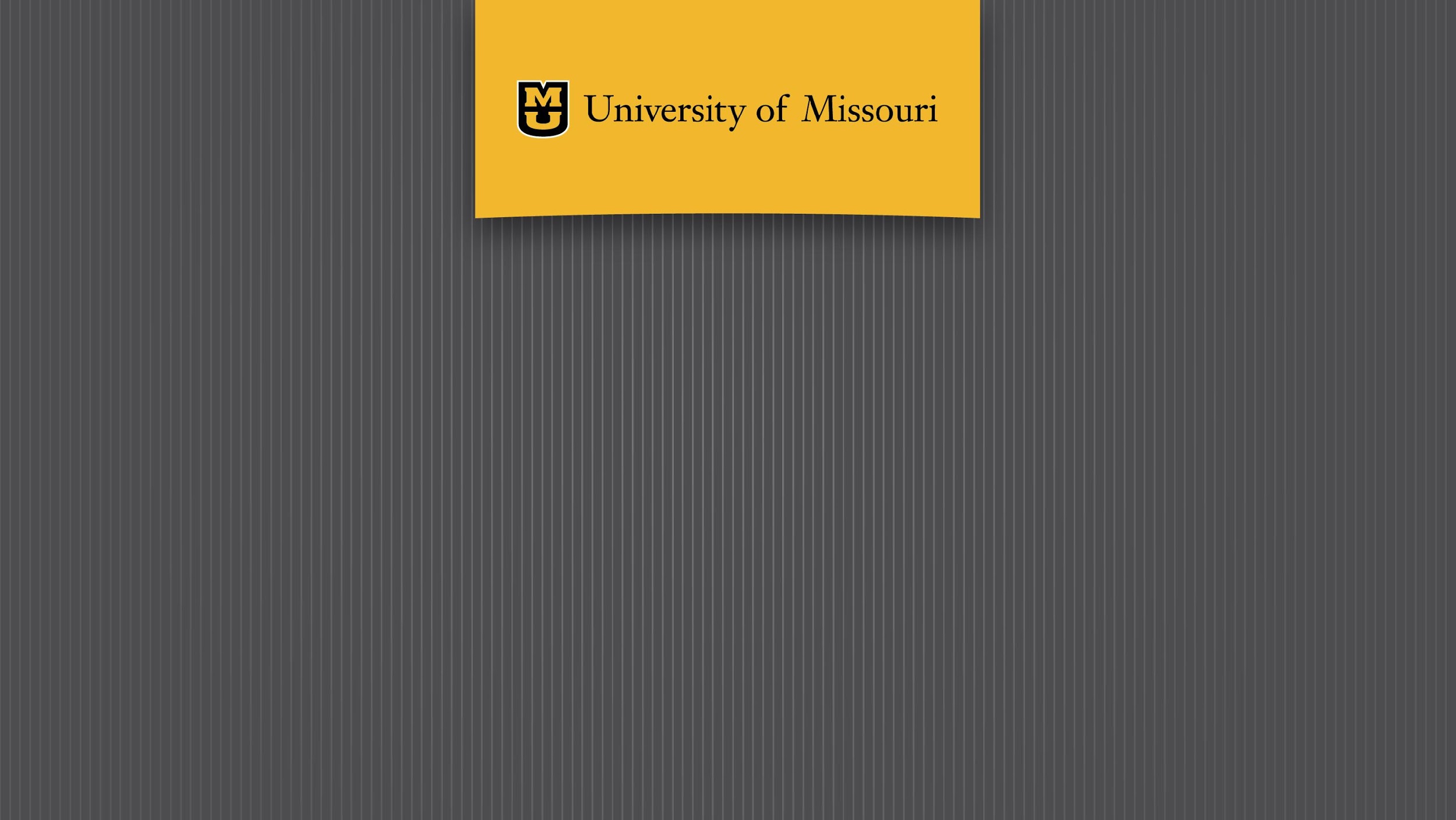 APPLICATION OF DEEP LEARNINGTOFISH RECOGNITION
Master’s Project Defense 
By: Fuming Xiang
Advisor: Dr. Yi Shang
[Speaker Notes: Good afternoon and thanks for attending my project defense

My name is Fuming Xiang, advised by Dr. Yi Shang.

welcome Dr. Duan and Dr. Chadha to be my committee member

welcome joel from Missouri Department of Conservation

my project is  Application of deep learning to fish recognition]
Roadmap
Introduction
Related Works
Design and Implementation
Experiment Results
Conclusion and Future Work
[Speaker Notes: In slides, I would like to give a presentation including the brief introduction, the related works, how I designed and implemented the pipelines, what is the result of those pipelines, and give a conclusion and future work]
Roadmap
Introduction
Background
Motivation
Dataset Overview
Solution
Related Works
Design and Implementation
Experiment Results
Conclusion and Future Work
[Speaker Notes: So first of all, I will introduce the project,to give a brief background introduction, and the motivation of the project 

Then I will show the dataset I used in the development

Finally talk about the solution proposed in this project]
Introduction
Background
Missouri Department of Conservation (MDC) Project
9 species of fish in Missouri River
Goal: Classify fish specie
Input: RGB image(s), output: class of fish
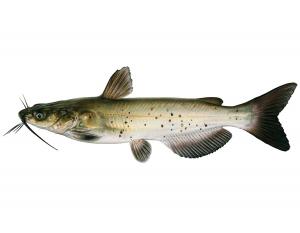 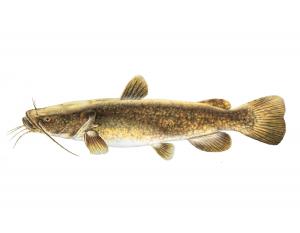 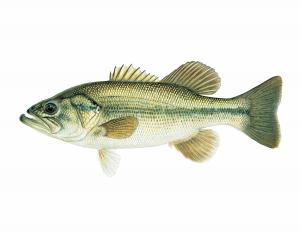 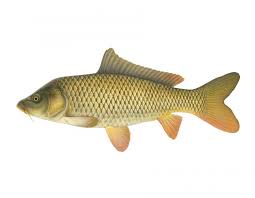 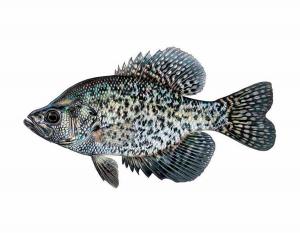 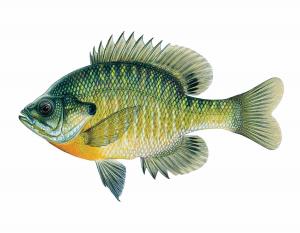 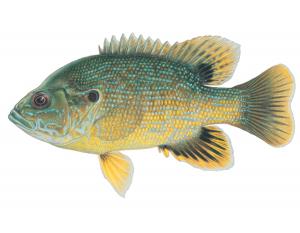 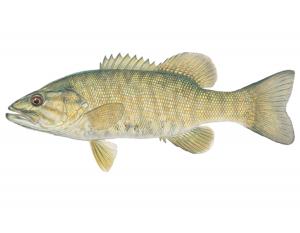 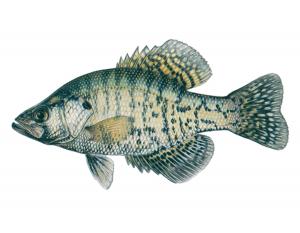 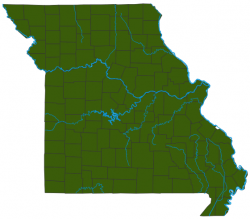 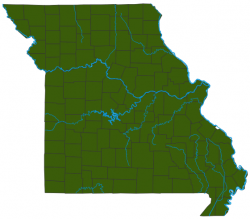 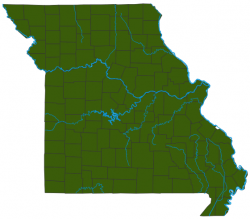 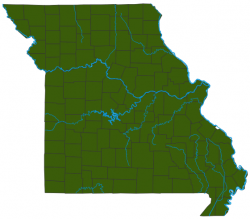 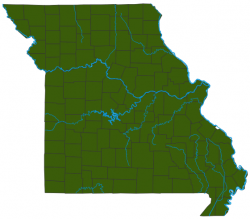 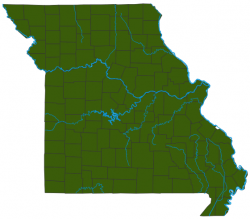 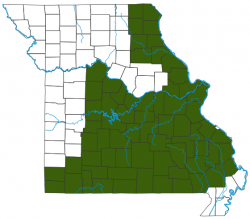 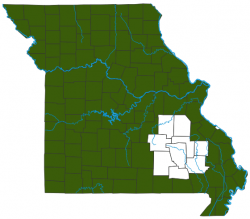 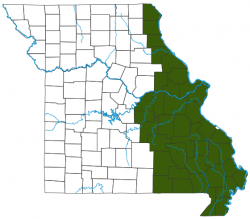 Data source: Missouri Department of Conservation official website
[Speaker Notes: The project is proposed by missouri department of conservation.

And the primary task of this project is aiming to classify 9 different species of fish in missouri river.

The classification task is taking a or a batch of  RGB images, and return the species or the probability of fish species.

the figure shows the 9 different types of fish and their distributions in Missouri]
Introduction
Motivation
Manually counting and classifying fish in images on huge amount of data are time consuming.
Computer works 7-24 with extremely high efficiency.
Image classification on CNN has higher accuracy than human eye recognition in some cases.
[Speaker Notes: counting and classifying fish in image manually is a huge amount of work and time consuming.

So our goal is to make the manual process automation by computer program.

Since the Convolutional neural network performs better and better, and for now, the CNN in some case could get higher accuracy than human recognition.]
Introduction
Dataset Overview
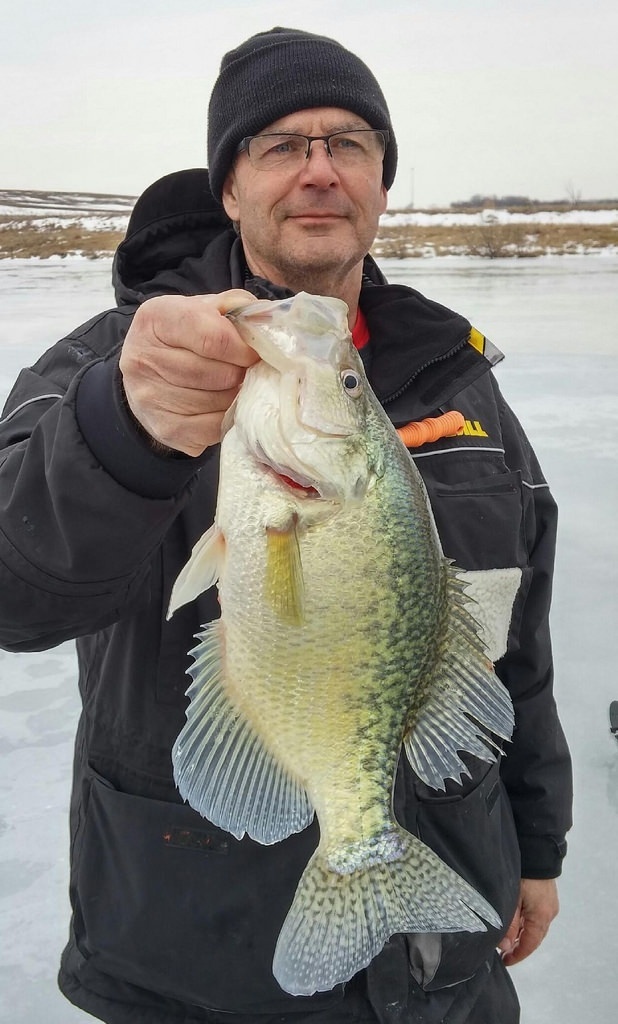 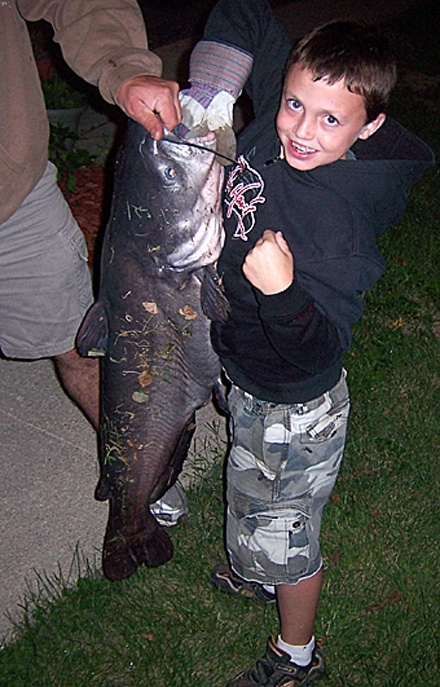 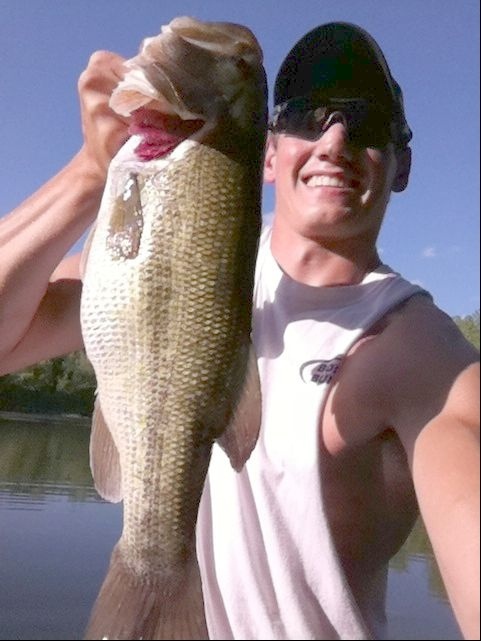 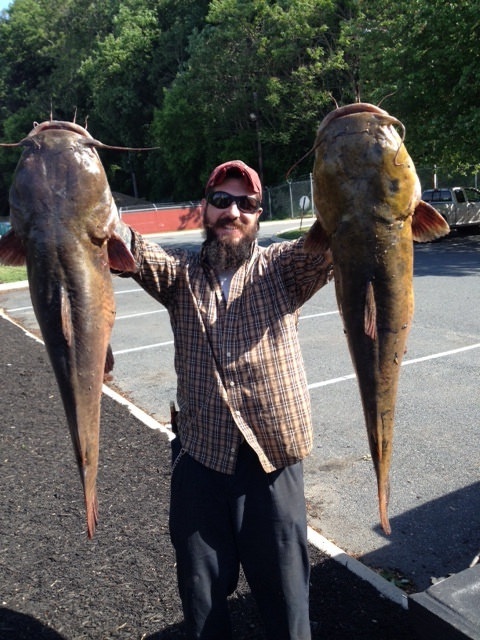 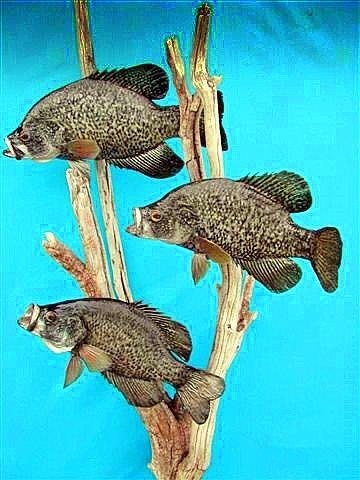 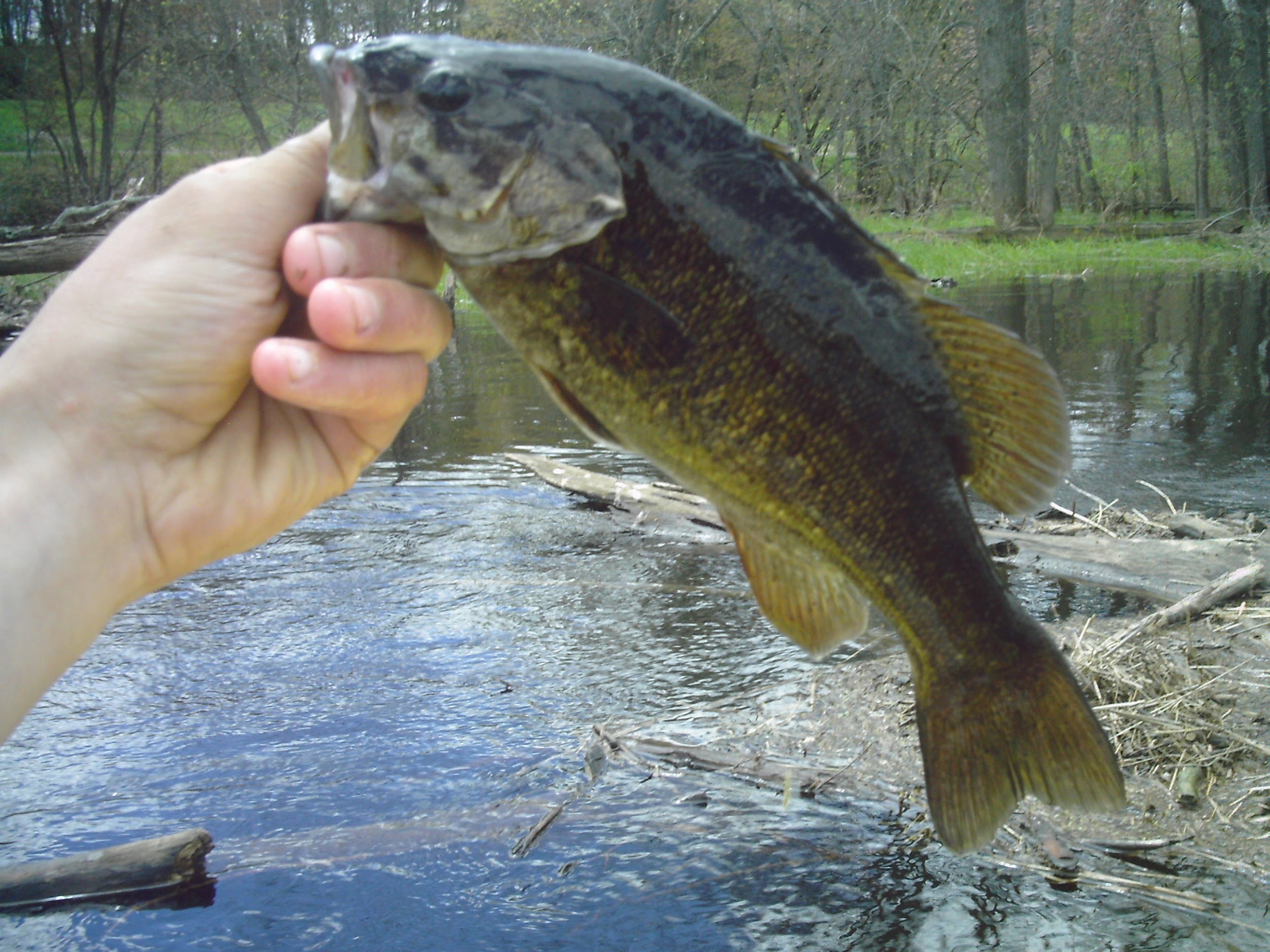 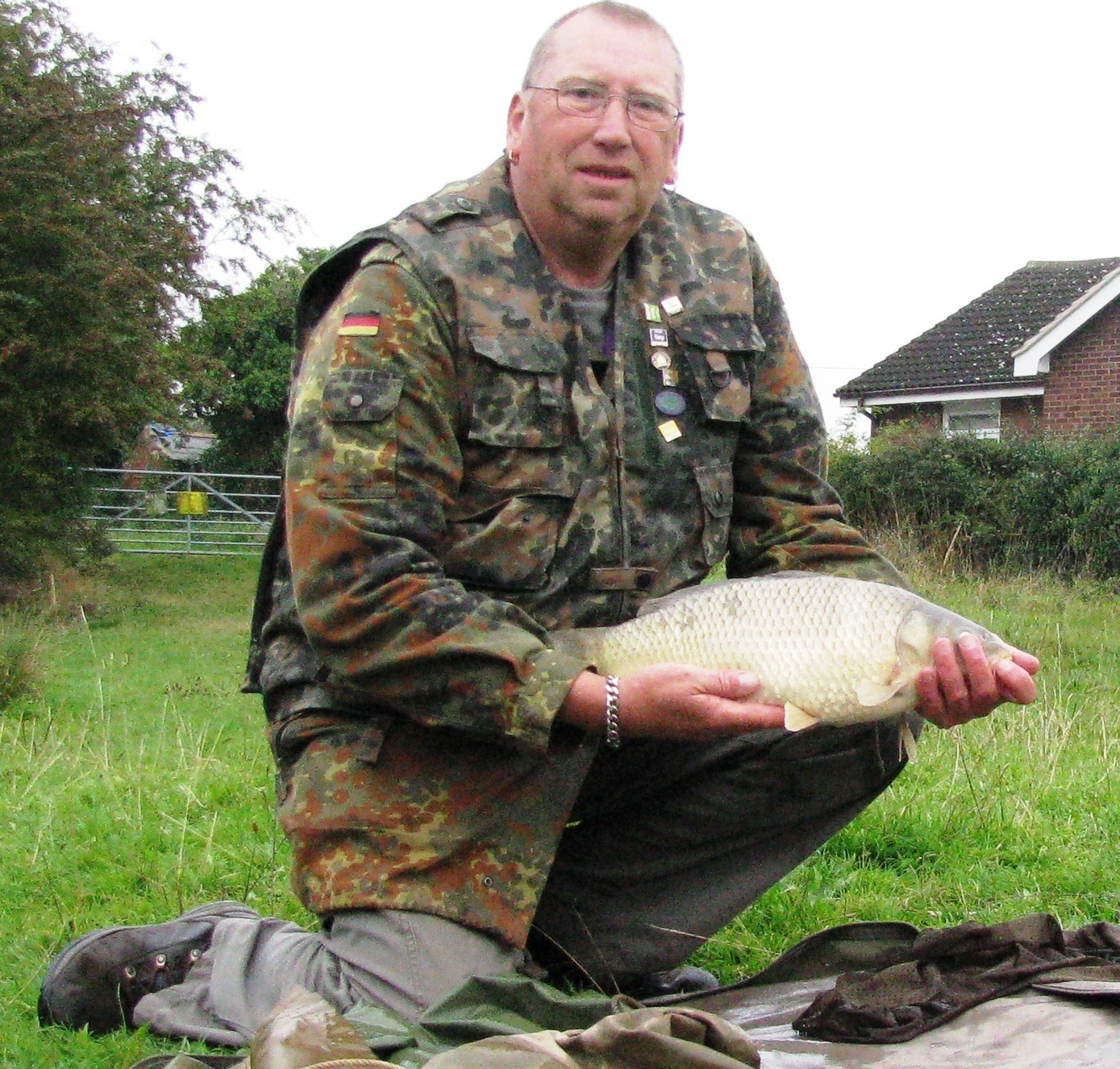 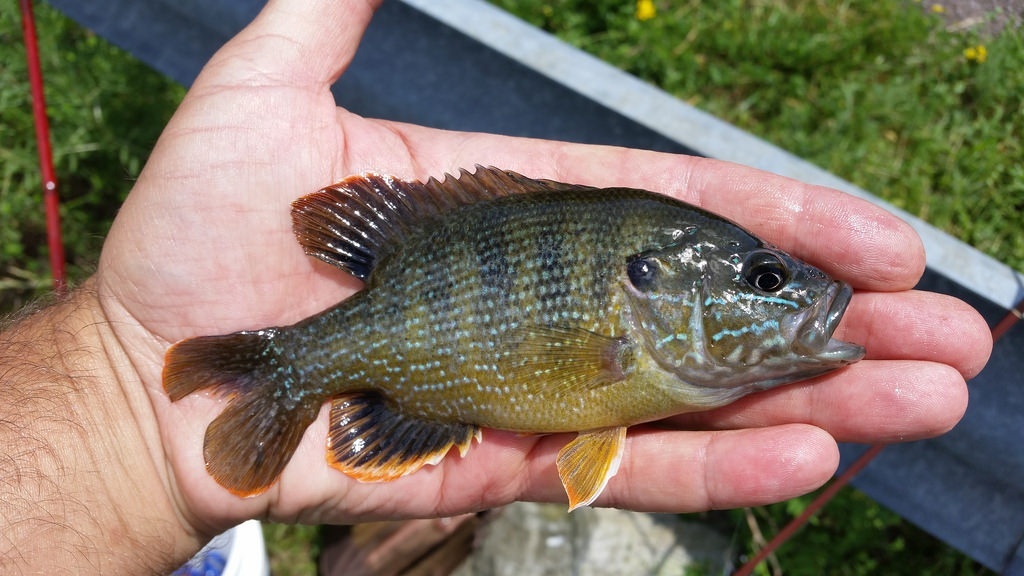 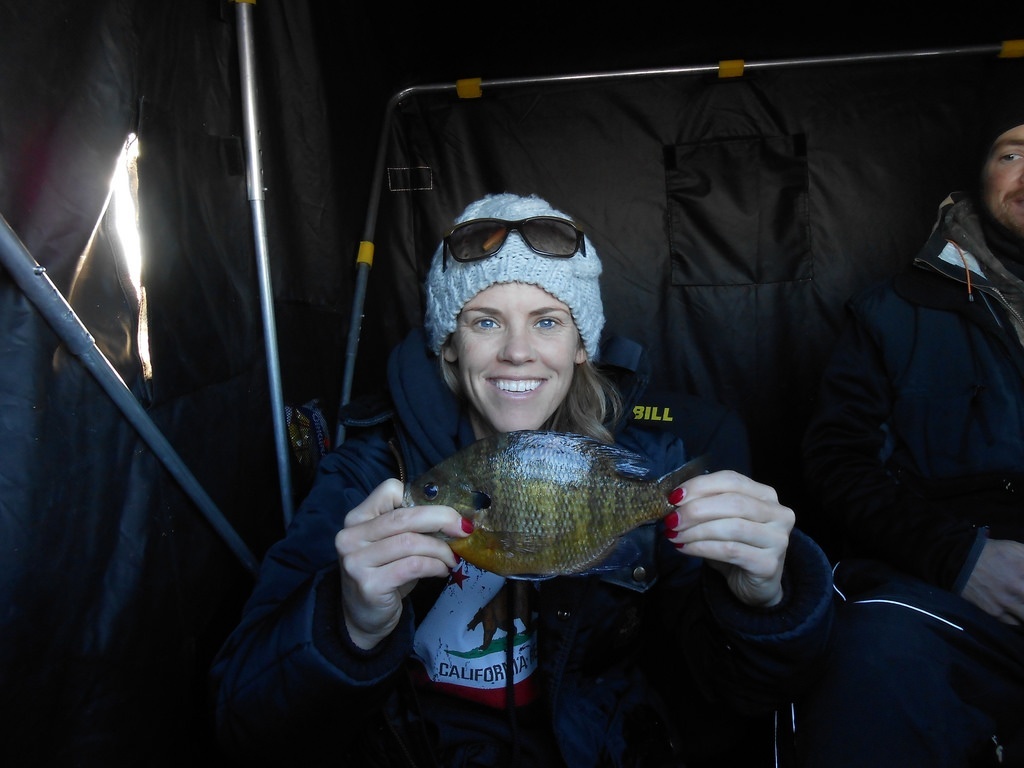 Data source: image-net.org
[Speaker Notes: Those are the data I used in this project. 

The data is coming from ImageNet, which is a large image dataset with categorical labels

In the dataset, there are 4t and 8h images distributing in 9 classes

and each image may contain several fish, but only one species.]
Introduction
Dataset Distribution
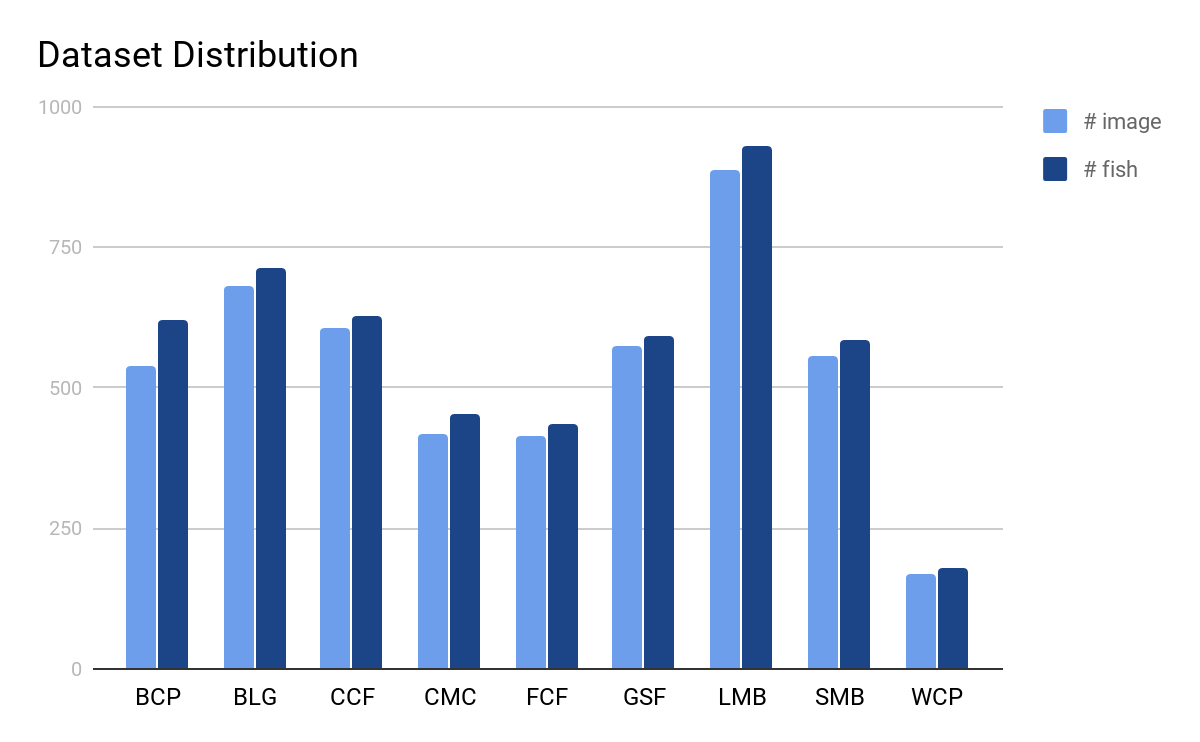 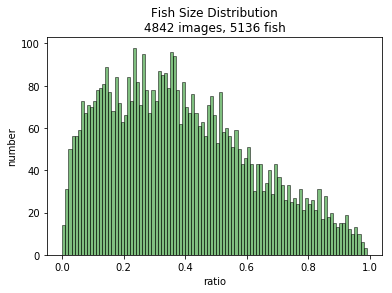 Fish ratio = (box area per fish) / (image area)
Data source: image-net.org
[Speaker Notes: here is the distribution of dataset

Among the whole dataset, most of the image contain 1 fish

In order to visualize the size of fish, we define the ratio by using this formula

the ratio equals to the labeled box area of fish, divided by the image area in pixel measurement]
Introduction
Two Proposed Solutions
Image Classification on CNN
Instance Classification on CNN
Detection, Rotation, Classification, Ensemble model.

Contributions
Come up with fish instance classification pipeline
Find the position, specie of fish as a system
Achieve 87.22% accuracy for classification
[Speaker Notes: based on the requirement and dataset, two different proposed solution are used in the project

Image classification and Instance classification.

and in the instance classification, I tried to use some method to improve the accuracy.

At the end of this project, we could build the complete pipeline as a system to do the detection, classification at the same time.

and finally reach 87.22% accuracy]
Roadmap
Introduction
Related Works
Image Classification on Convolutional Neural Network
Design and Implementation
Experiment Results
Conclusion and Future Work
[Speaker Notes: Next, the most related work is image classification on convolutional neural network.]
Related Works
Image Classification on CNN
Combination of different layers:
Convolution Layer
Activation Layer
Pooling Layer(max, avg. etc.)
Fully Connected Layer, etc.
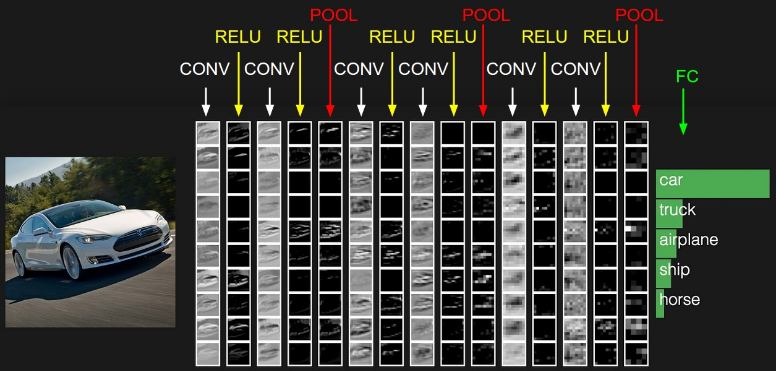 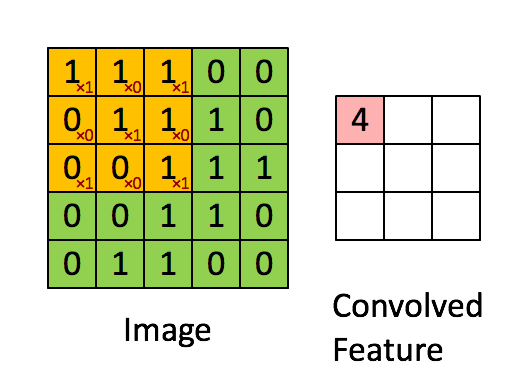 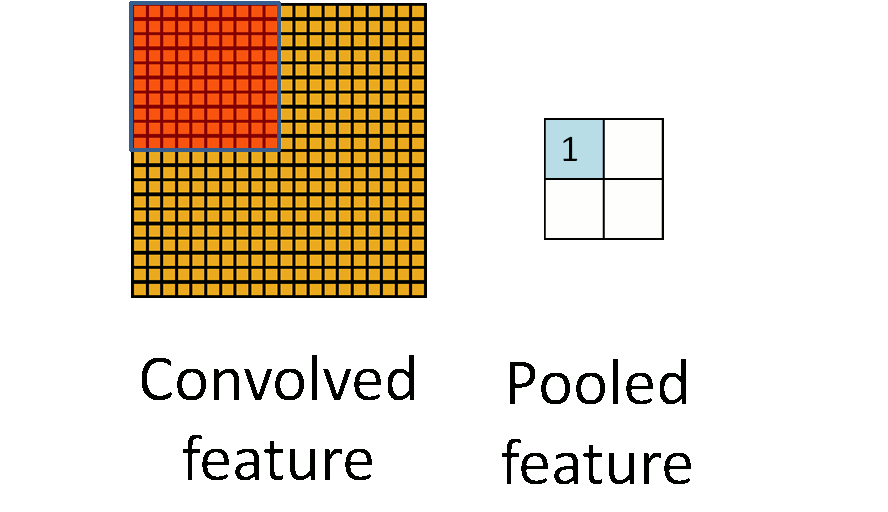 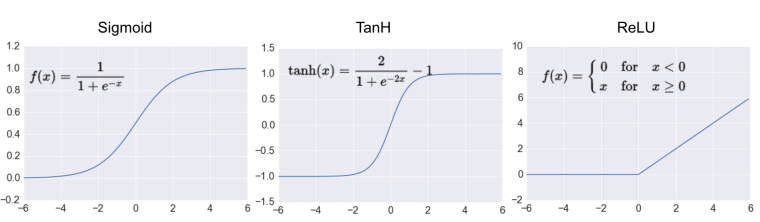 [Speaker Notes: convolutional neural network is typically the combination of convolution, activation, pooling, and fully connected layers.
 
In convolutional Neural network, the input is an image, and usually, 

pixel values in image would be calculated by convolution first, with a kernel moving to extract the feature, and then use the activation and polling layer. Finally, one or more fully connected layer is added to get the classification result]
Related Works
Different Machine Learning model would be used for pipelines
VGG 16
ResNet 50
SSD Caffe
[Speaker Notes: In this project, different model would be used for the pipelines

SSD caffe, VGG 16, ResNet 50]
Related Works
Different Machine Learning model would be used for pipelines
VGG 16
ResNet 50
SSD Caffe
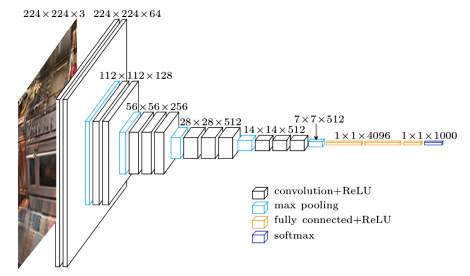 K. Simonyan and A. Zisserman. Very deep convolutional networks for large-scale image recognition. In ICLR, 2015
[Speaker Notes: VGG has 5 conv block, which including 2 or 3 conv layer with a max pooling, and 3 fully connected layer.]
Related Works
Different Machine Learning model would be used for pipelines
VGG 16
ResNet 50
SSD Caffe
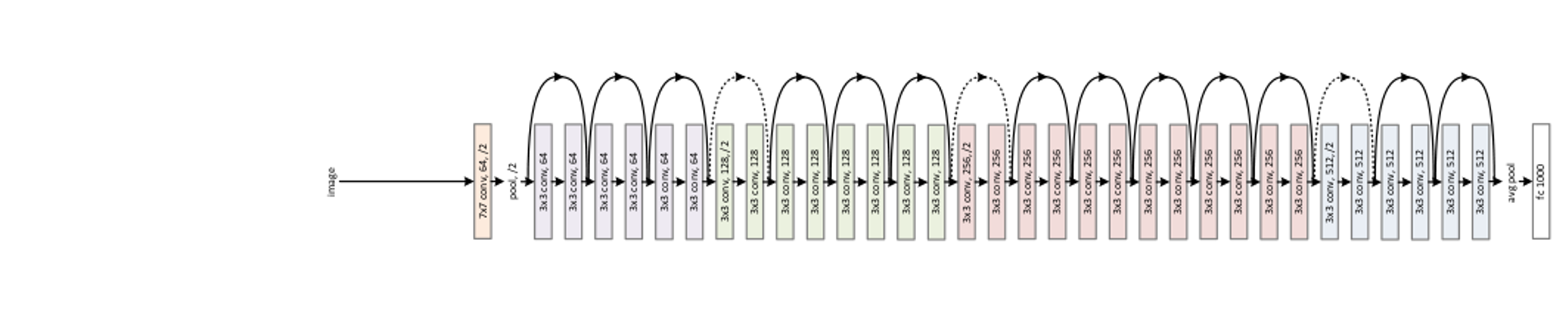 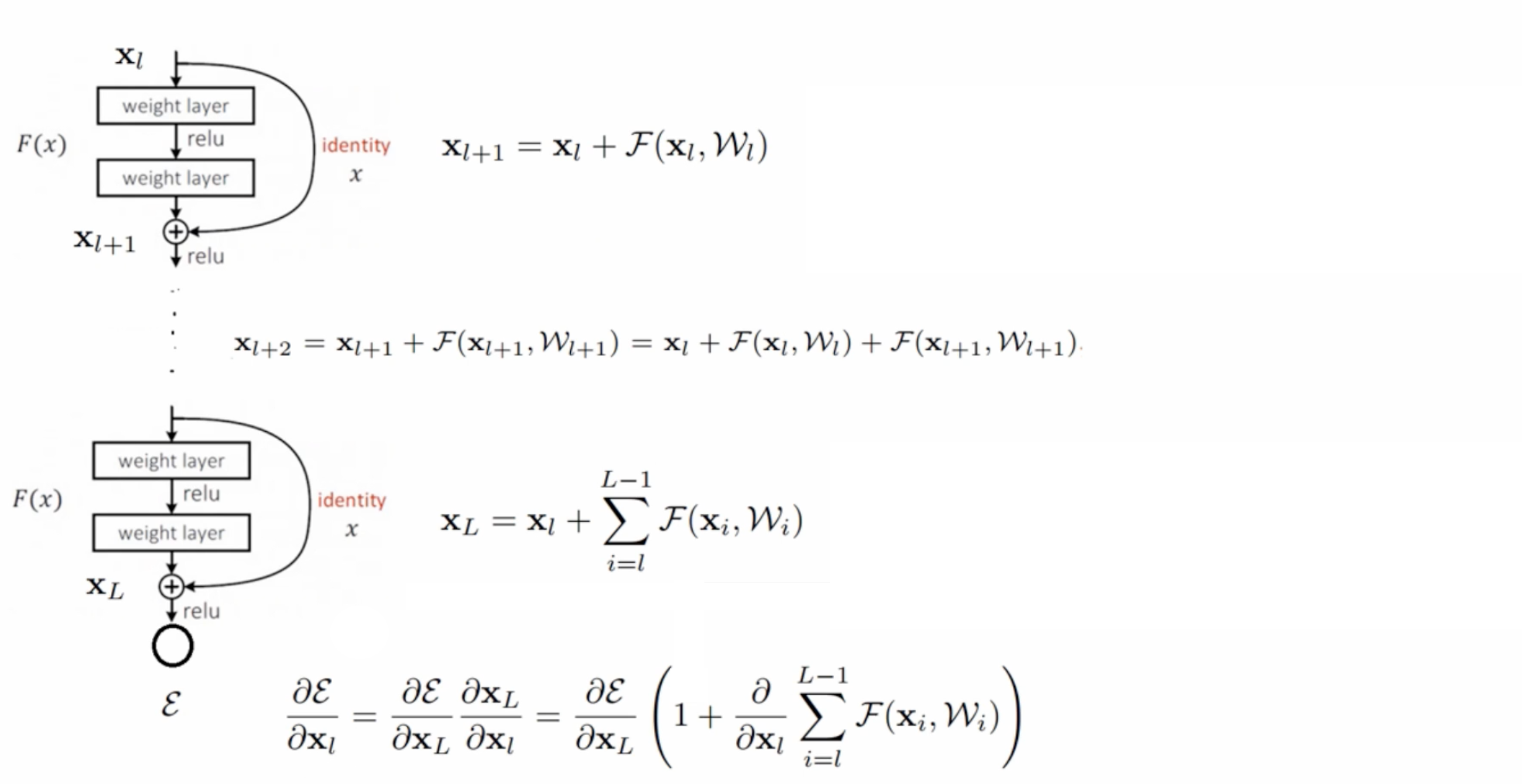 Avoid gradient diffusion
He, Kaiming, et al. "Deep residual learning for image recognition." Proceedings of the IEEE conference on computer vision and pattern recognition. 2016.
[Speaker Notes: ResNet is a basic Convolutional nn but in each block, they add a identity function, which is just a copy of the input, and add the fx to x as the output.
 when we calculate the derivative, the deeper net would avoid gradient diffusion in BP]
Related Works
Different Machine Learning model would be used for pipelines
VGG 16
ResNet 50
SSD Caffe
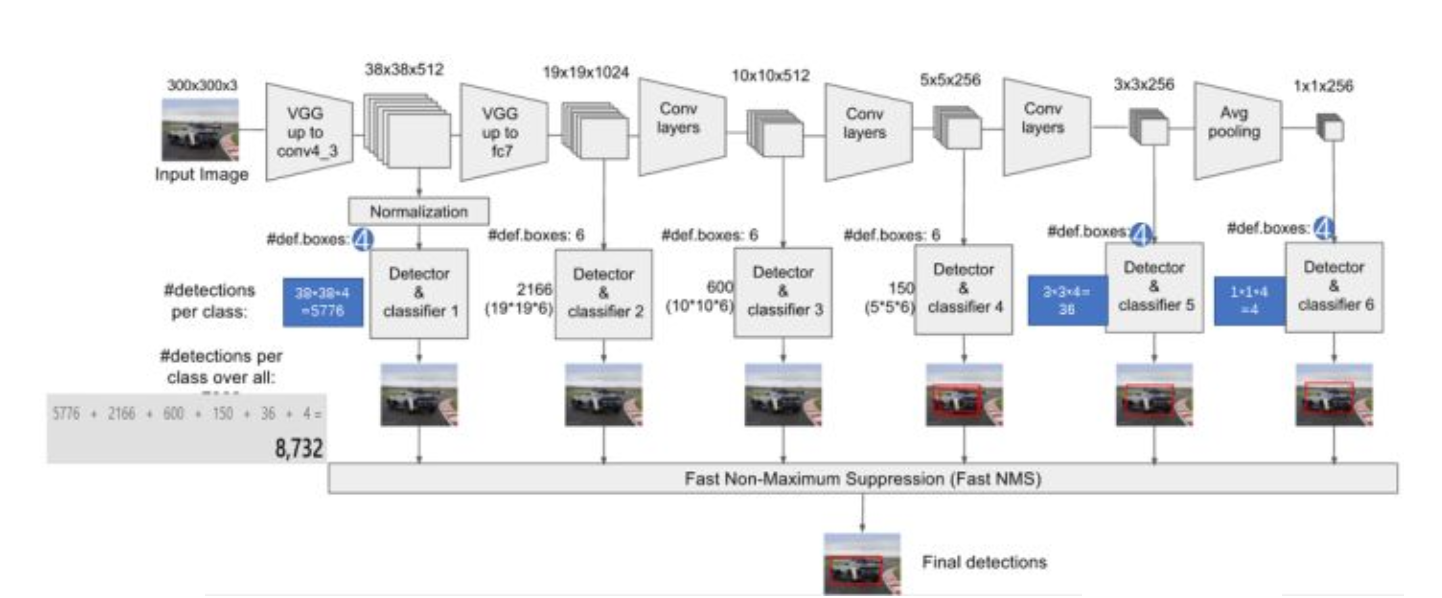 Liu, Wei, et al. "Ssd: Single shot multibox detector." European conference on computer vision. Springer, Cham, 2016.
[Speaker Notes: SSD caffe is designed by Liu Wei, the input of this network require the image and the coordinate of object bounding box.

SSD is designed with a basic VGG net and modified last 2 layer to conv layers, and adding extra 4 conv layers to extract different feature.]
Roadmap
Introduction
Related Works
Design and Implementation
Pipelines Design
Data preprocessing and dataset generating
Evaluation Metric
Training and Testing
Experiment Results
Conclusion and Future Work
[Speaker Notes: The next part is the design and implementation of the project.

In this part, I will go through the process that how I design the pipeline

preprocess and generate dataset

How we measure the performance

and what are the results of training and testing phase.]
Pipeline Design
Image Pipeline
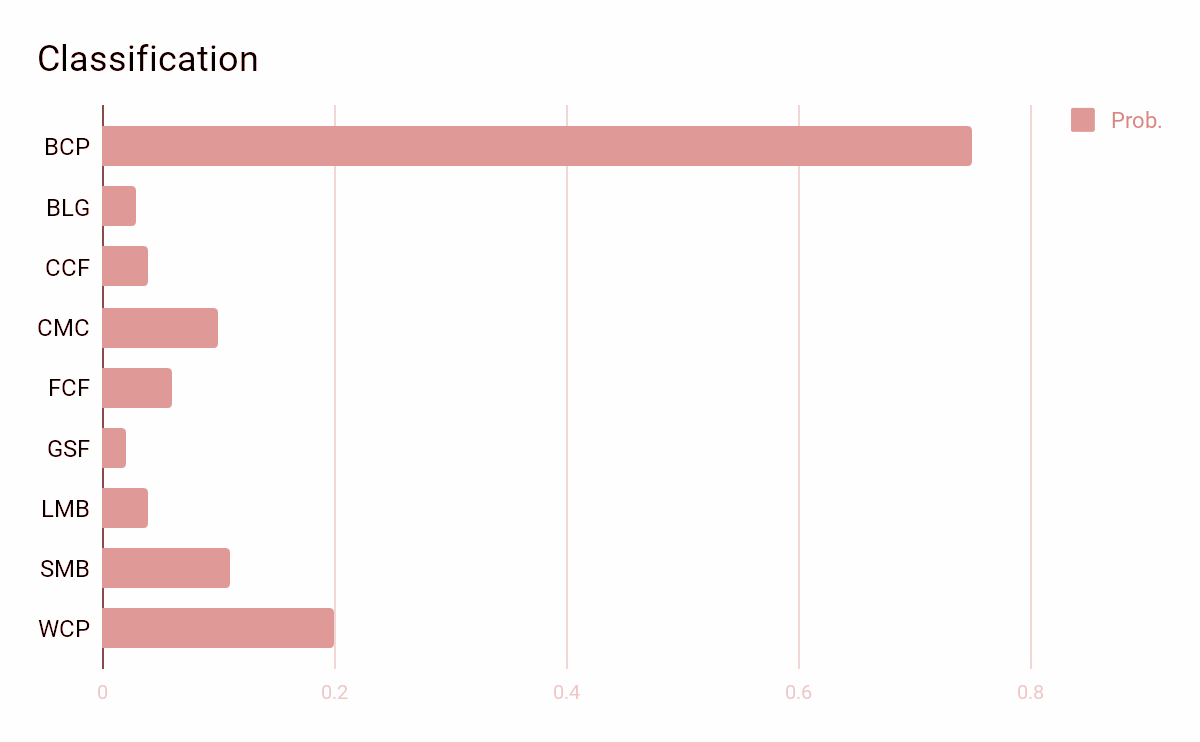 VGG16
Classifier
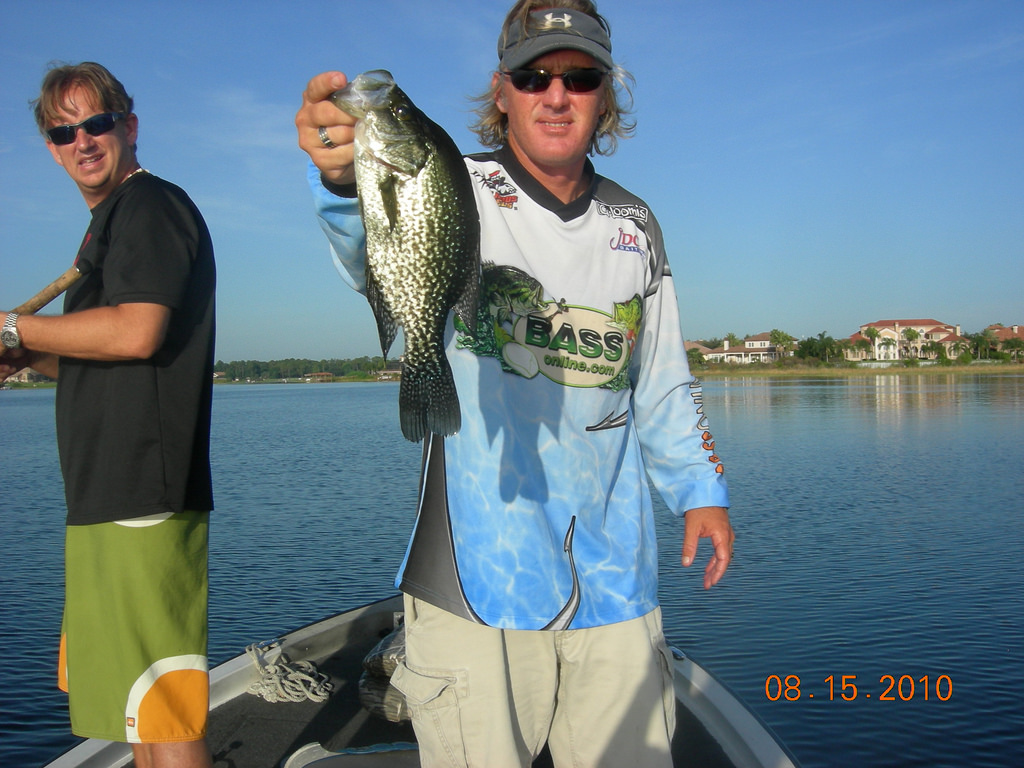 Pipeline Design
[Speaker Notes: Simply, in image classification, we just need to resize the image to the same size as the network required, train it, monitoring it by validation dataset. and the network would give a softmax result.

but, in our project, like we saw in data overview part, the fish in image is small, mostly smaller that half of the image size, which means, in the image, there are plenty of useless information, which would influence the performance of classification]
Pipeline Design
Image Pipeline
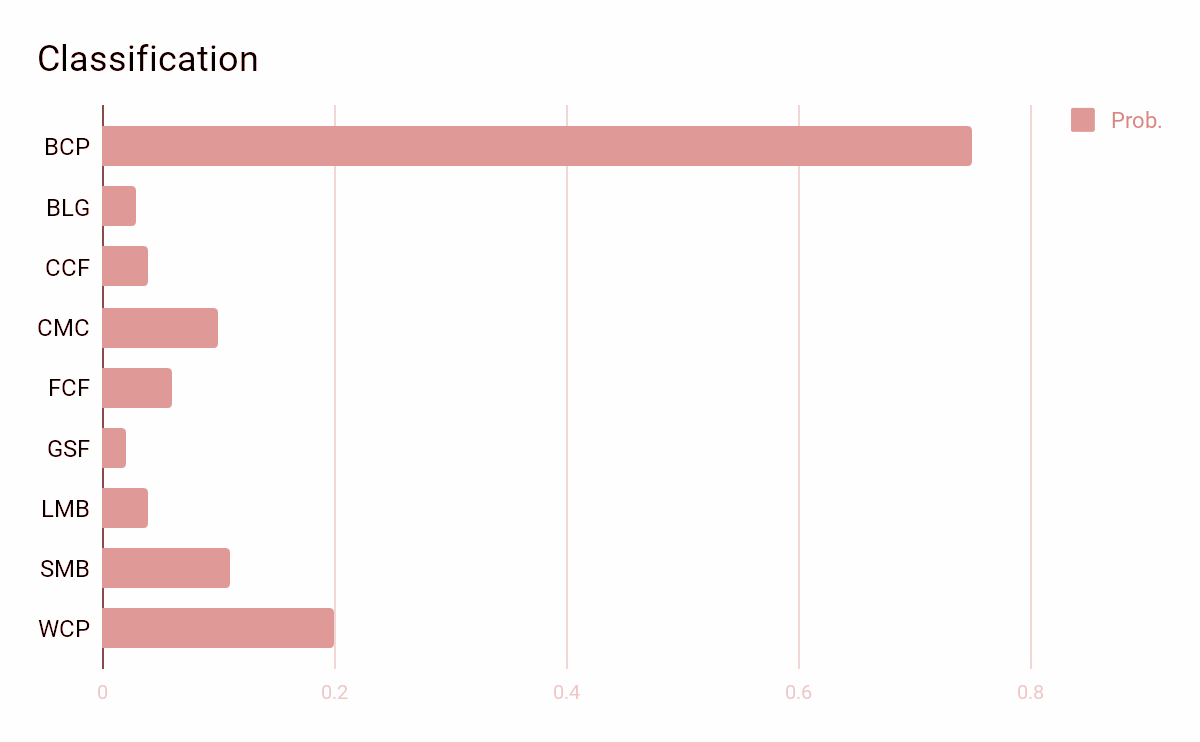 VGG16
Classifier
Instance Pipeline
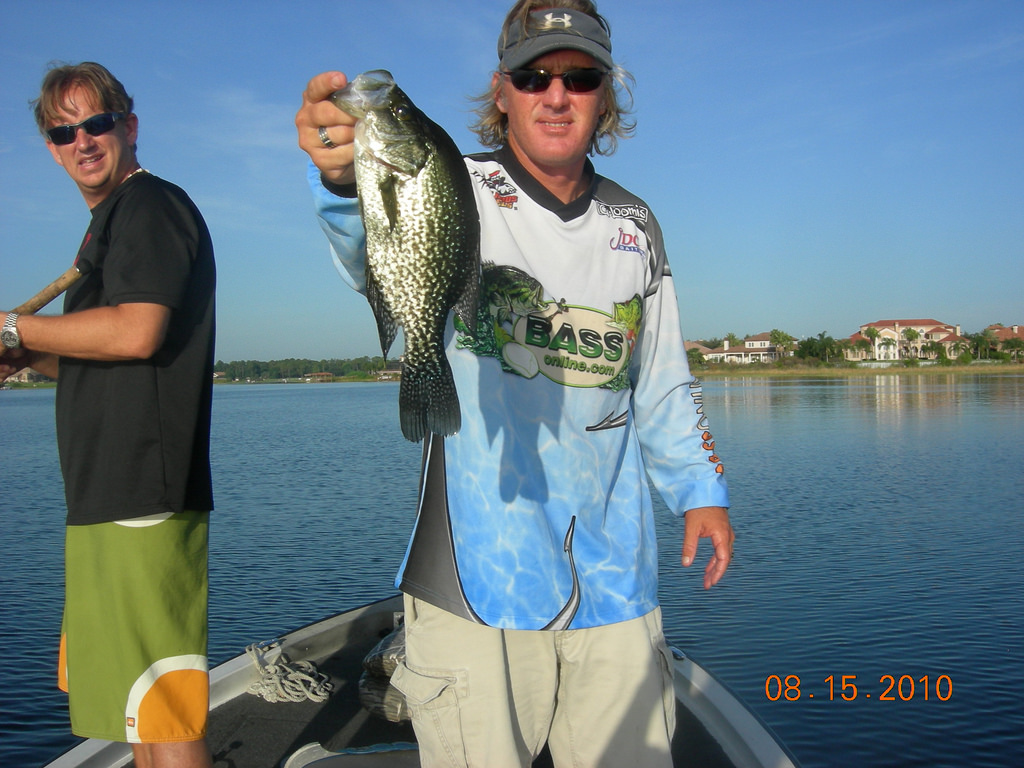 SSD Caffe
Detector
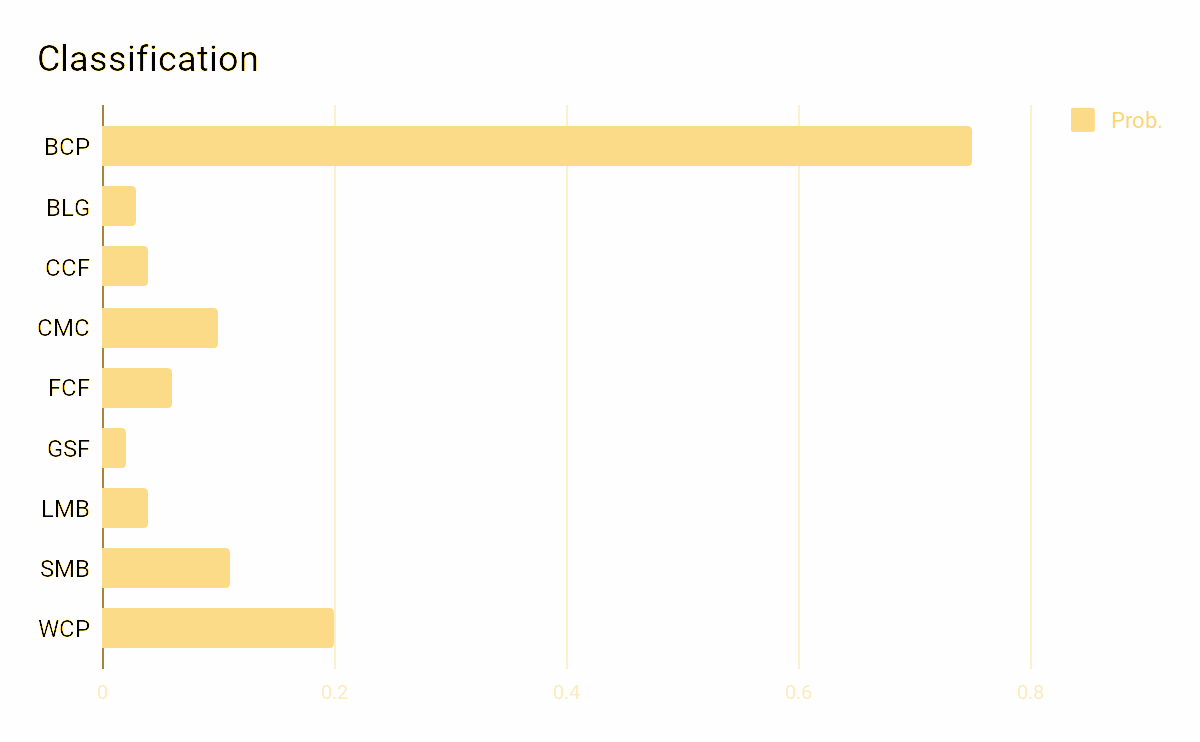 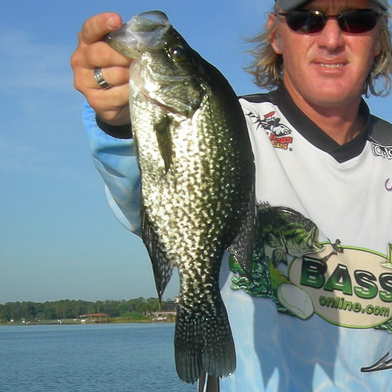 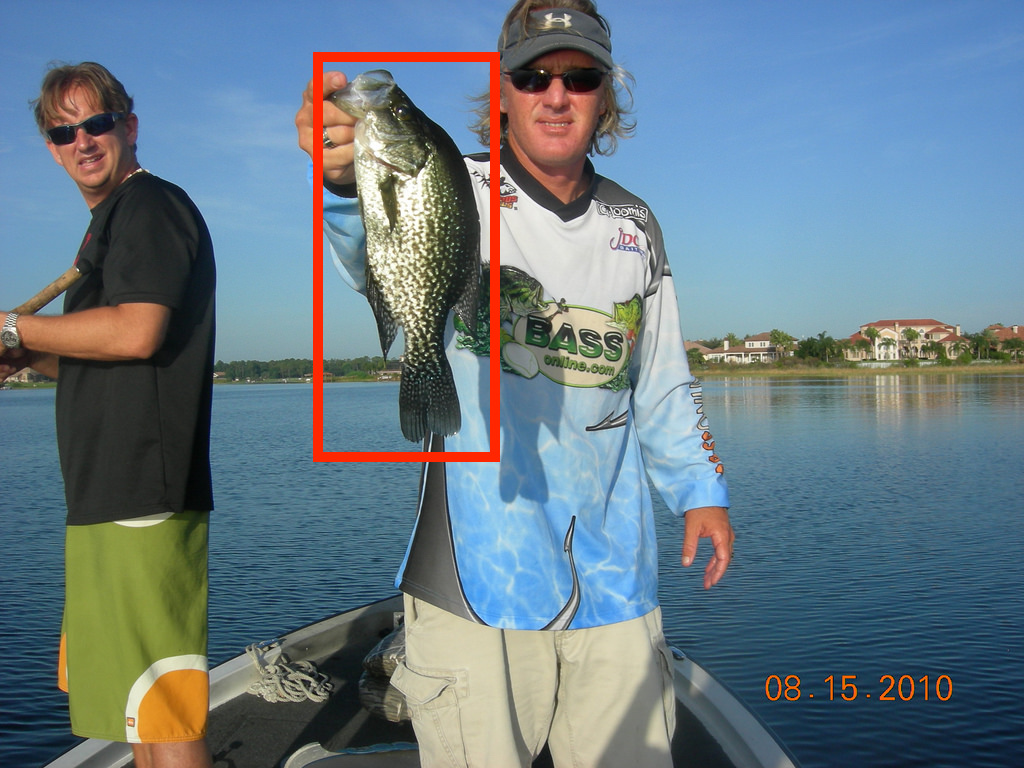 VGG16
Classifier
padding
crop
Pipeline Design
[Speaker Notes: thus, in order to avoid it, fish detection is necessary, 

in this pipeline, detection would output the box position of fish, and we do the padding to avoid distortion and crop it

using the cropped images as the input to do the classification staff.]
Pipeline Design
Image Pipeline
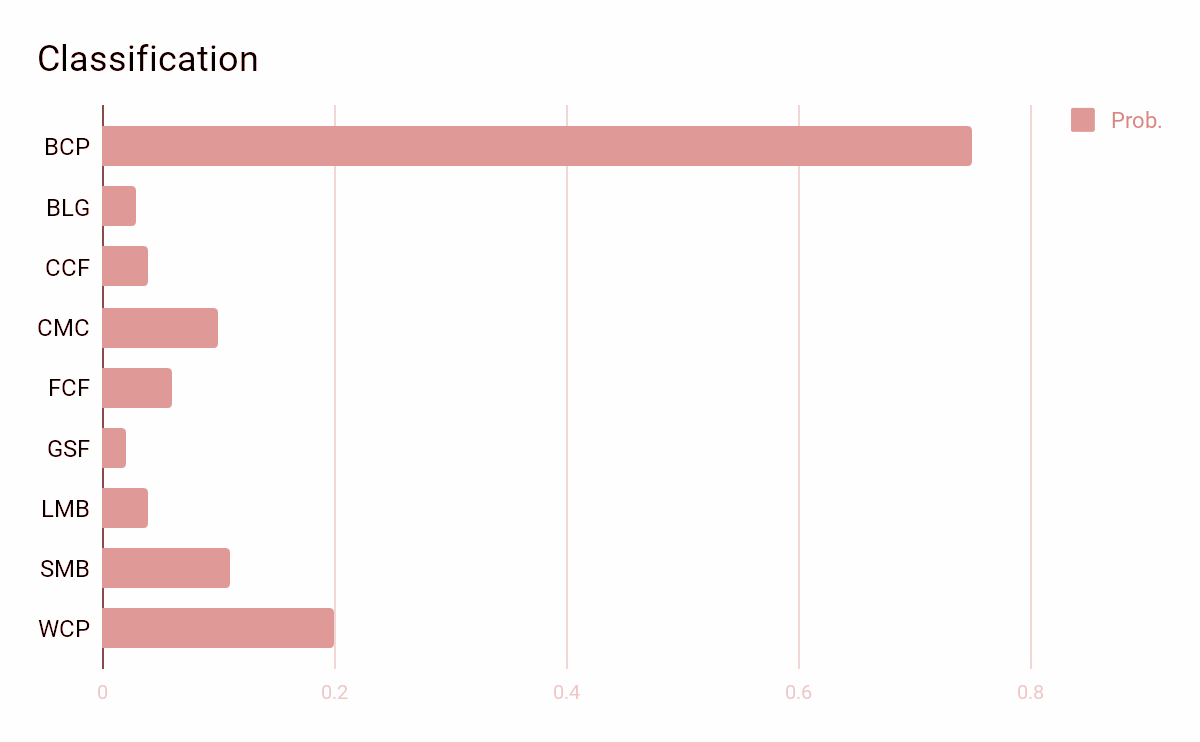 VGG16
Classifier
Instance Pipeline
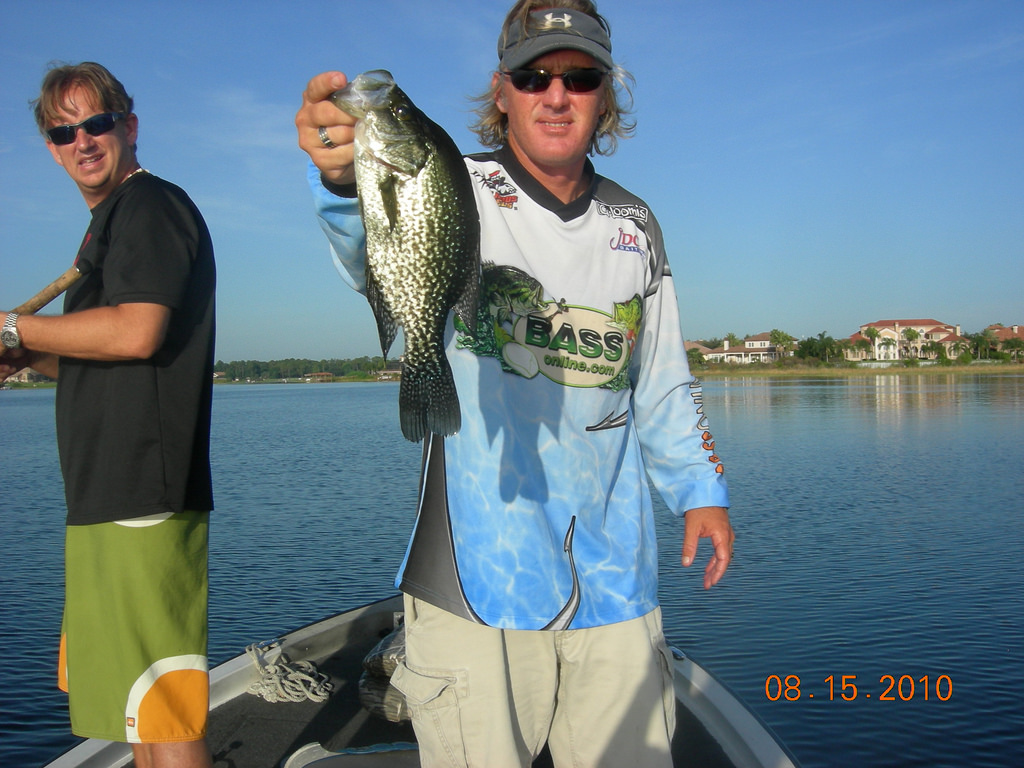 SSD Caffe
Detector
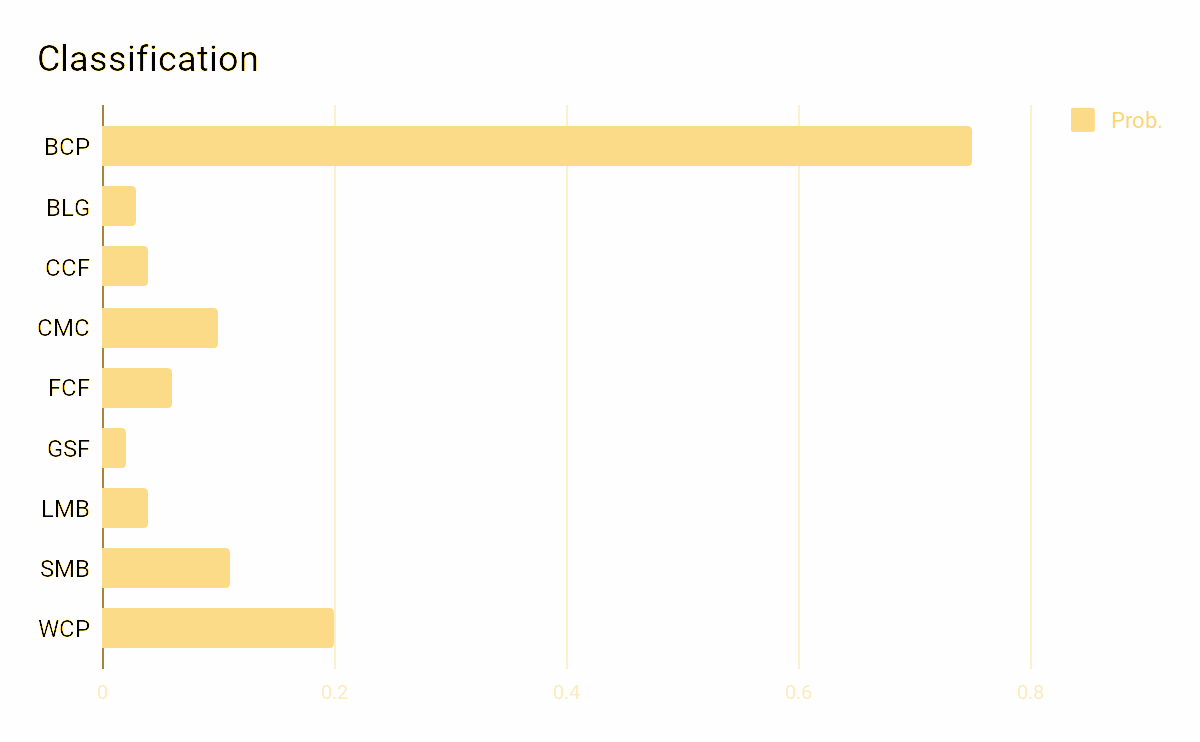 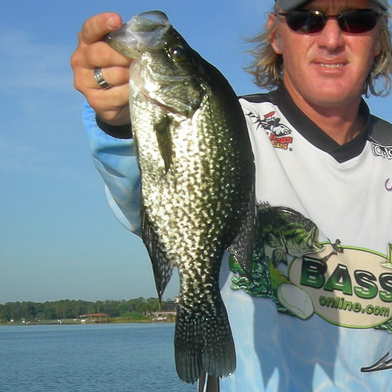 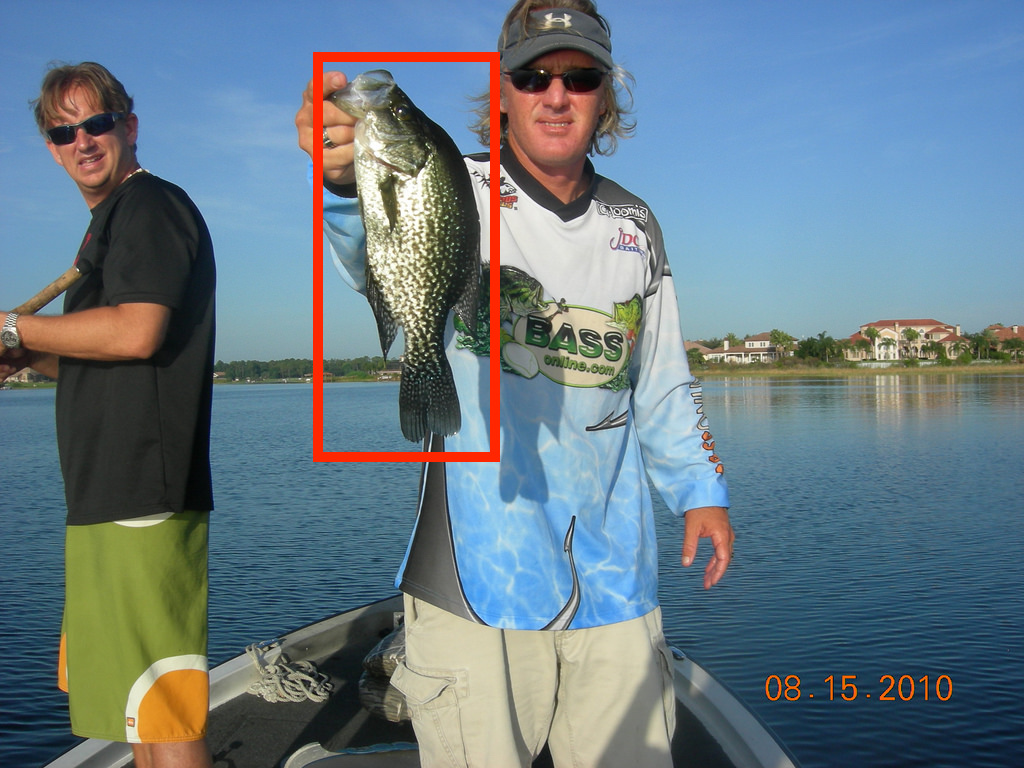 VGG16
Classifier
padding
crop
Pipeline Design
[Speaker Notes: but we still have useless information, fish is assigned to different orientation.]
Pipeline Design
Image Pipeline
Instance Rotation Pipeline
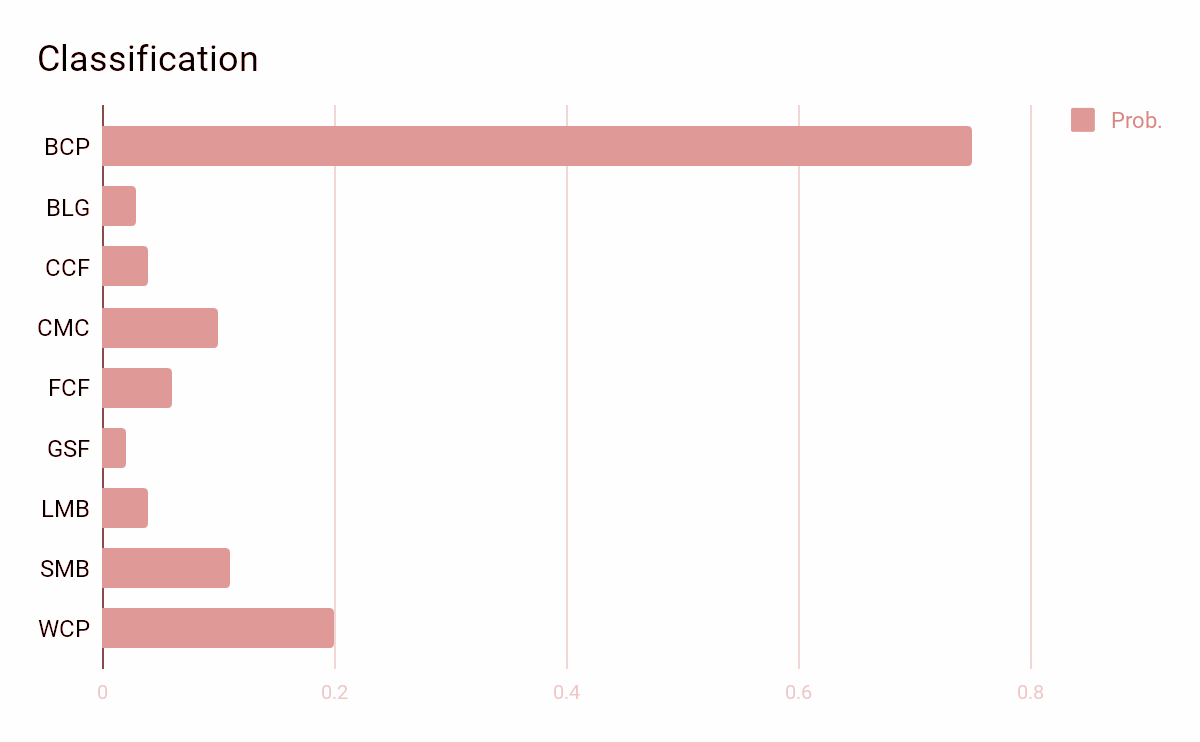 VGG16
Classifier
Instance Pipeline
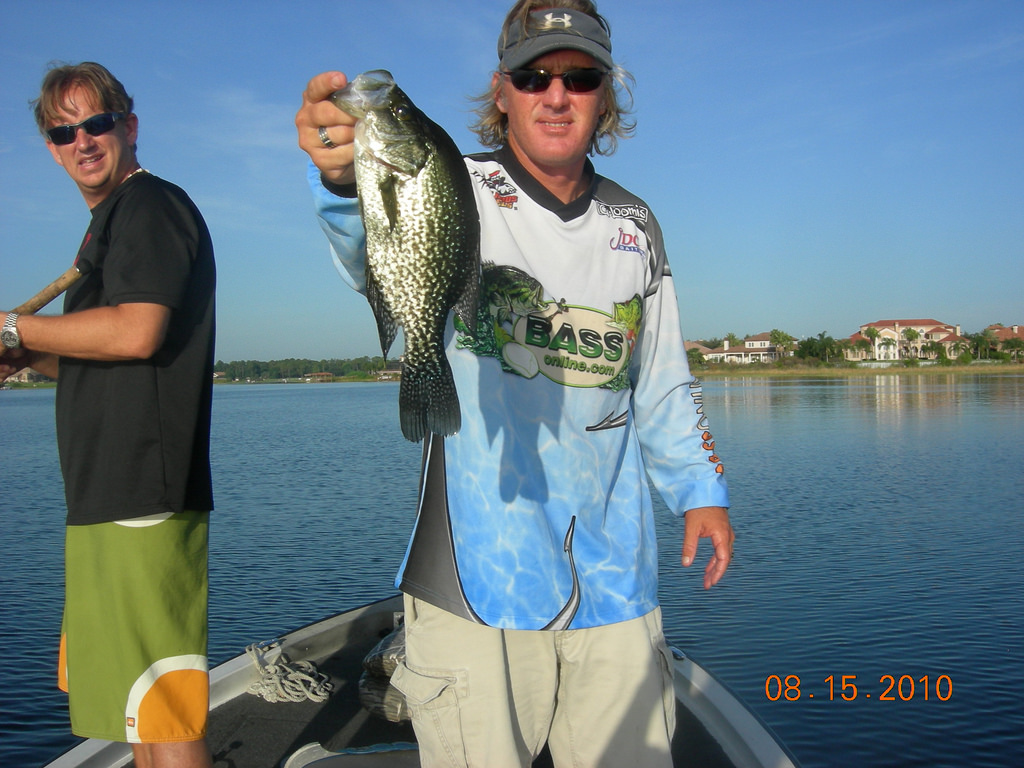 SSD Caffe
Detector
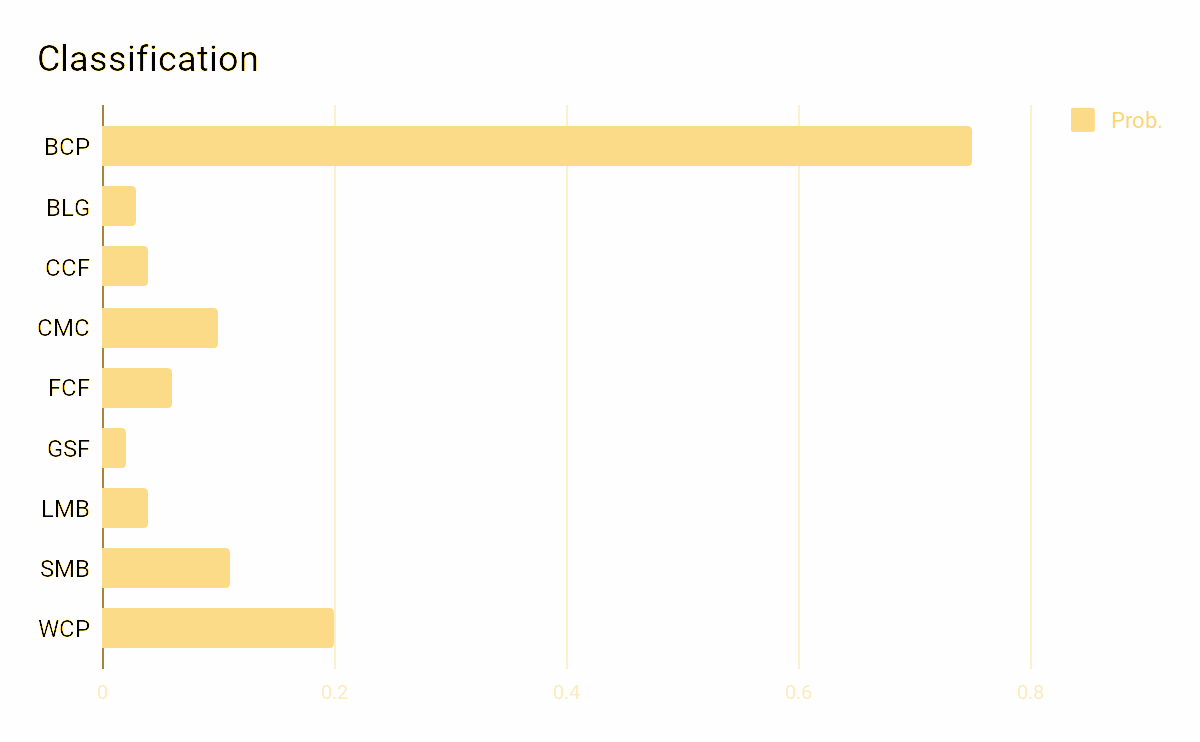 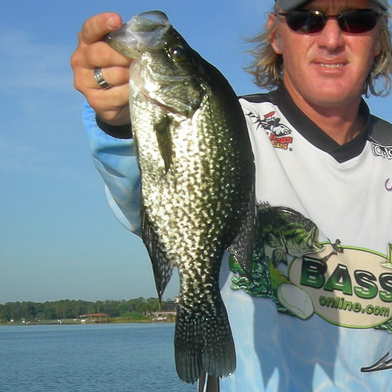 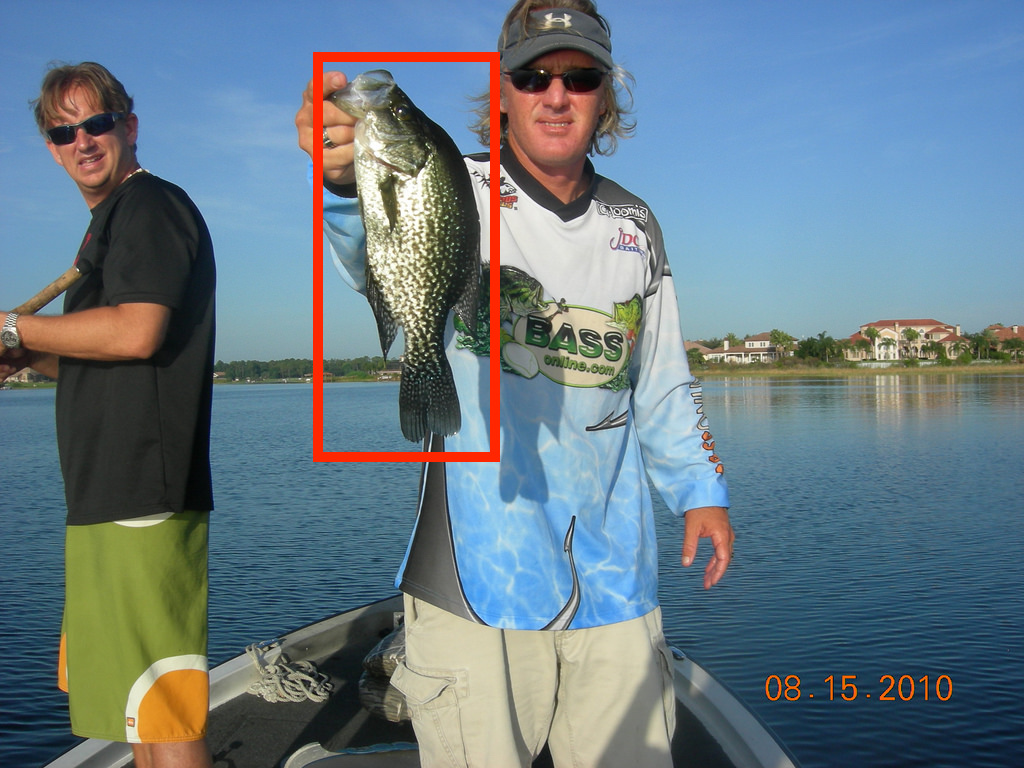 VGG16
Classifier
padding
crop
Pipeline Design
SSD Caffe
Detector
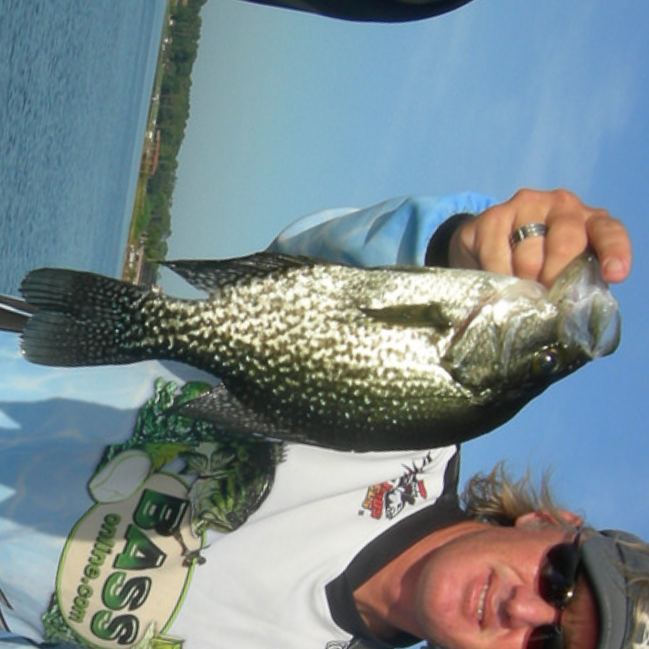 padding
aligned
crop
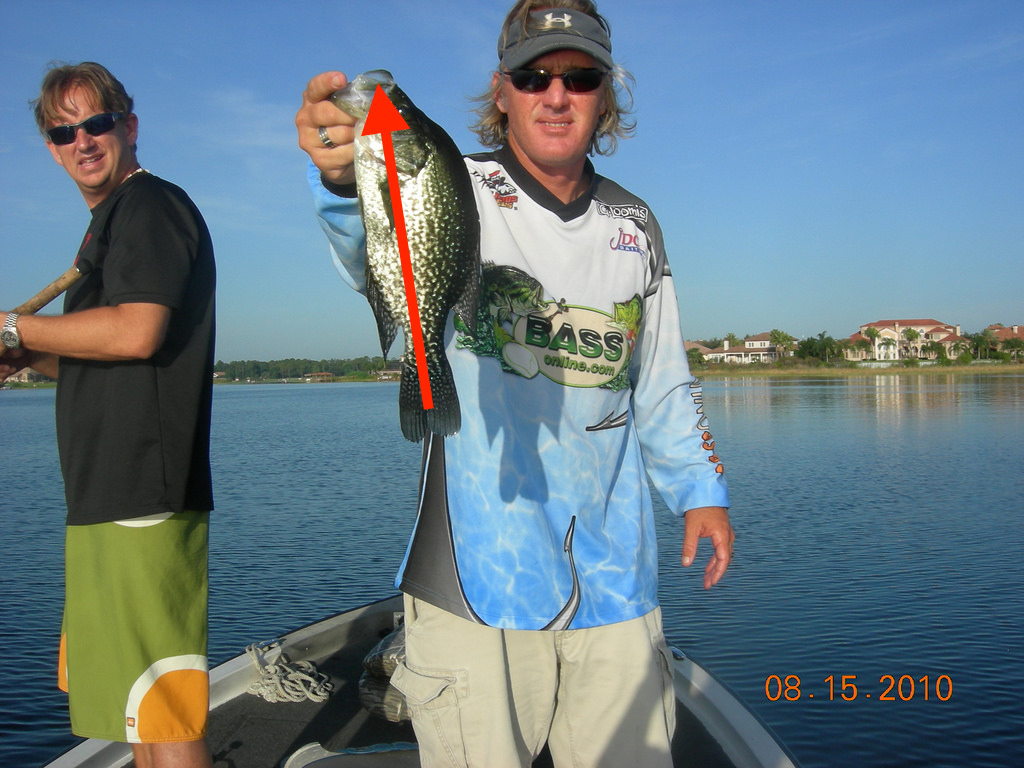 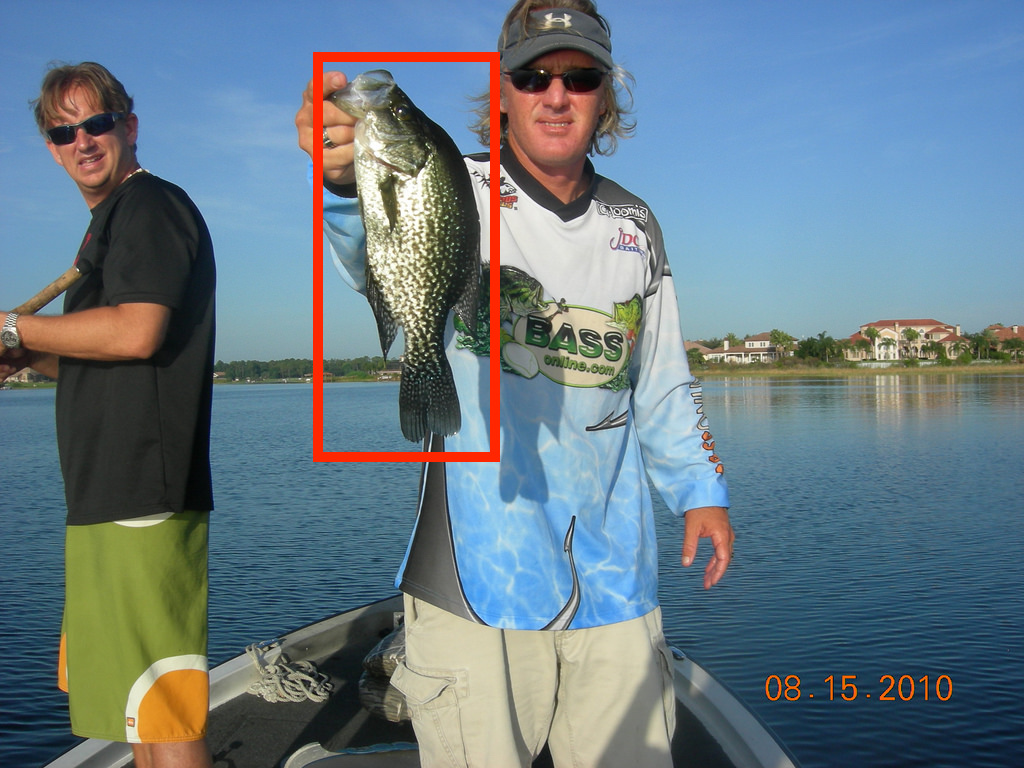 VGG16 pose
Estimator
VGG16
Classifier
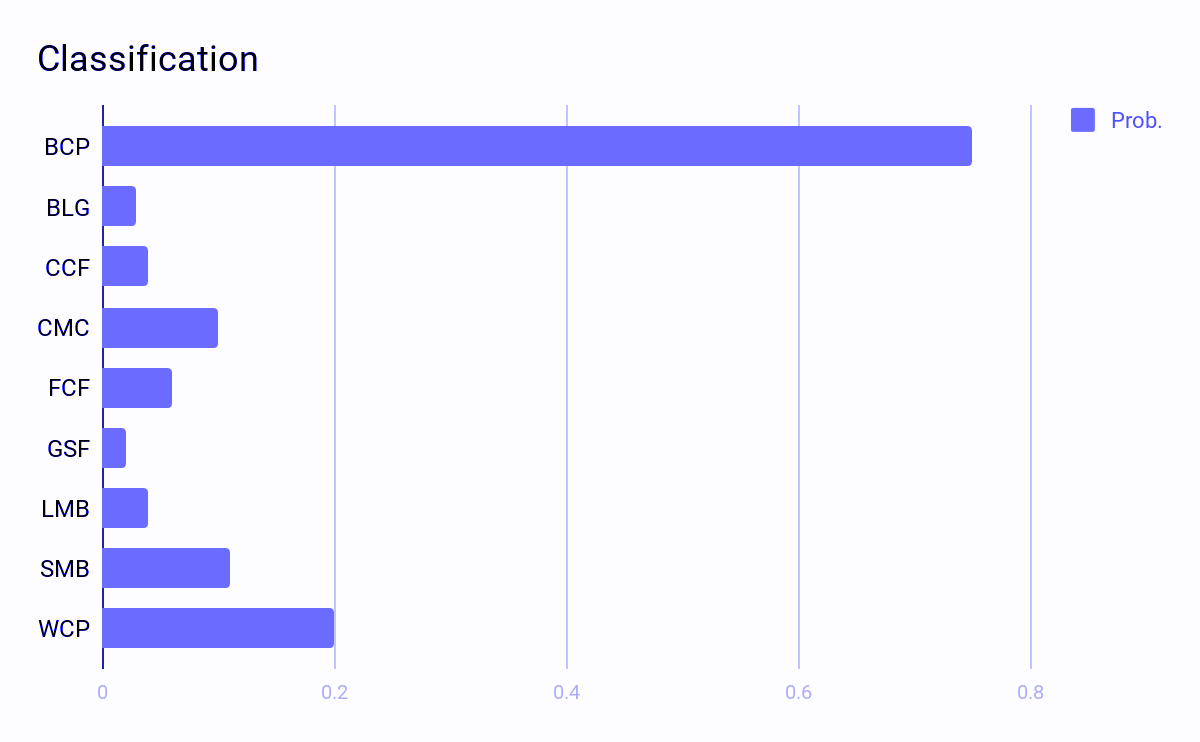 [Speaker Notes: So , adding a function to rotate the fish helps to remove the orientation information, 

and in the third pipeline, we do the detection first, and estimate the pose of fish, then padding, rotating, cropping, 

the generated images would be the input data for the final Classifier]
Pipeline Design
Image Pipeline
Instance Rotation Pipeline
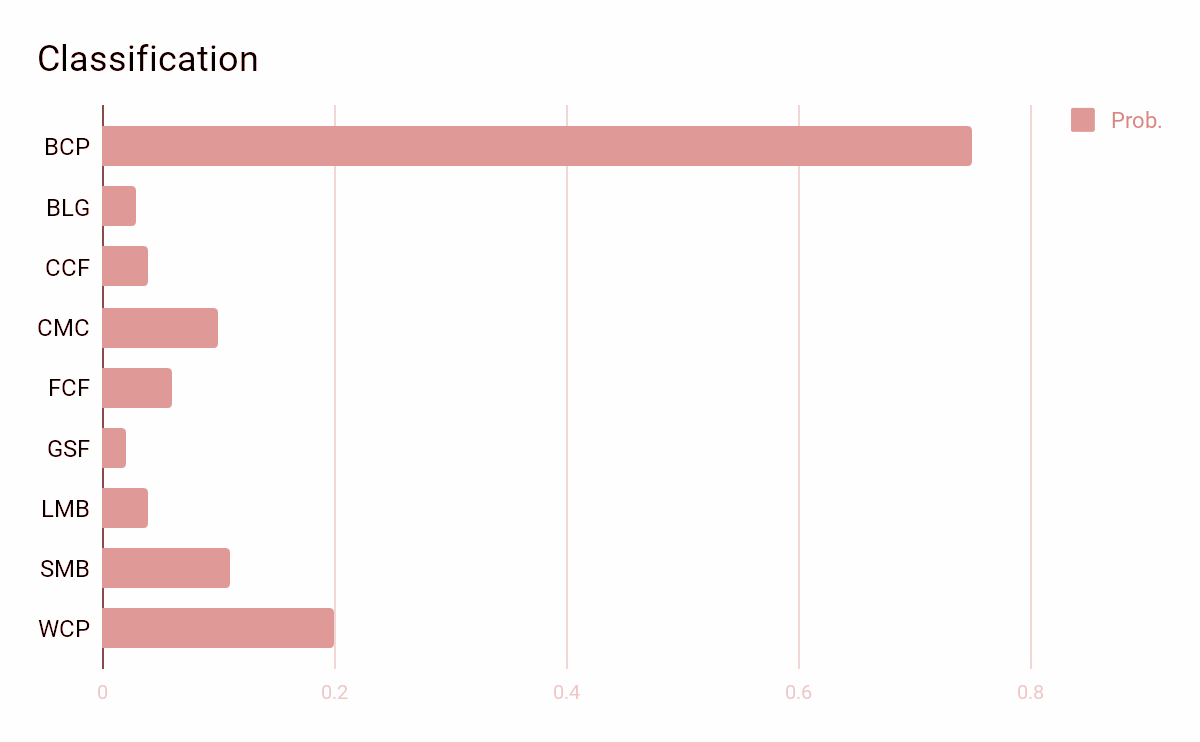 VGG16
Classifier
Instance Pipeline
Ensemble Pipeline
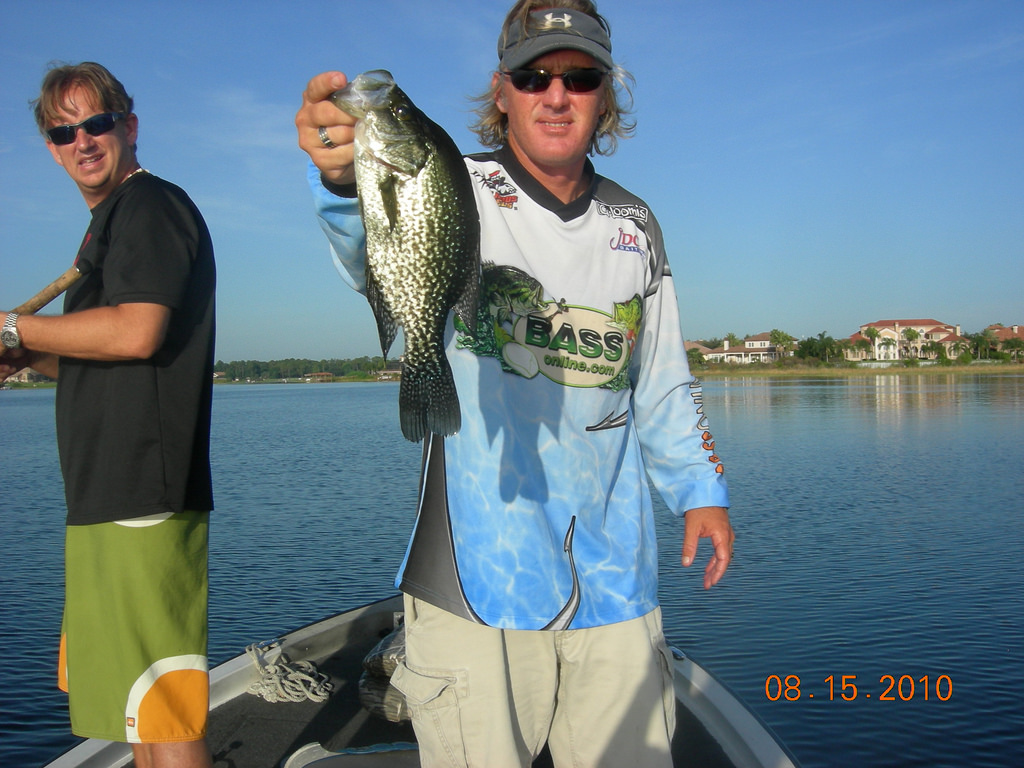 SSD Caffe
Detector
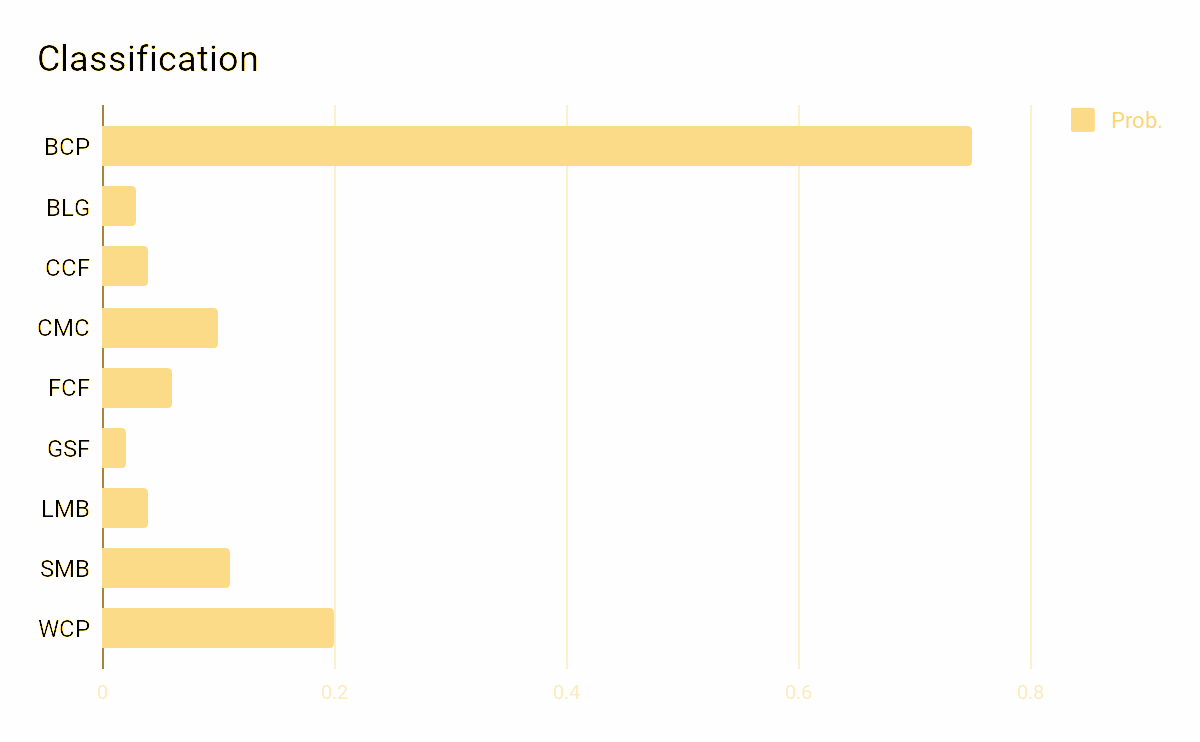 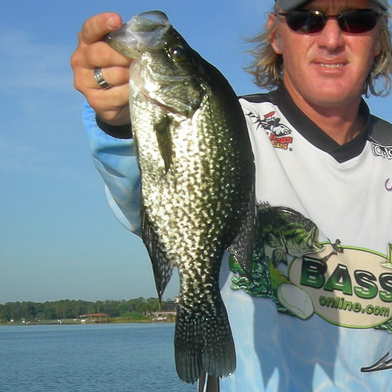 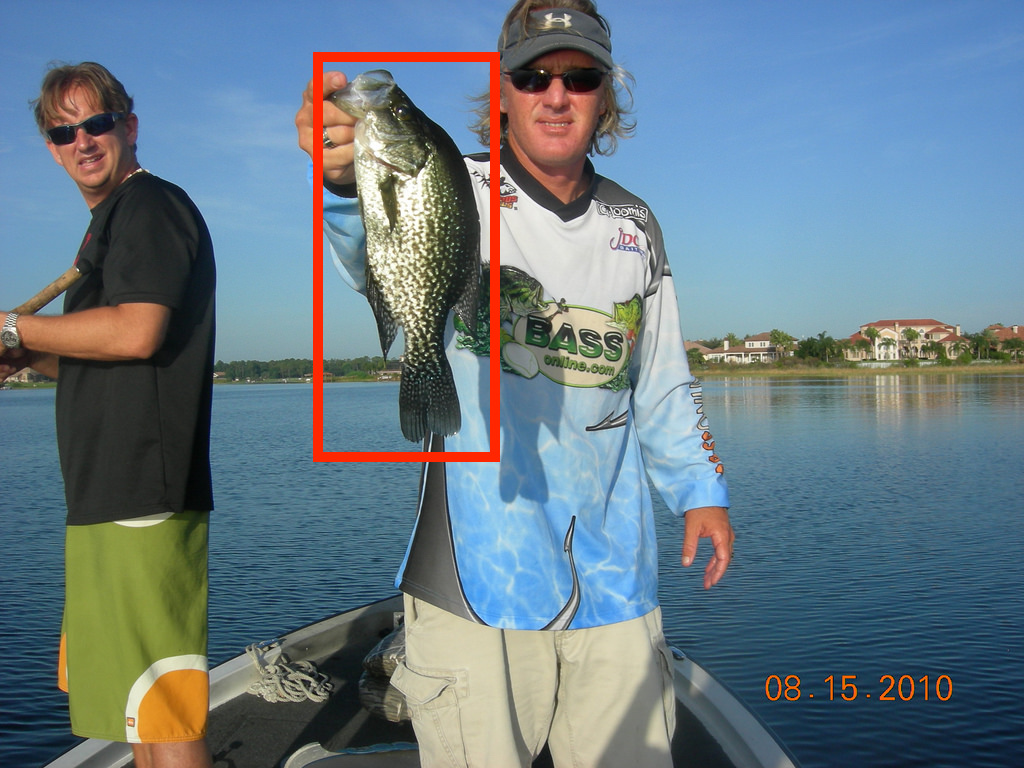 VGG16
Classifier
padding
crop
Pipeline Design
SSD Caffe
Detector
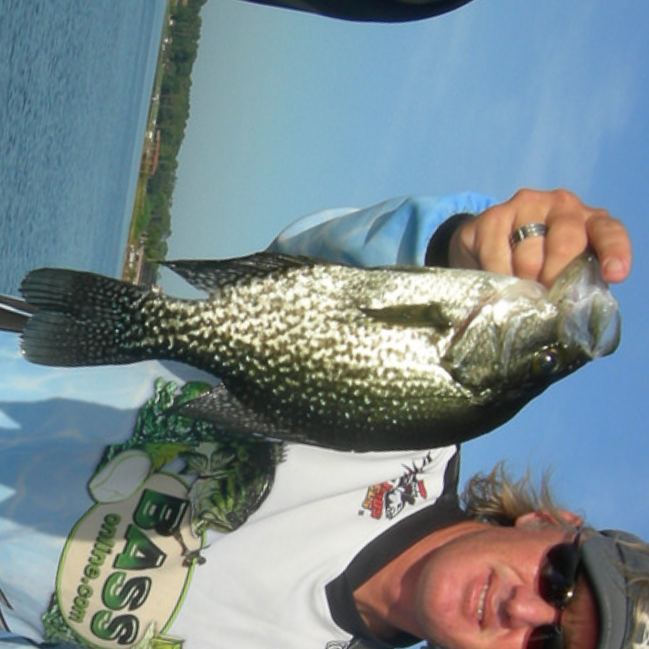 padding
aligned
crop
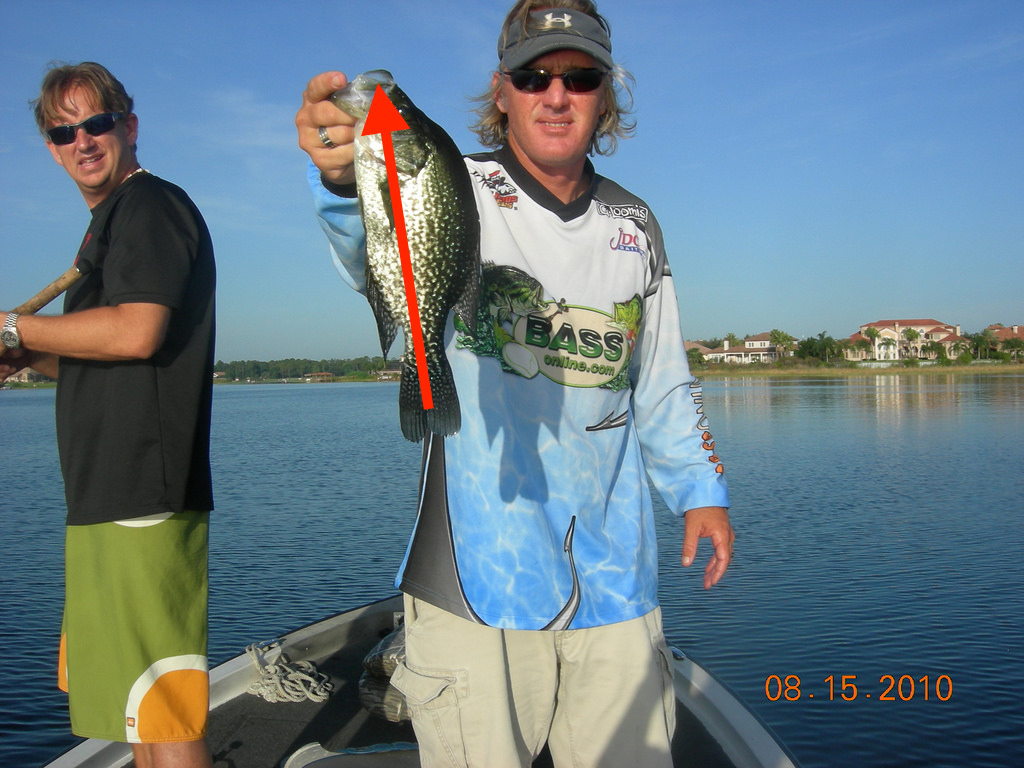 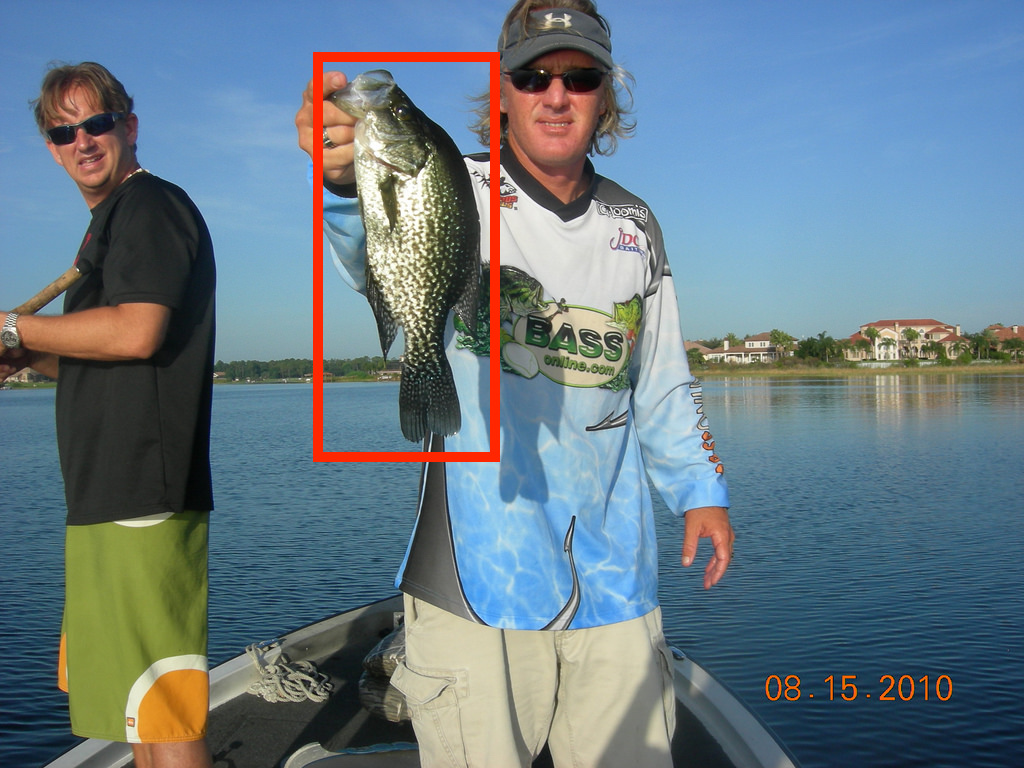 VGG16 pose
Estimator
VGG16
Classifier
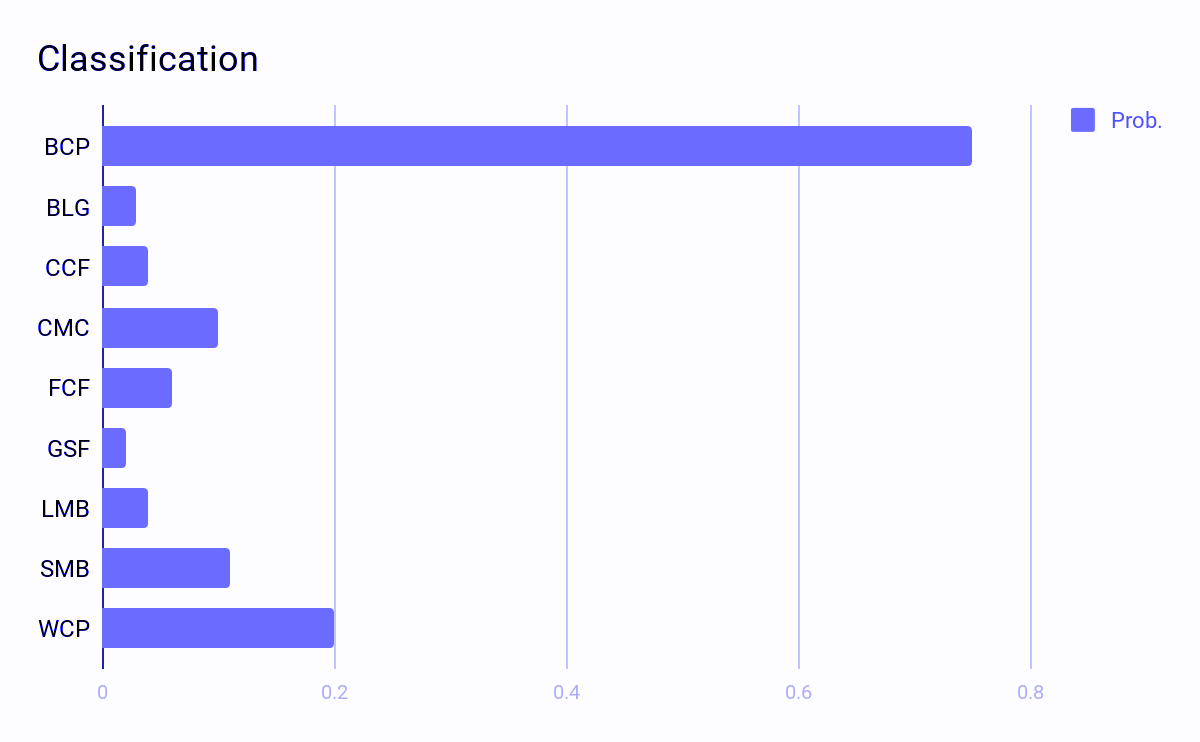 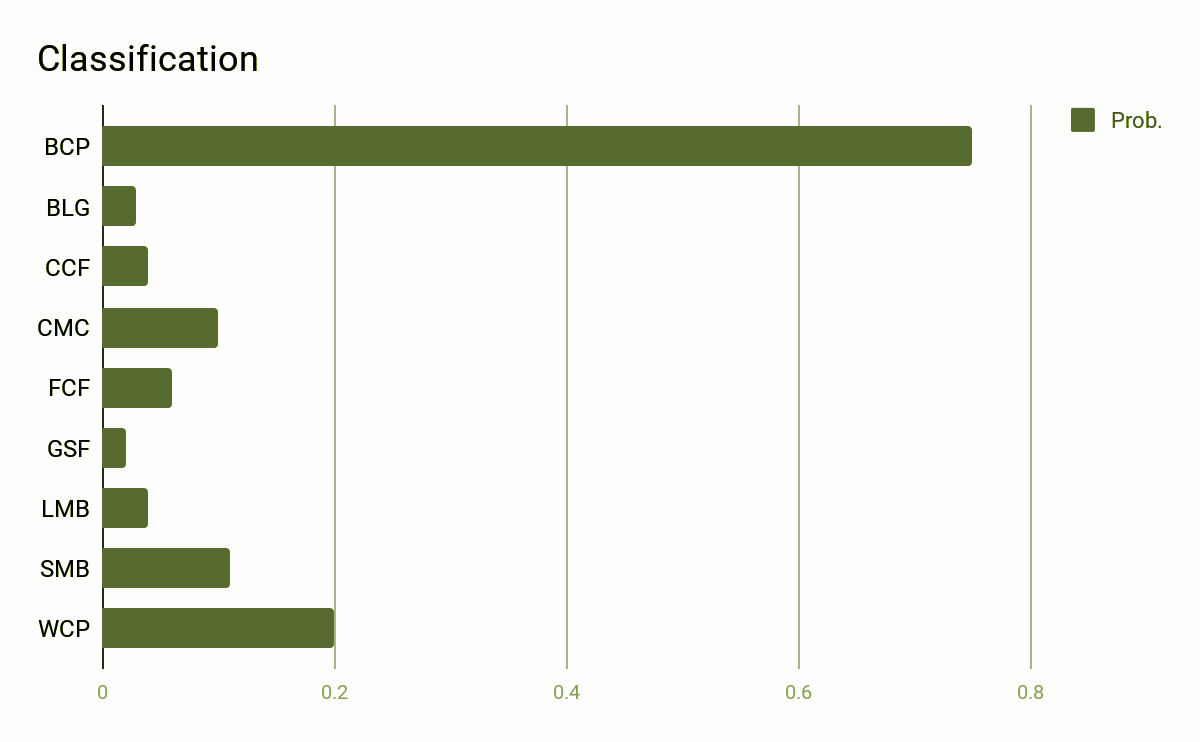 Ensemble
Results
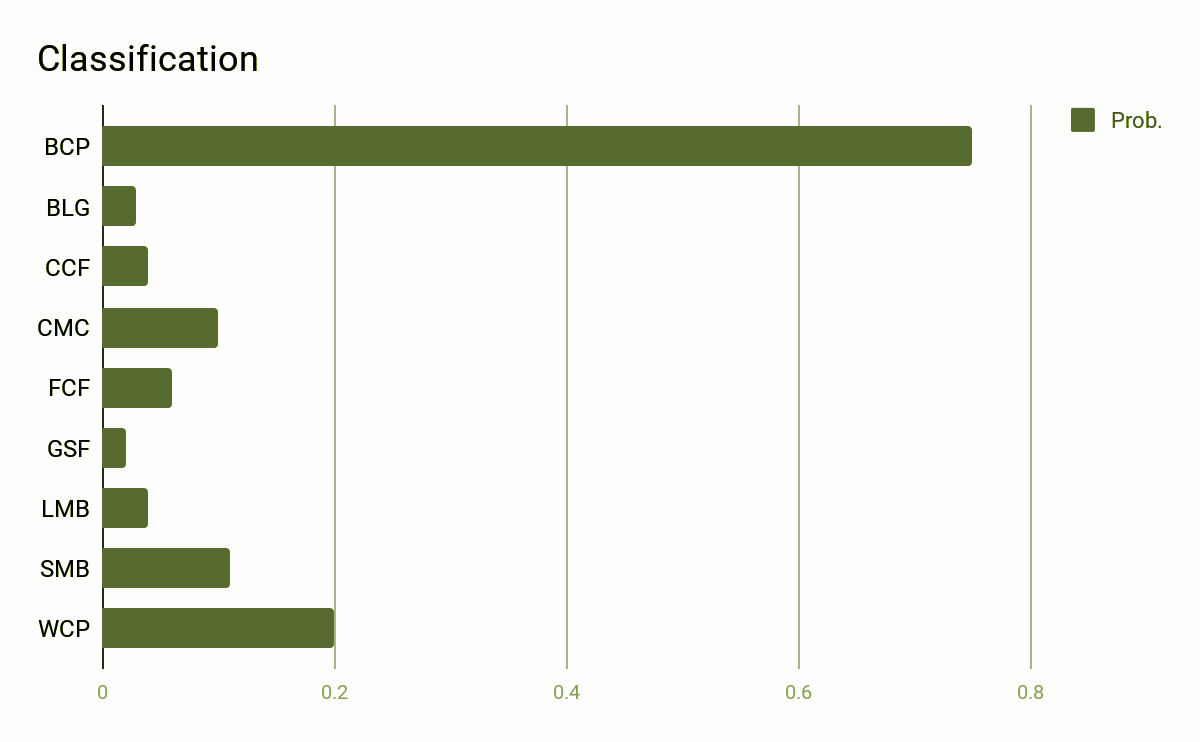 ResNet50 Classifier
[Speaker Notes: Furthermore, ensemble model is usually used in Kaggle compitation, the result is usually better than using a  single model, 

So for here, I train another classifier ResNet 50, and take the weighted avg result as the output.]
Data Preprocessing
Preprocessing
Grayscale image removal
non-fish or missing-fish image removal
Ambiguity image removal
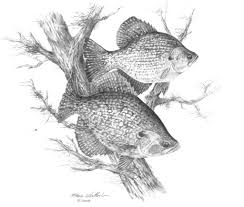 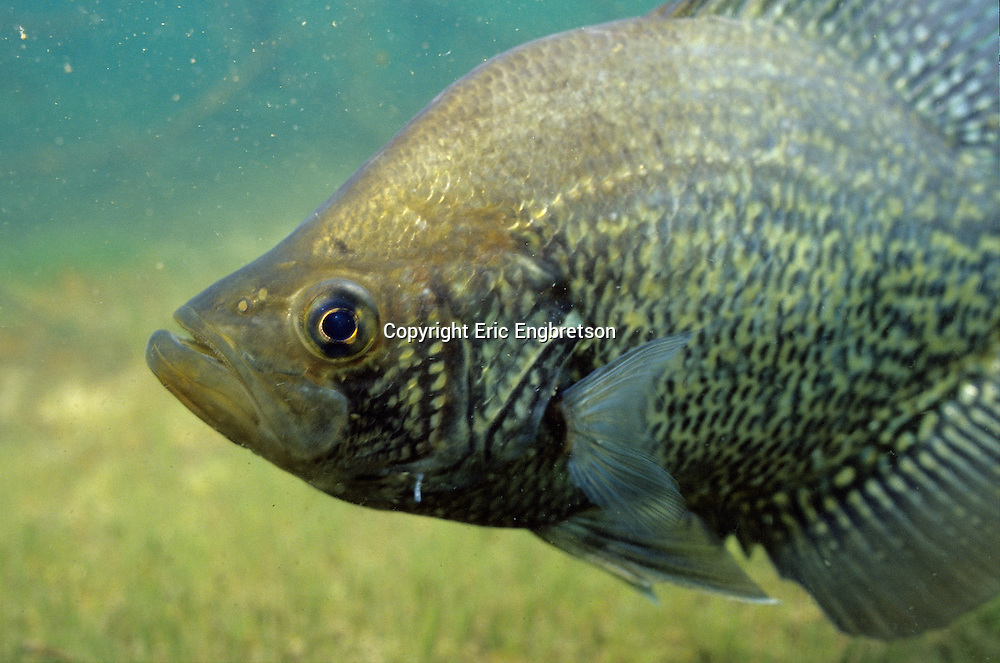 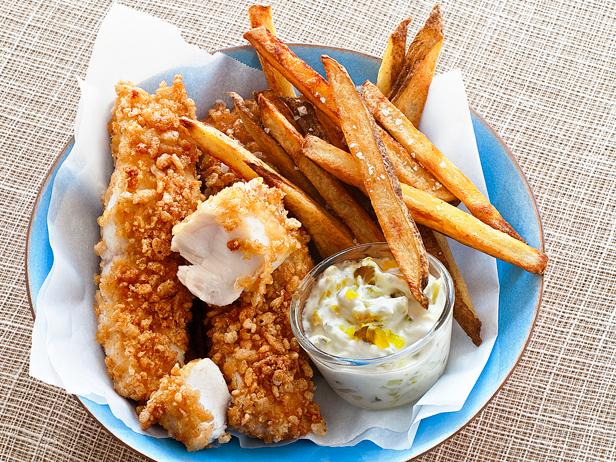 [Speaker Notes: Since the data is downloaded from imageNet by python code, there are severals of images do not meet the requirement, such as the grayscale image, non-fish or missing-fish image

or the ambiguity image including the fake fish.

thus, in data preprocessing phase, we delete those images to clean the whole dataset.]
Data Preprocessing
Preprocessing
Grayscale image removal
non-fish or missing-fish image removal
Ambiguity image removal
Labeling
bounding box (Detection & Classification):
left-top (x, y)
width, height
class
· key points (Pose Estimation):
head (x, y)
Tail (x, y)
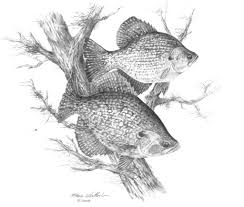 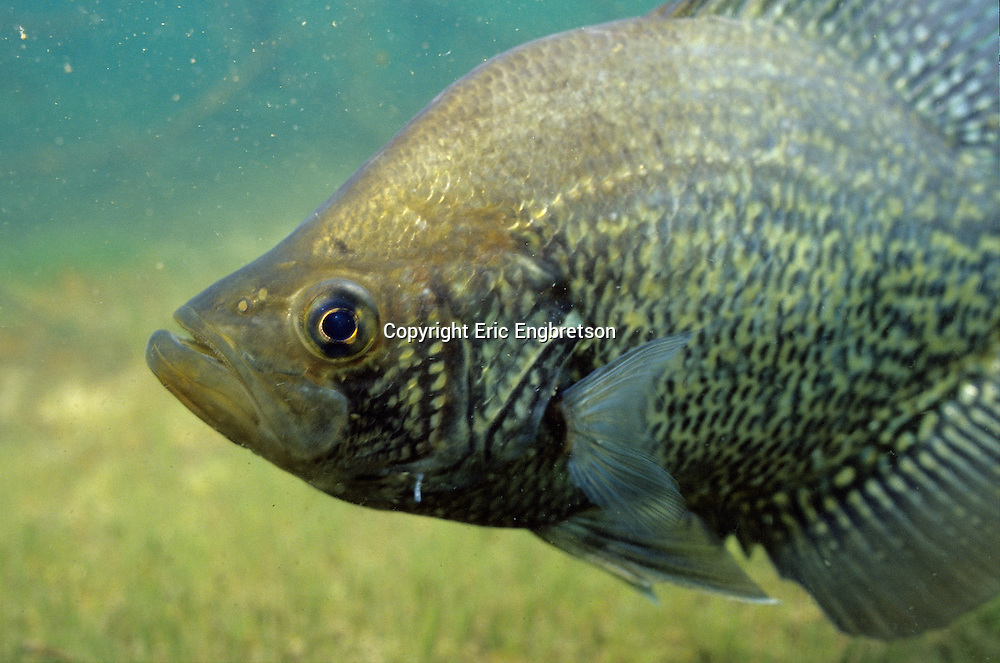 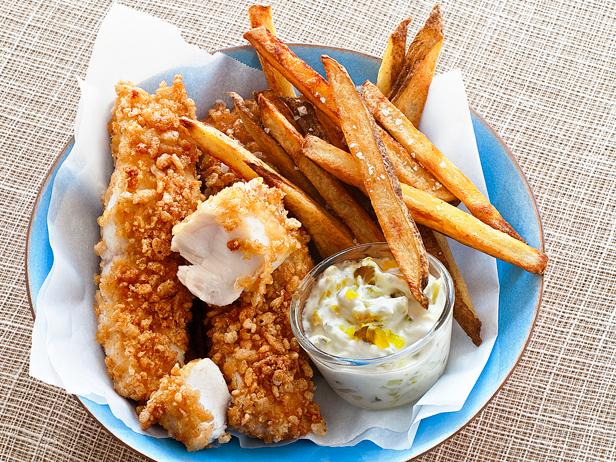 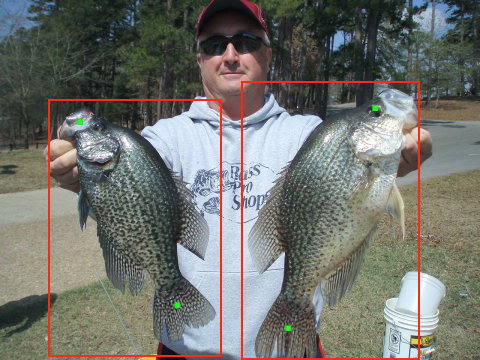 [Speaker Notes: Image net only provide the categorical labels
without any information like the position of fish, or the coordinate of fish eyes and fish tail.

according to the pipeline, I labeled the images in the listed format.

bounding box with left-top coordinate and the width, height of box

key points coordinate such as eyes and tail]
Dataset Generating
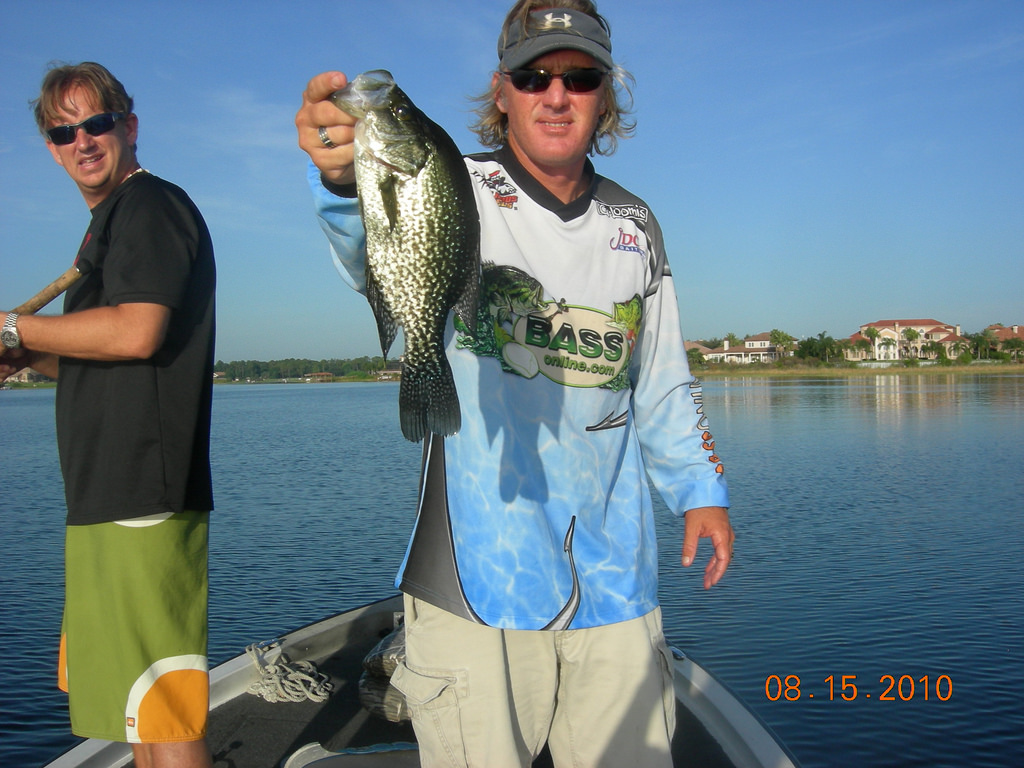 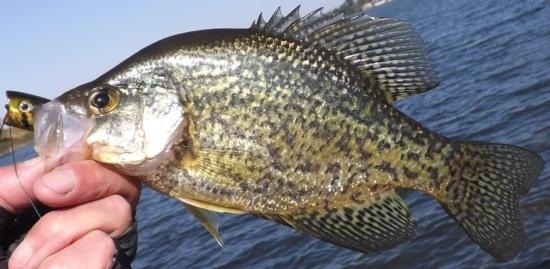 [Speaker Notes: For the Image classification, and Detector, we randomly split the data into 80%for training, 10%for validation, 10% for testing.

Also, the test dataset would be used as the pipeline test dataset to measure the final performance.]
Dataset Generating
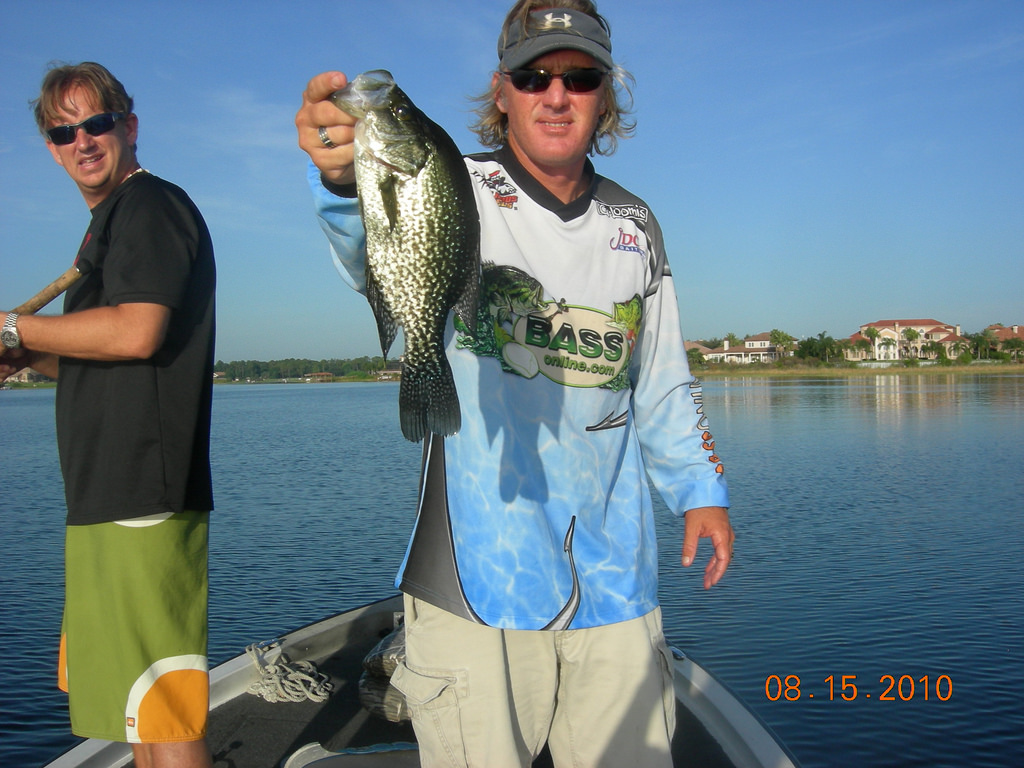 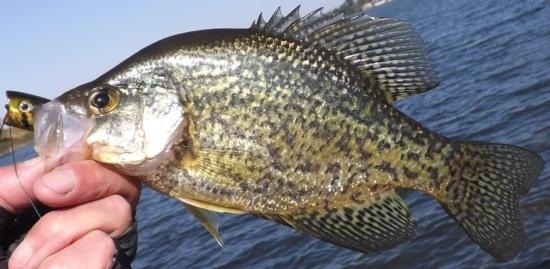 Crop
Rotate
Padding
Crop
Rotate
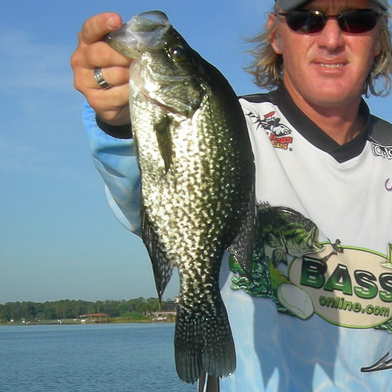 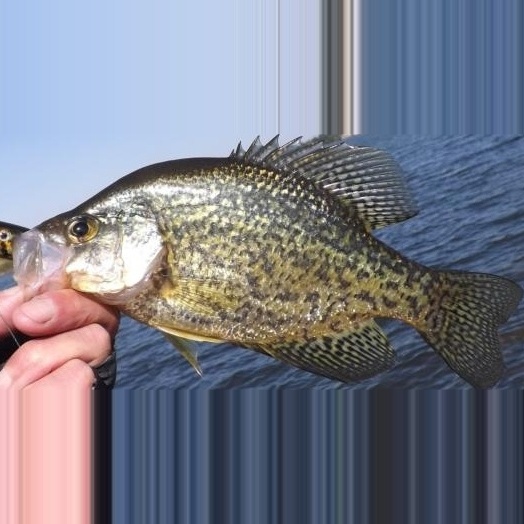 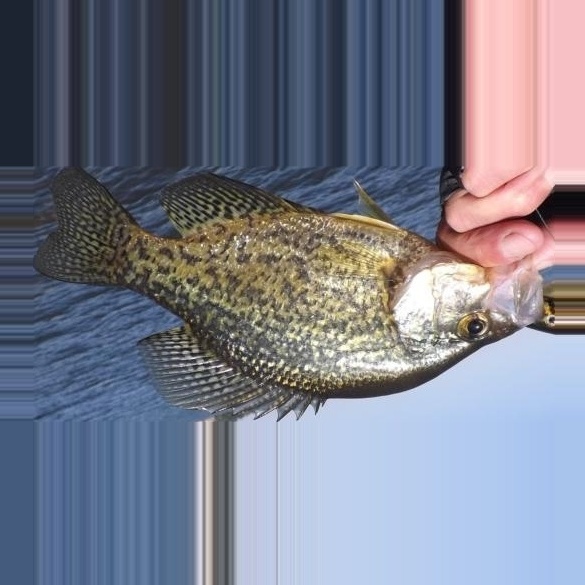 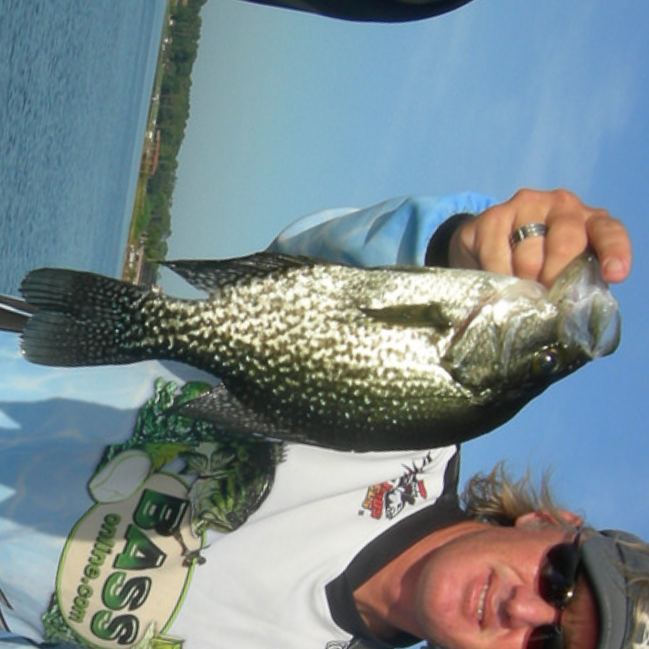 [Speaker Notes: for instance classification, we need cropped and rotated cropped images data from above dataset.

if we generate images first and split twice for two dataset, the testing data in the first dataset maybe in the training data of the second dataset, it would make the accuracy a little bit higher than the actual one

for any image, if the padding fish is out of the border of image or overlap with other fish, we do crop first and padding later to make sure there is only one fish in the cropped image.]
Dataset Generating
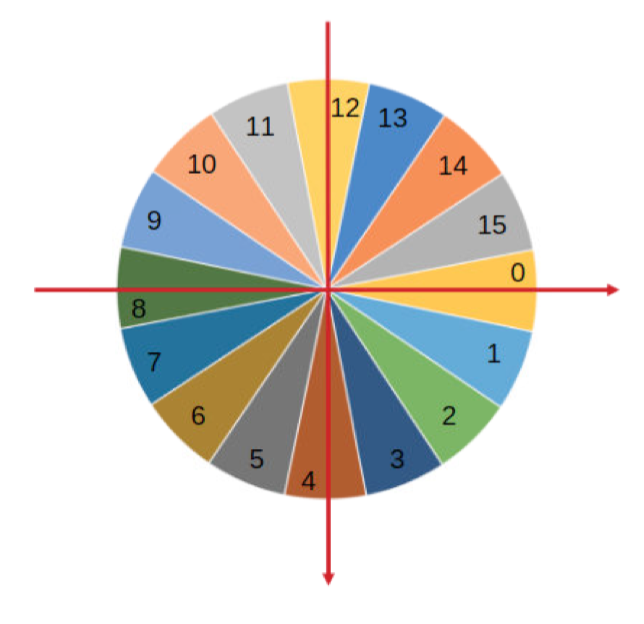 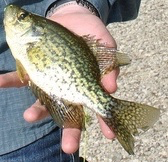 22.5o for each sector
16 sectors (16 classes)
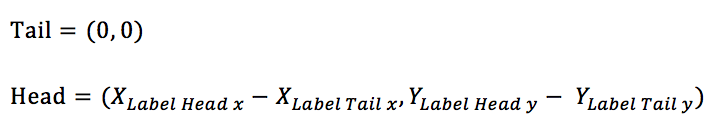 [Speaker Notes: For the pose estimation, we assigned the orientations into 16 parts, to calculate which part the fish should be located in, we used the vector calculated by setting the tail as the (0,0) and vector = head -tail

we do Data augmentation, rotation and flipping to expand the dataset]
Evaluation Metric
Classification
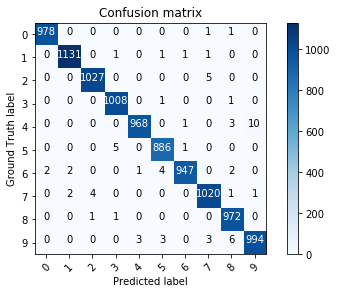 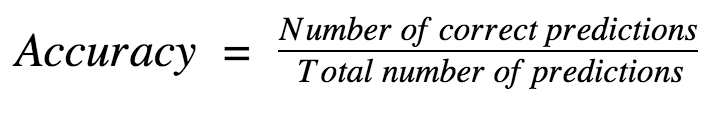 In Confusion Matrix:
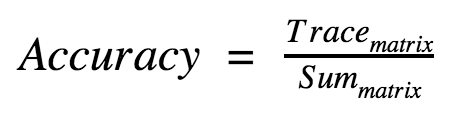 [Speaker Notes: Here comes the Evaluation Mertric
In Classification problem, accuracy is the number of correct predictions divided by the total number of predictions

usually, we use a confusion matrix to show the relationship of the true labels and predicted results

In the confusion matrix, diagonal is the what we predicted correctly.
And the accuracy could be calculated easily, which is the trace of the matrix divided by the sum of the matrix]
Evaluation Metric
Object Detection
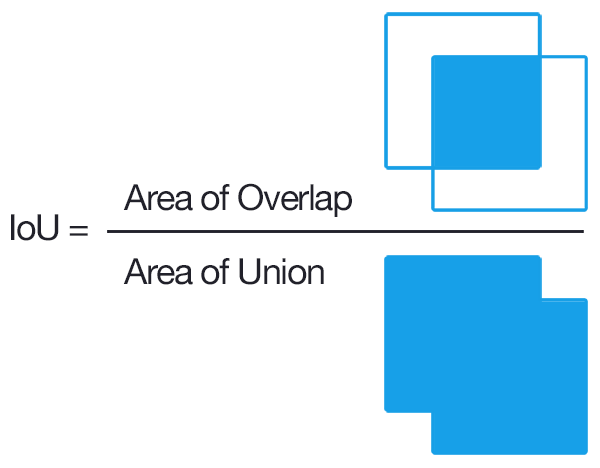 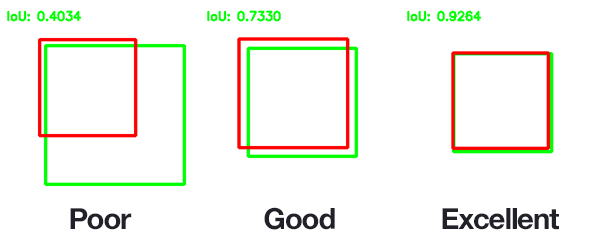 Our IoU Threshold: 0.5
[Speaker Notes: for the object detection problem, we need to know whether the predicted box matches with the label box

we use intersection over union to measure it, overlapping area divided by the union area. in our project ,we set the iou threshold to 0.5.]
Evaluation Metric
Object Detection
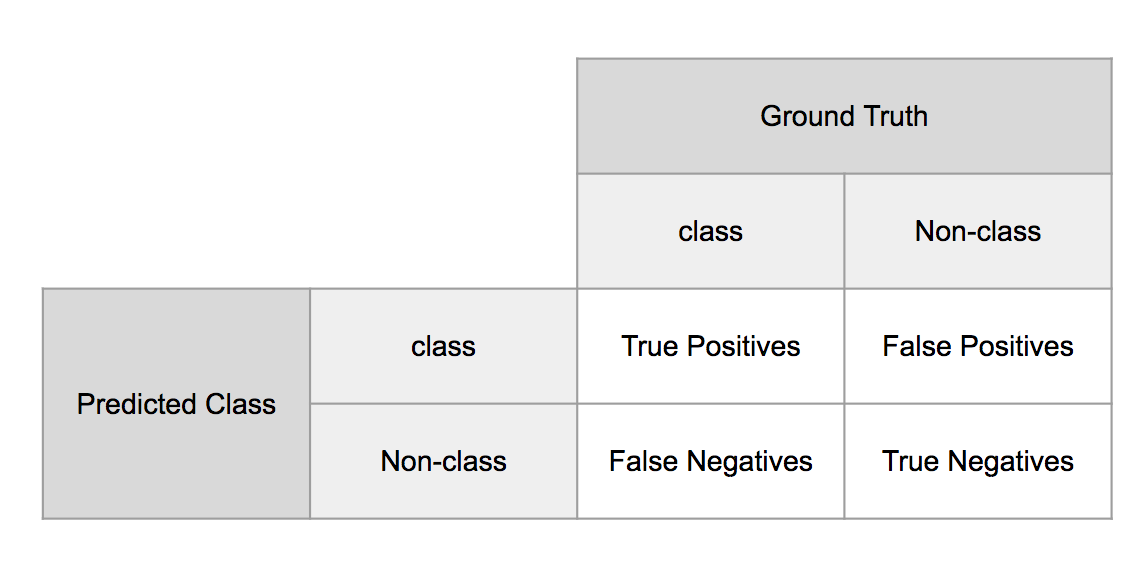 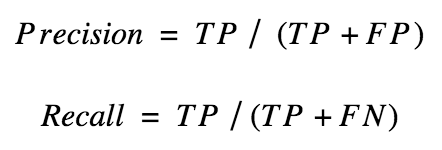 [Speaker Notes: given a confidence threshold, we would have a matrix shows the predicted result, with true false, positive and negative.
we used precision and recall to measure the accuracy of the model.

Precision is the correct prediction divided by total prediction

Recall is the correct prediction divided by total target instance]
Evaluation Metric
Pose Estimation
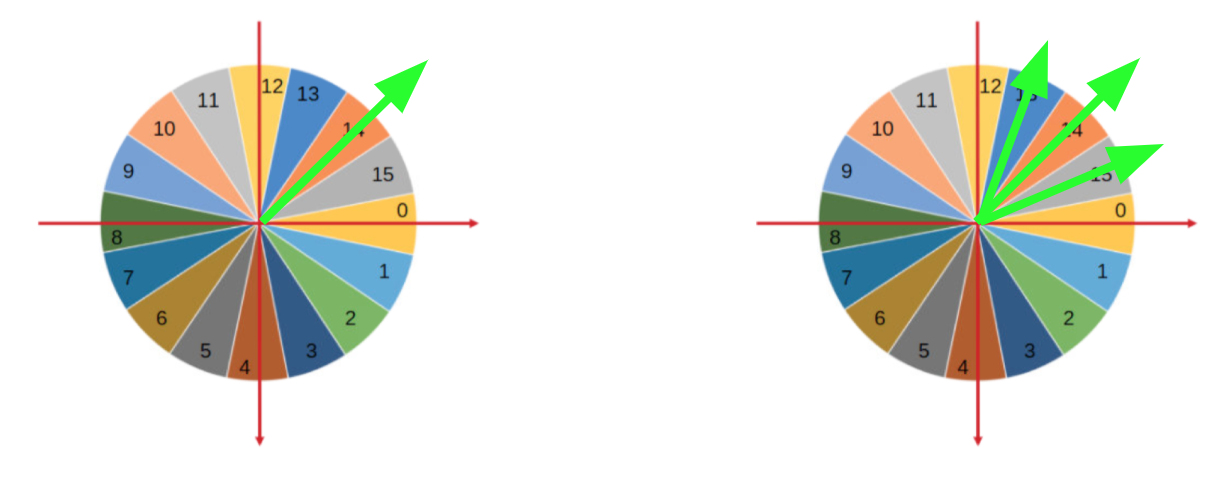 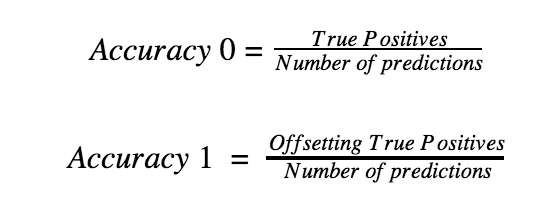 Accuracy 0
Accuracy 1
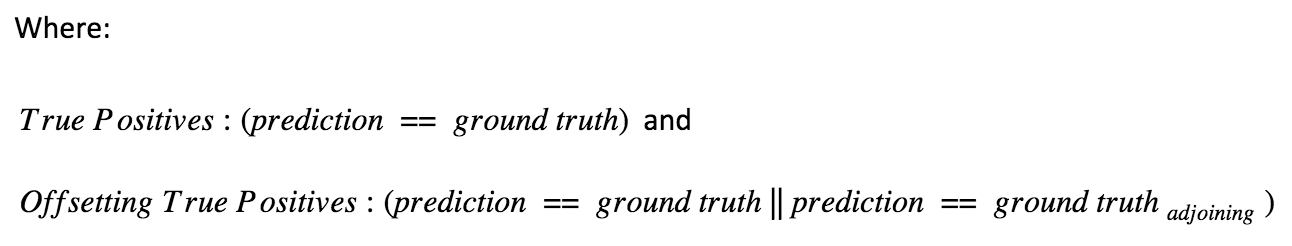 In Numpy:
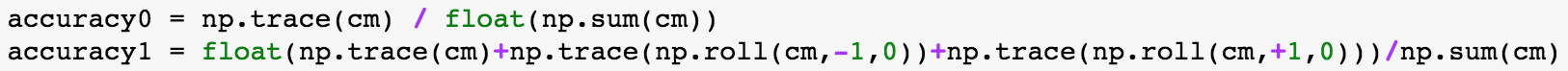 [Speaker Notes: Pose estimation is a typical classification problem, similarly use trace divided by sum of the matrix to get an accuracy.
However, we allow another accuracy with offsetting, which means if the gt is 14, the pred is 13 or 15 is also fine.
and this accuracy could be calculated by the following numpy code.]
Image Pipeline
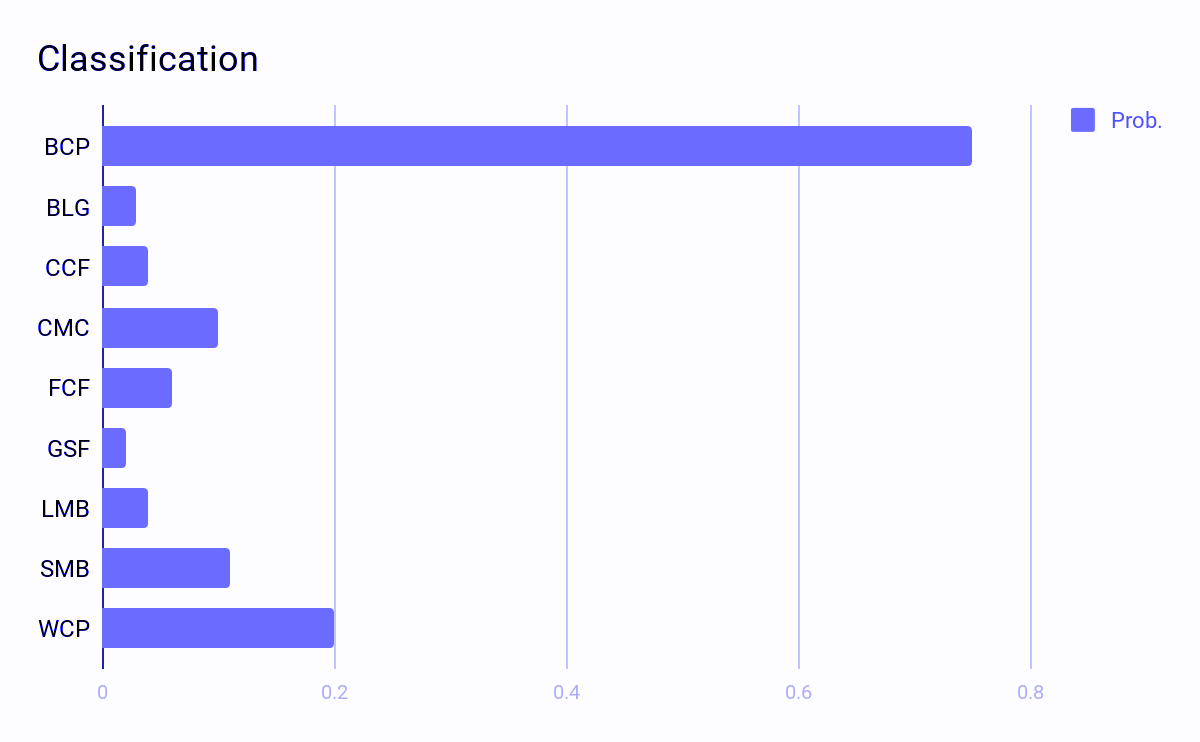 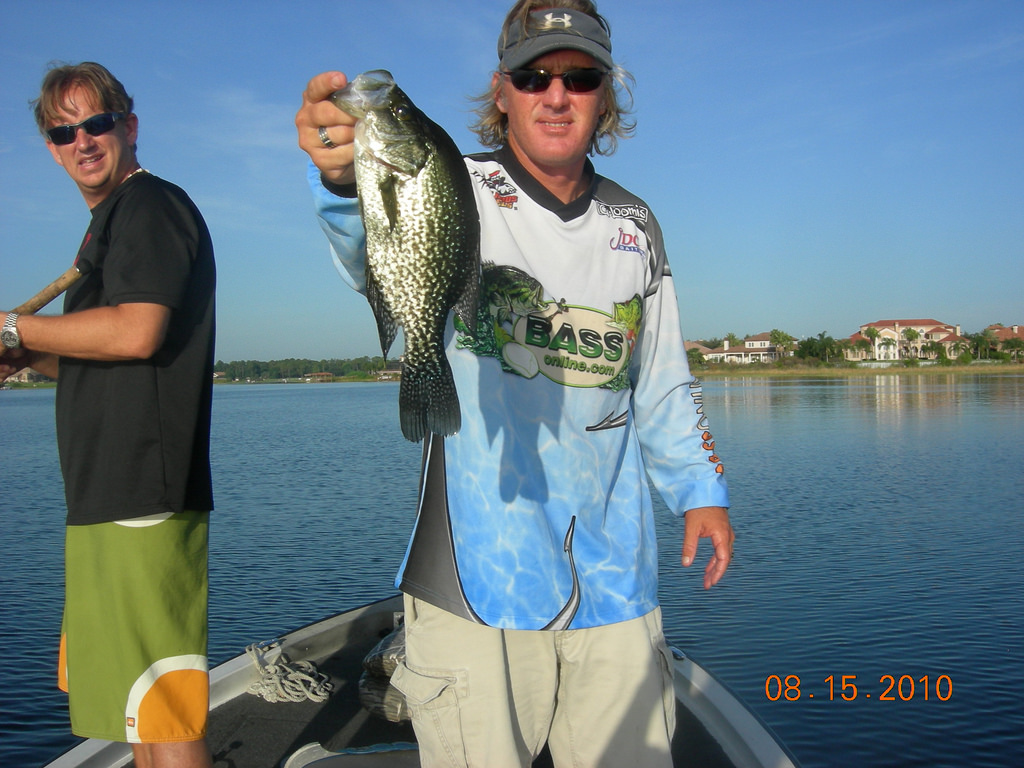 Image Pipeline
Input
Classification
VGG16
VGG16:
Load ImageNet Pretrained Model
Add Dense(9)
Train last two layers
Conv block + ReLU + Max pooling
Only train last two layer
Conv block + ReLU + Max pooling
Fully connected + ReLU
Cross-entropy loss:
Fully connected + ReLU (softmax output 9)
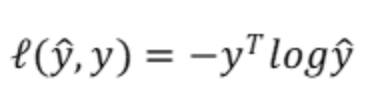 [Speaker Notes: here comes the training and testing phase

first, in image level classification, we load the imagenet pretrained model and weight, then add fully connected layer with output 9. train last two layers.

use cross-entropy as the loss function.]
Image Pipeline
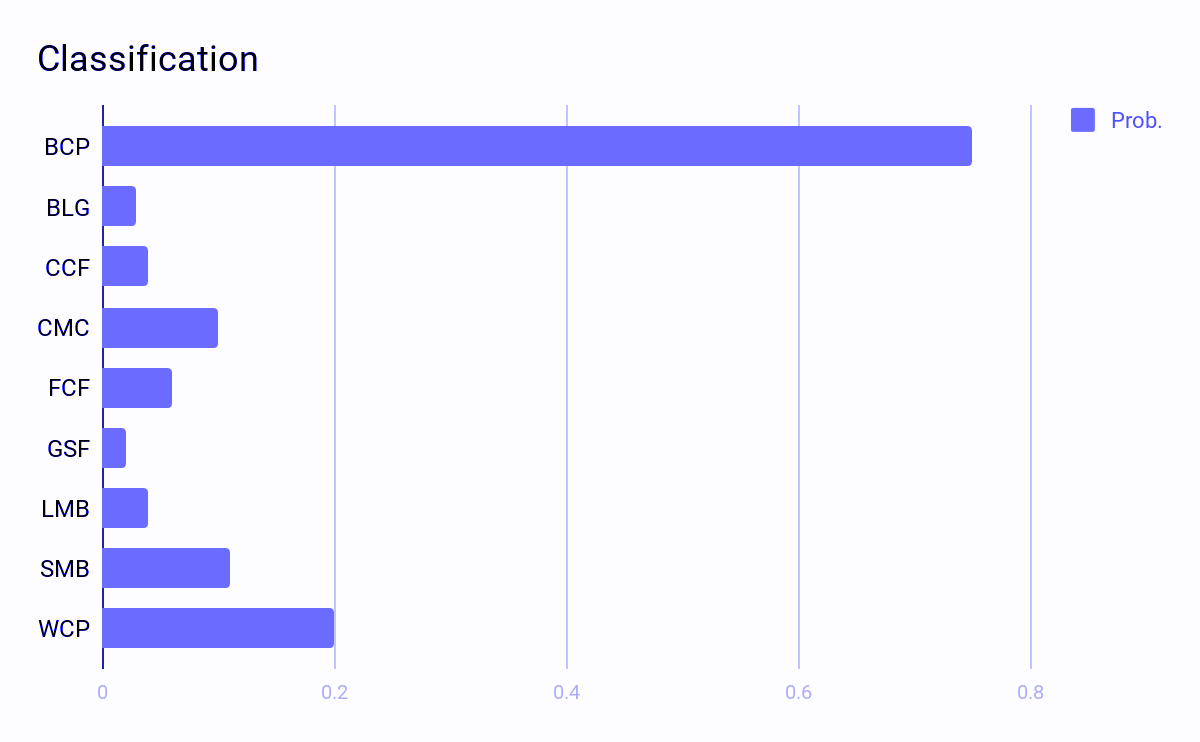 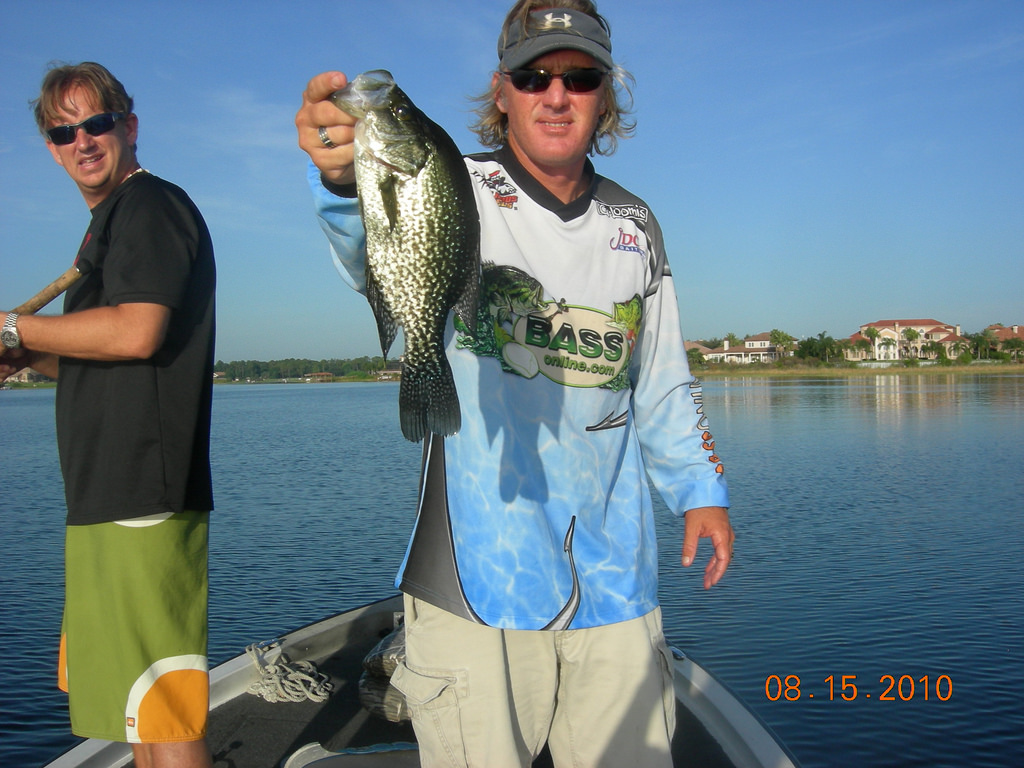 Image Pipeline
Input
Classification
VGG16
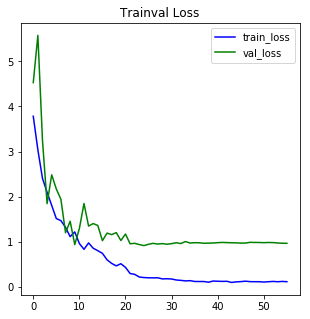 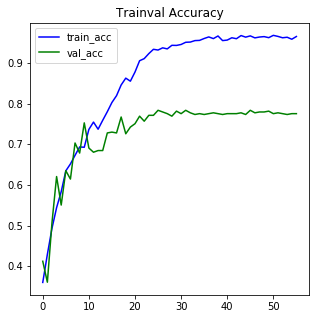 [Speaker Notes: In keras, the training takes 3 minutes

stop at 56 epoch, 30 epochs without any val_loss decrease.]
Image Pipeline
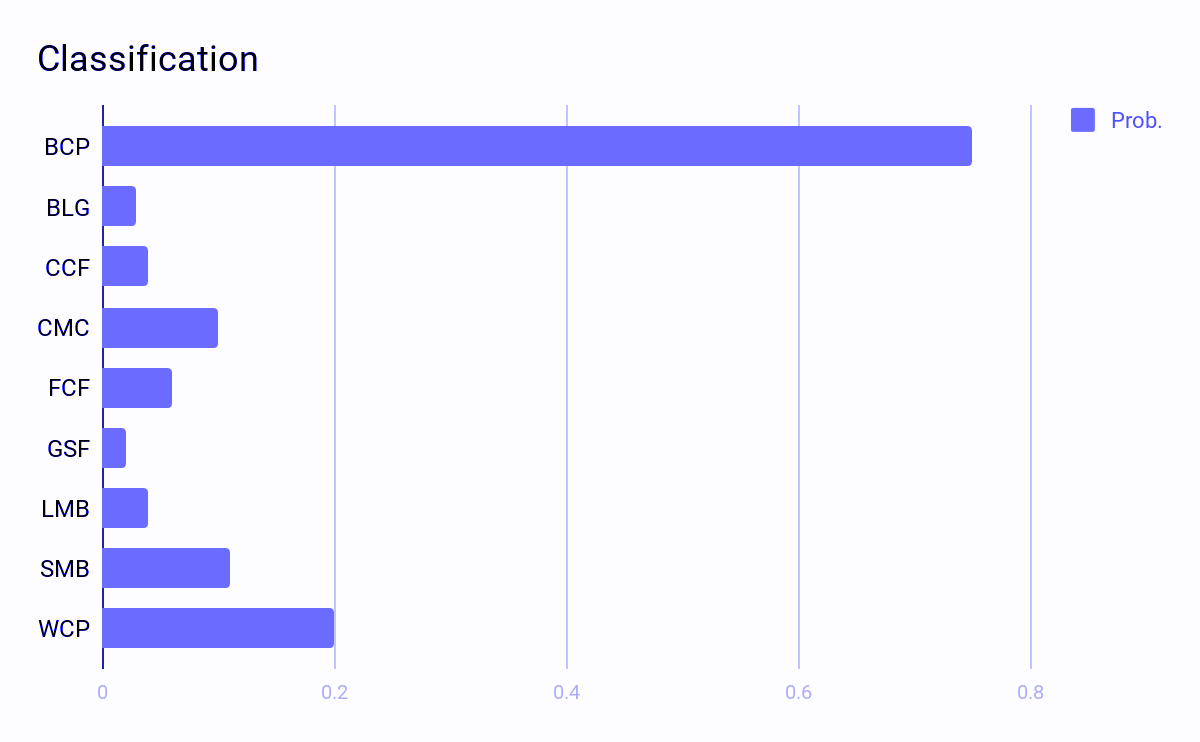 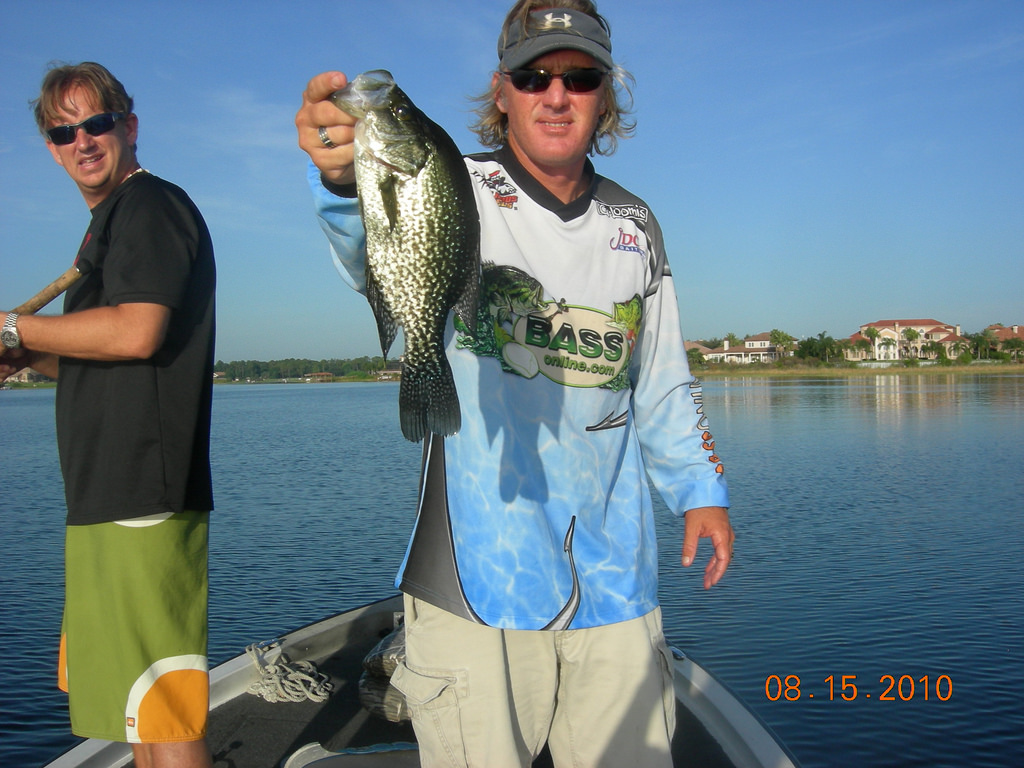 Image Pipeline
Classification
VGG16
Input
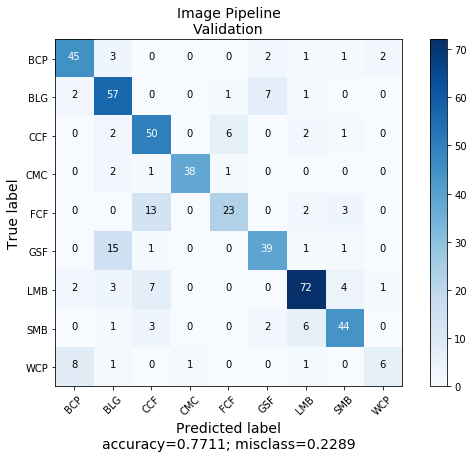 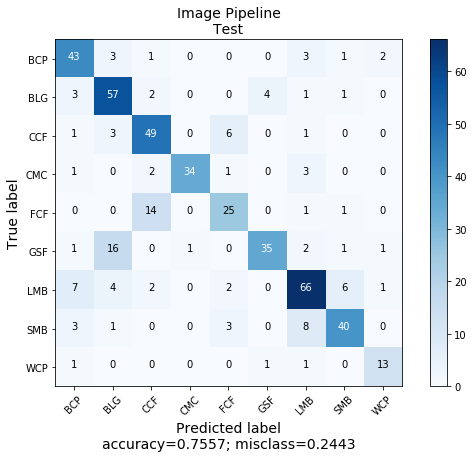 [Speaker Notes: with the confusion matrix,

we could calculate the acc by the formula, accuracy is the correct classified number divided by the number of samples. which is the trace of matrix divided by the sum of matrix

the val_acc is 0.77]
Instance Pipeline
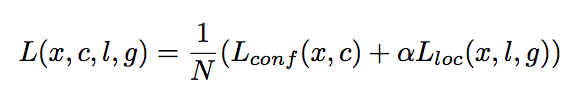 Instance Pipeline
Where:
N is the number of matched box with gt_box
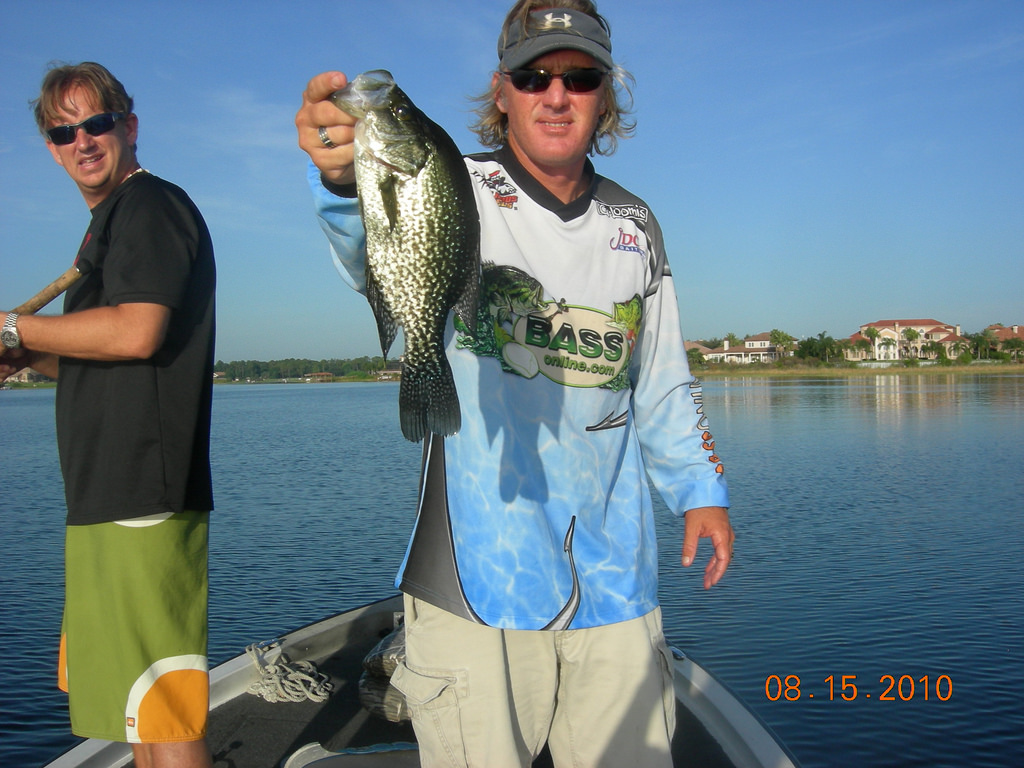 Input
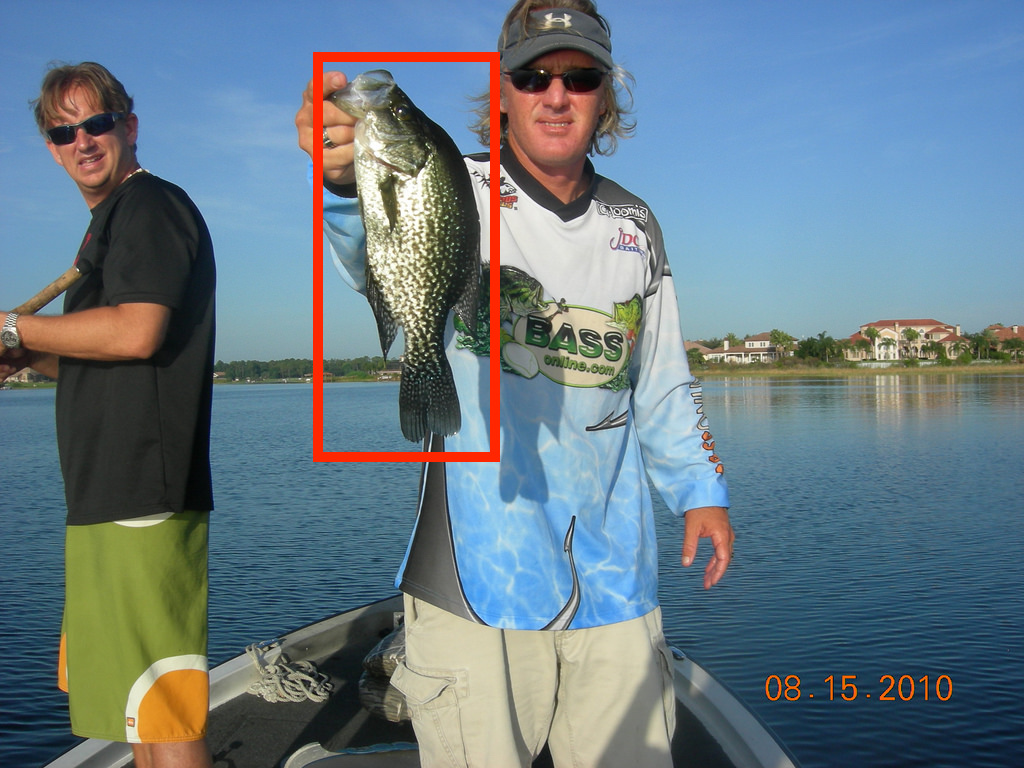 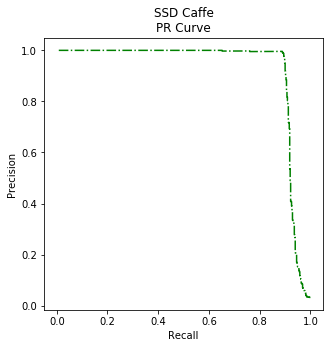 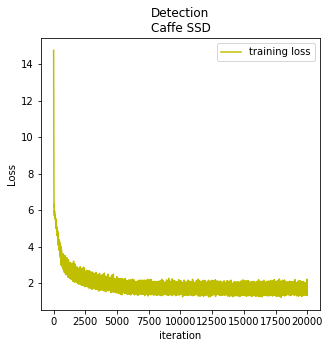 Detection
SSD Caffe
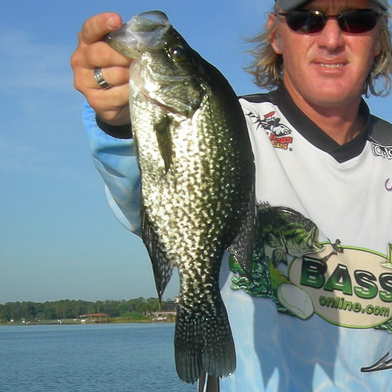 Crop
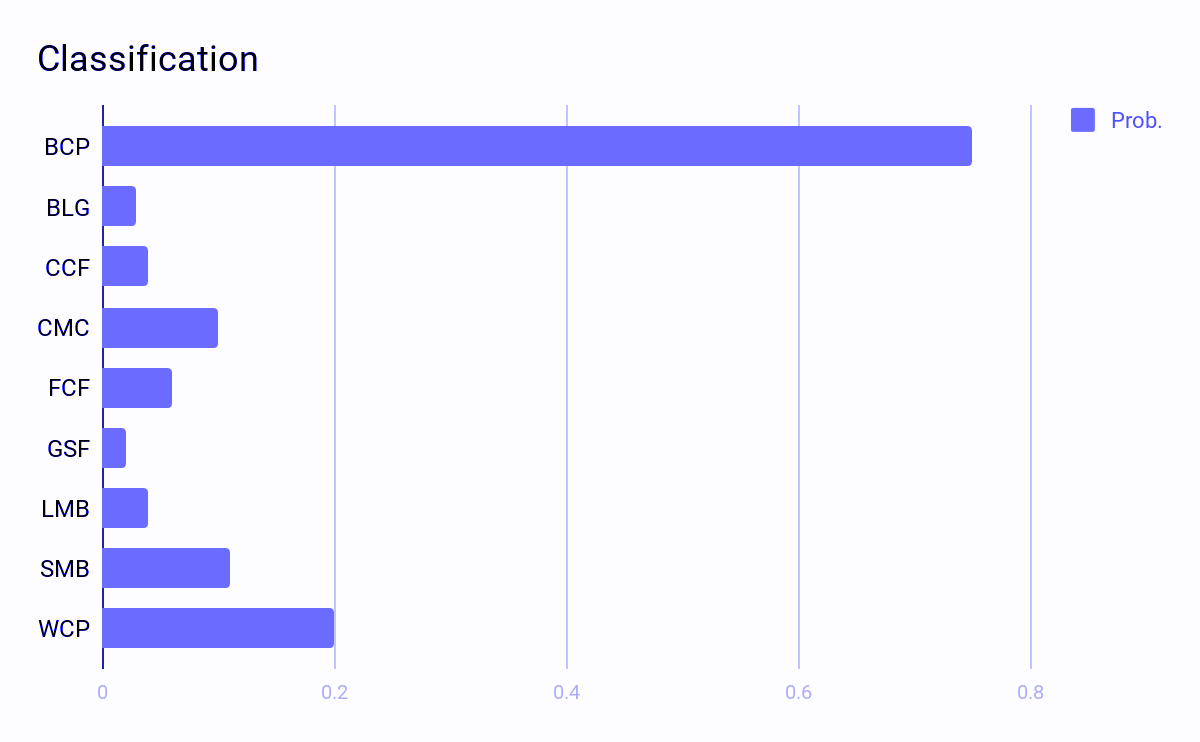 Classification
VGG16
[Speaker Notes: in the second pipeline, we need to train two component, the detector and classifier.


For the detector, we use 512*512 as the input size.

loss is calculated by adding the loss of confidence and loss of bounding box location, and divided by the number of matched box with ground truth.

the final loss is 1.28.

for different confidence threshold, we  can calculate the precision and recall, and the PR curve shows here.

in the test dataset, we have the avg. precision with 92%]
Instance Pipeline
Instance Pipeline
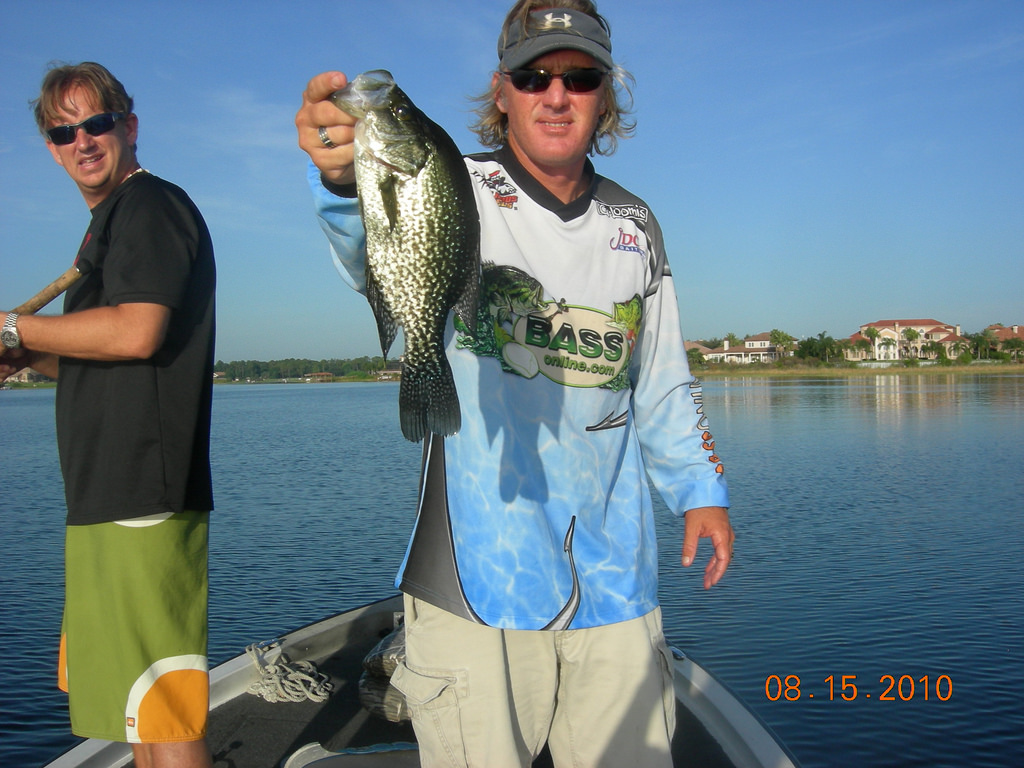 Input
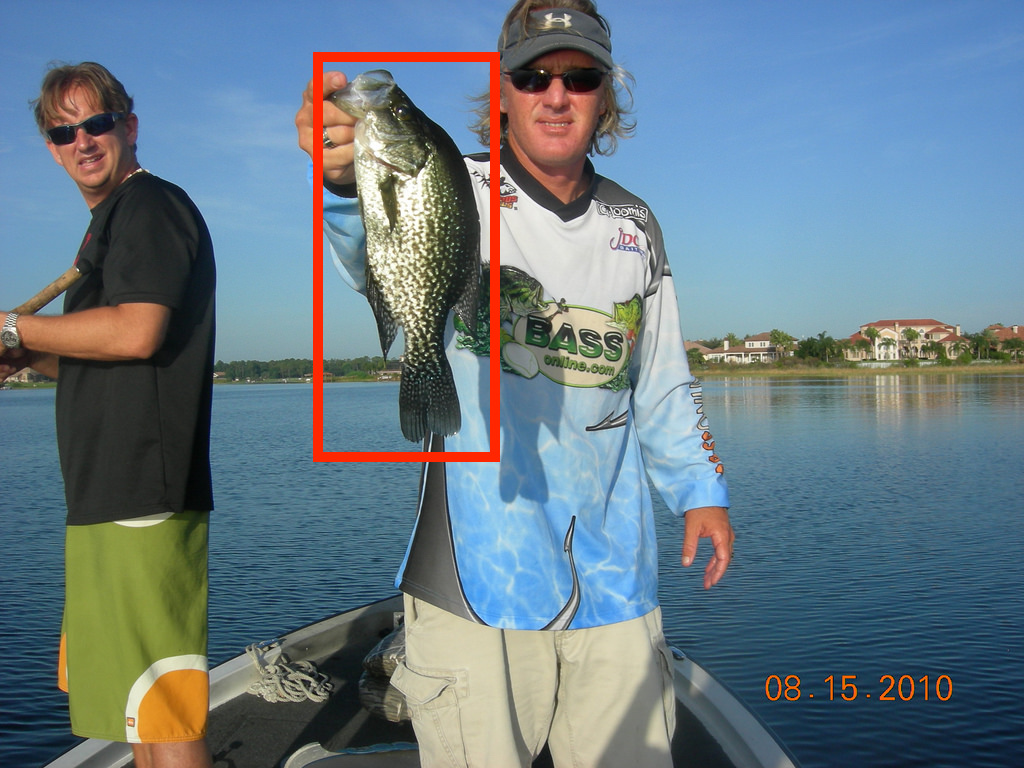 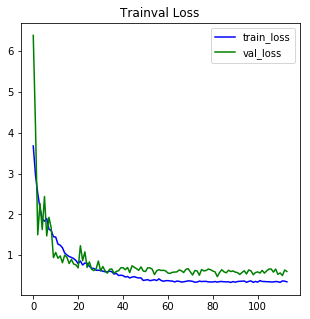 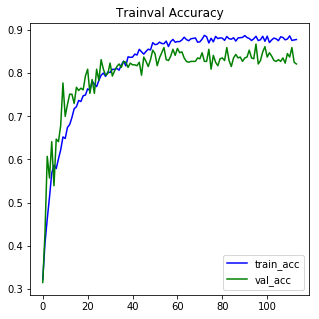 Detection
SSD Caffe
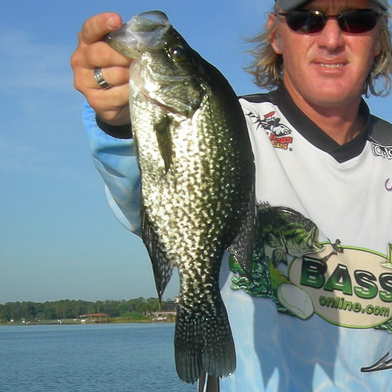 Crop
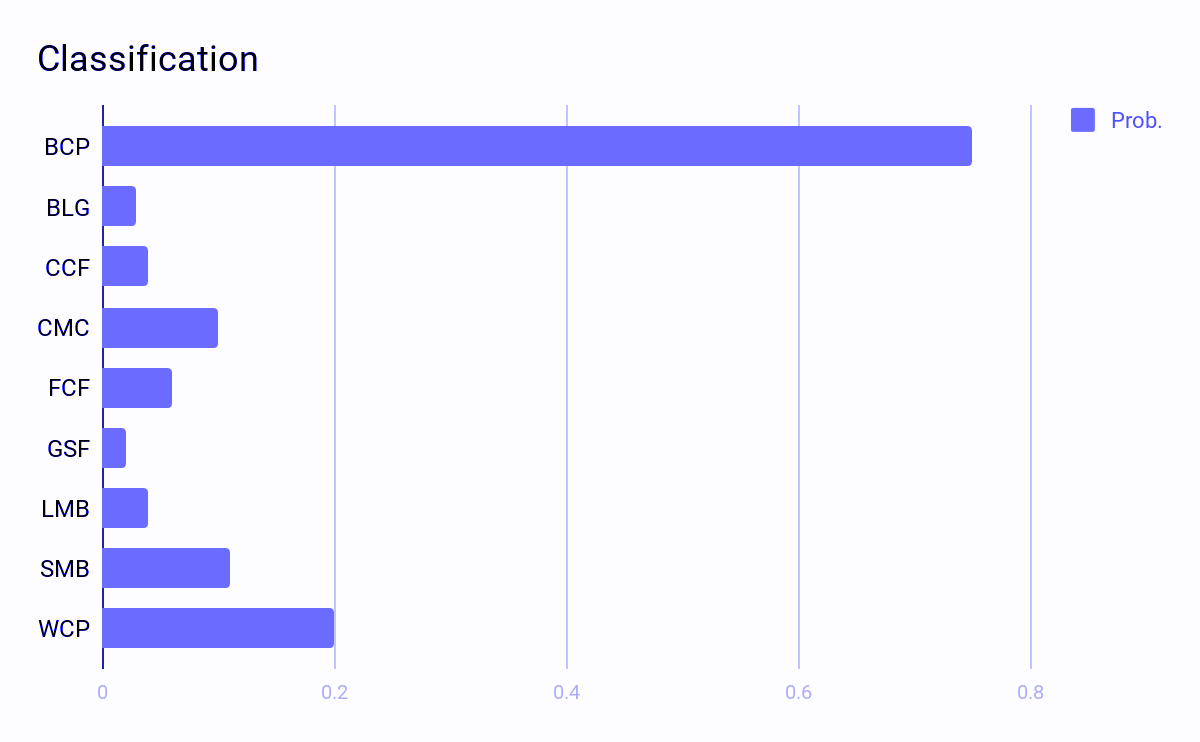 Classification
VGG16
[Speaker Notes: Netx part, the Instance classifier without rotation.

Similar to the image classification, the different is training data, which is the cropped image without rotation.

after training1 hours 10 minutes

it stops at 114 epoches  the val loss of 0.3386]
Instance Pipeline
Instance Pipeline
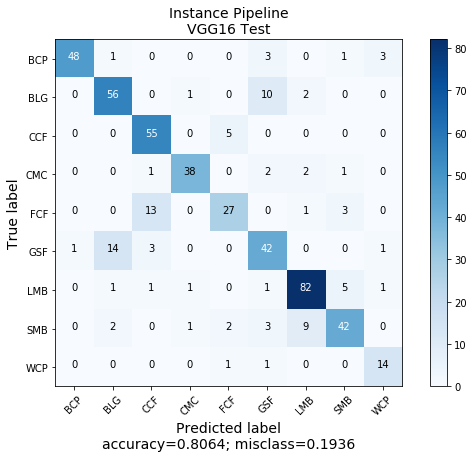 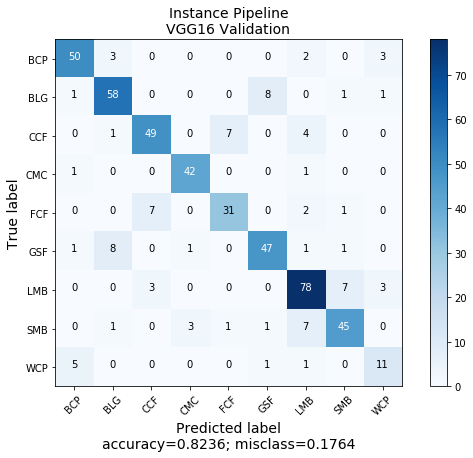 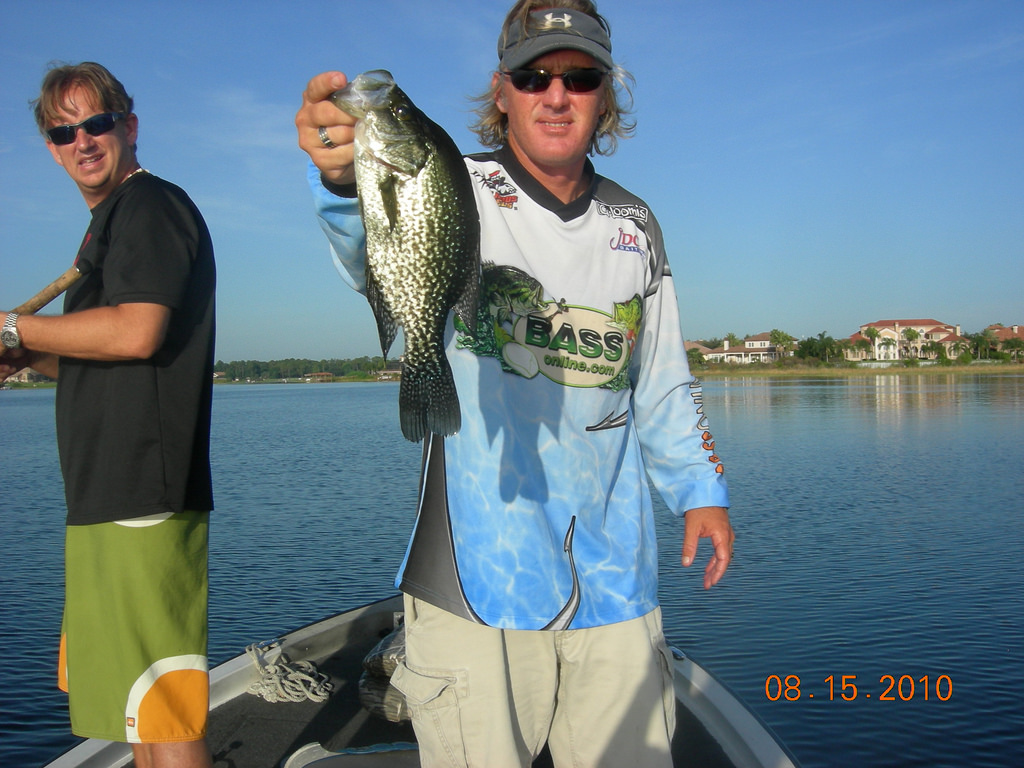 Input
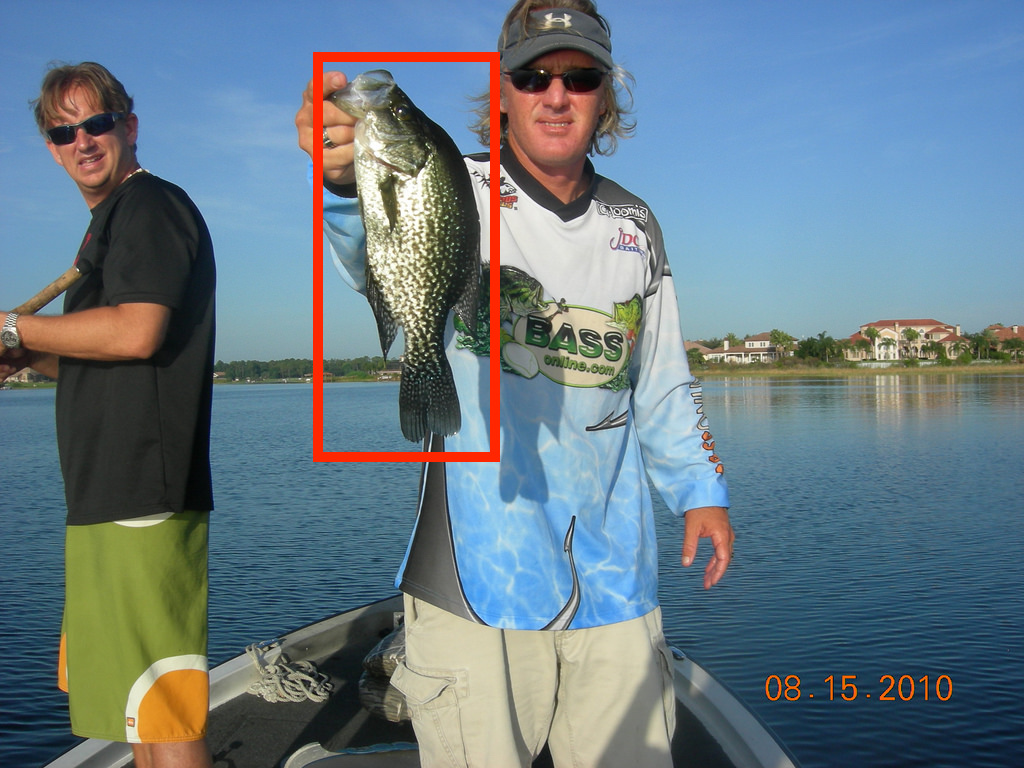 Detection
SSD Caffe
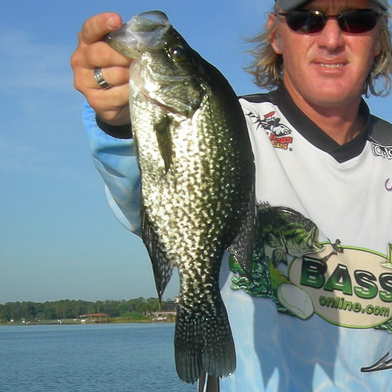 Crop
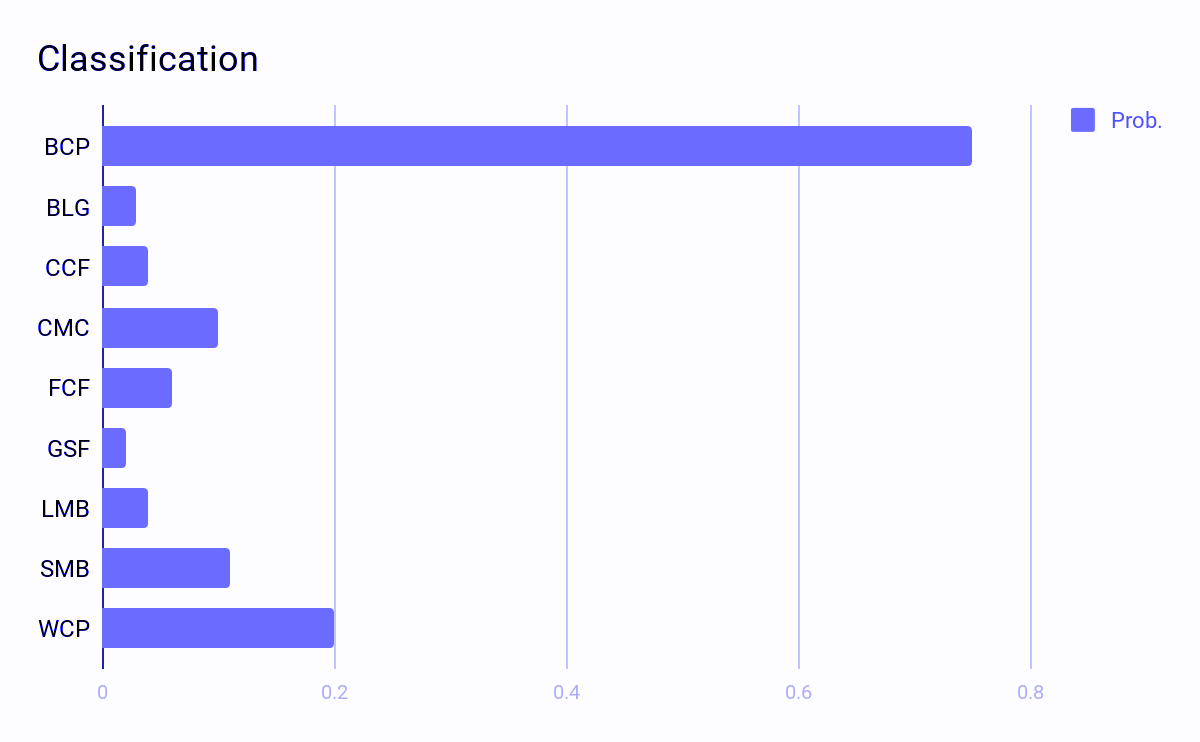 Classification
VGG16
[Speaker Notes: compared to the image classification, the 

validation accuracy improves from 77% to 82%

Test accuracy 75.57% to 80.64%]
Instance Rotation Pipeline
Instance Rotation Pipeline
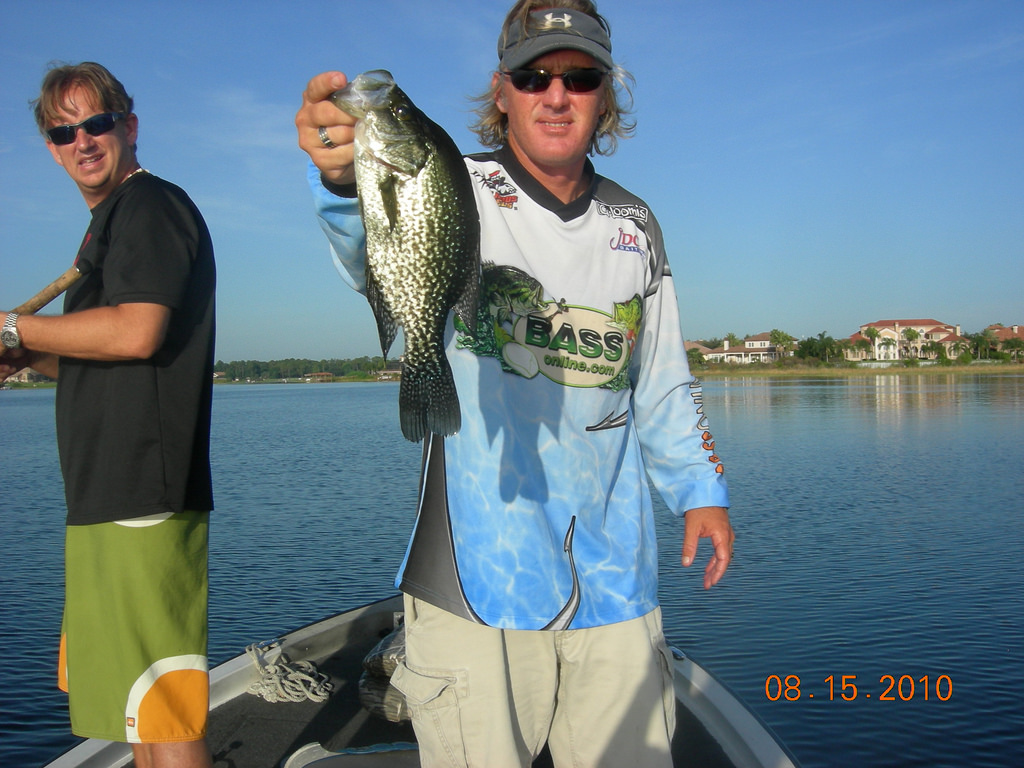 Input
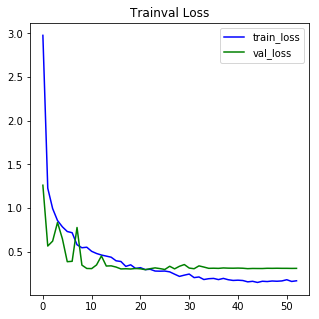 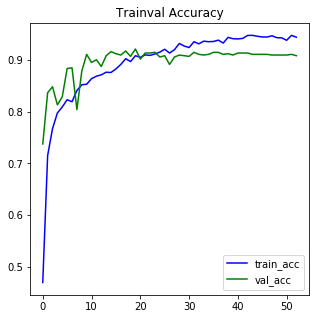 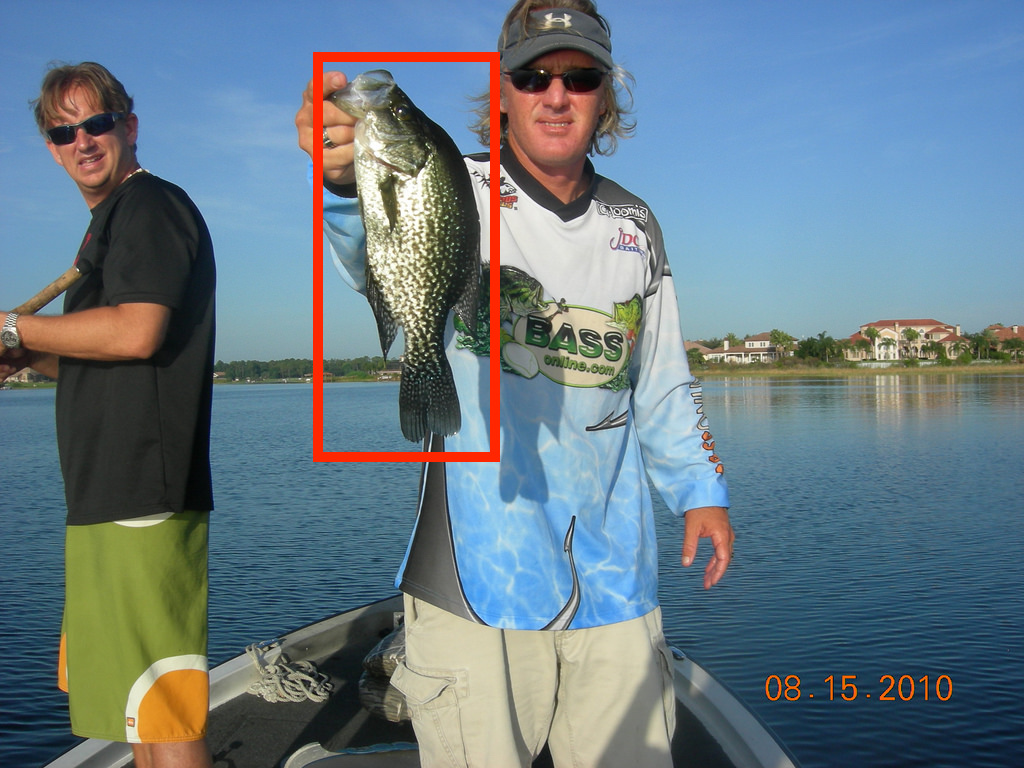 Detection
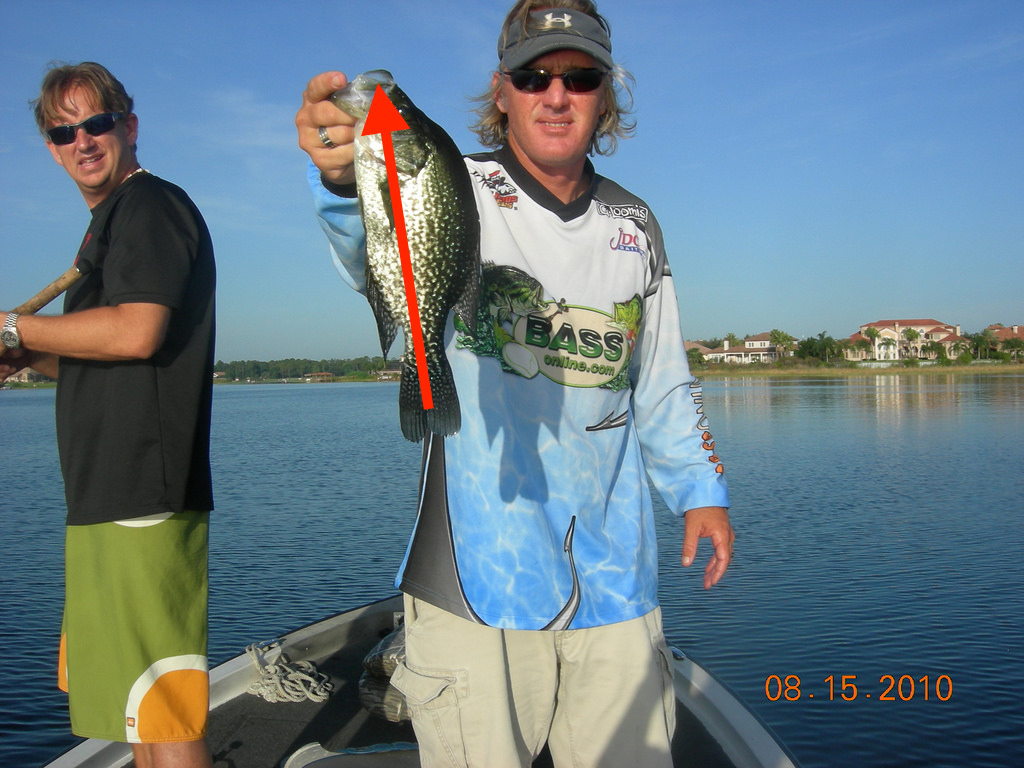 Pose Estimate
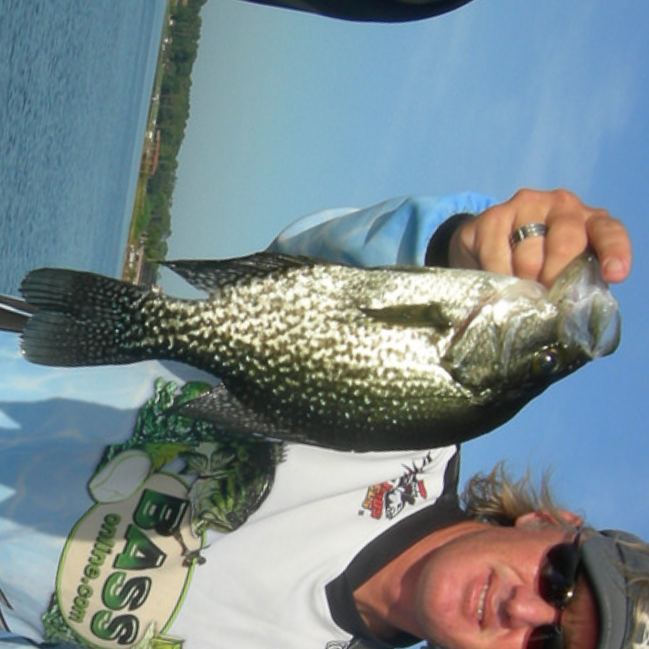 Align
Crop
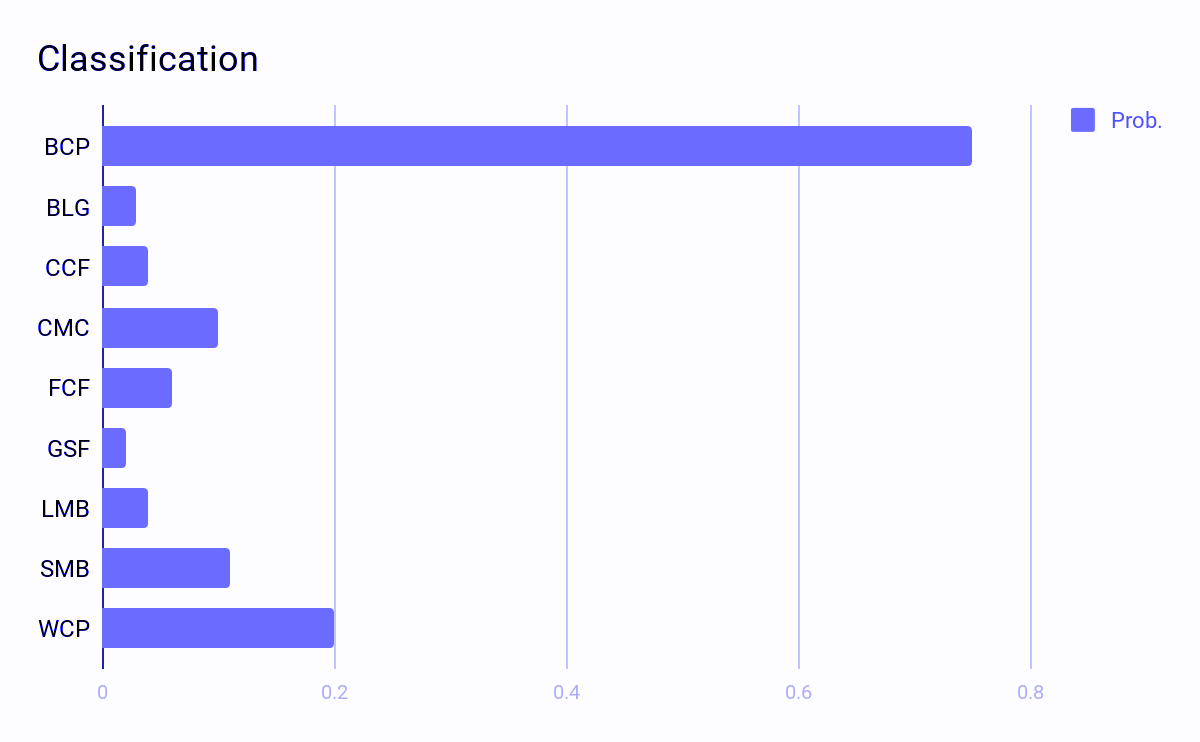 Classification
[Speaker Notes: In the instance rotation pipeline, which is the detection, rotation, and classification, 

in training phase, we need to train the pose estimator and classifier.

Similar to classify the fish, I load the pre-trained weight, and add a fully connected layer with the output 16, and train them.

after training 47 minutes, the final val loss 0.29,]
Instance Rotation Pipeline
Instance Rotation Pipeline
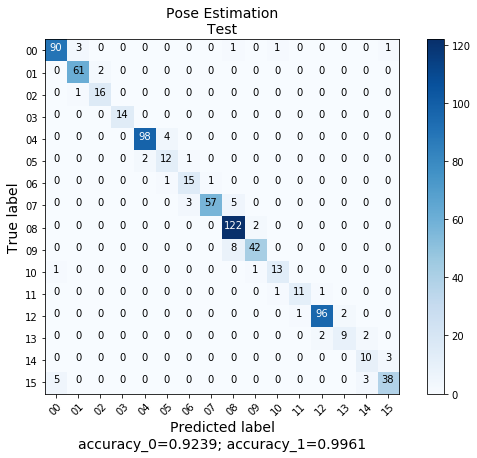 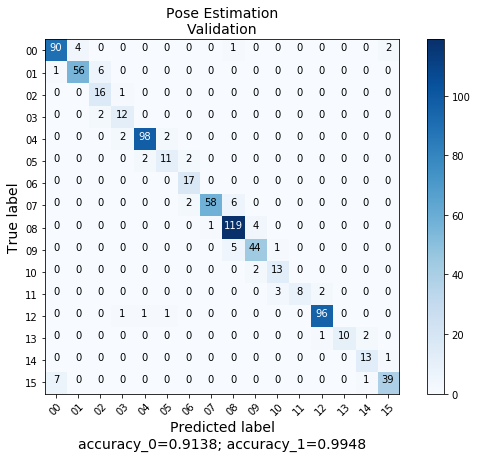 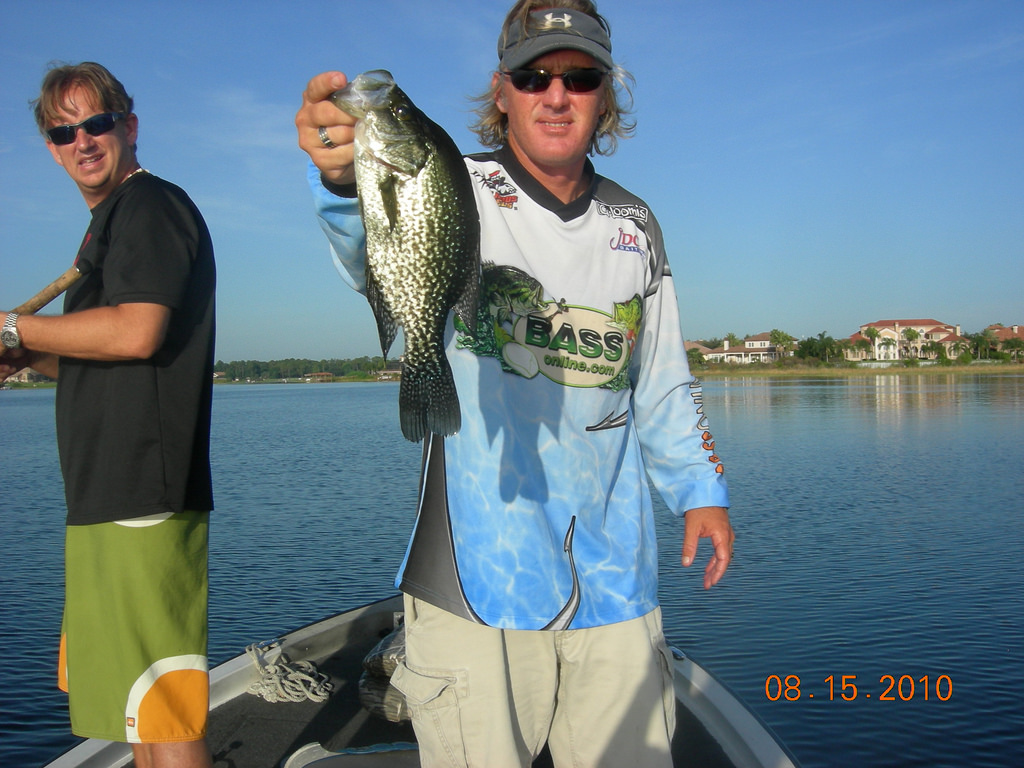 Input
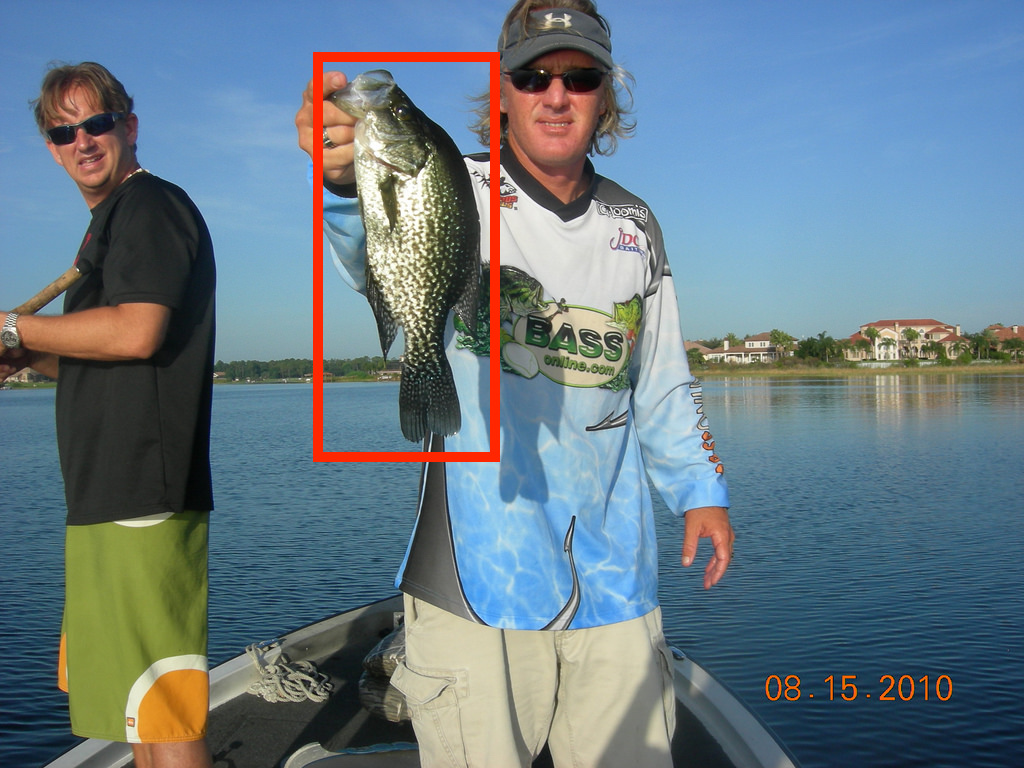 Detection
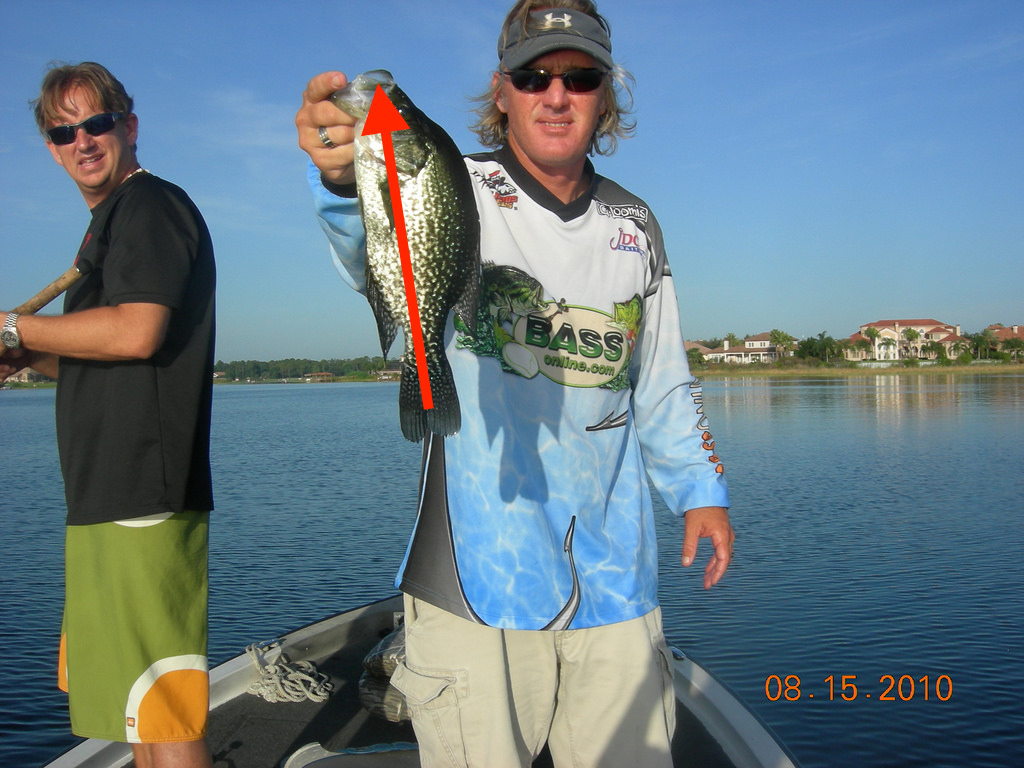 Pose Estimate
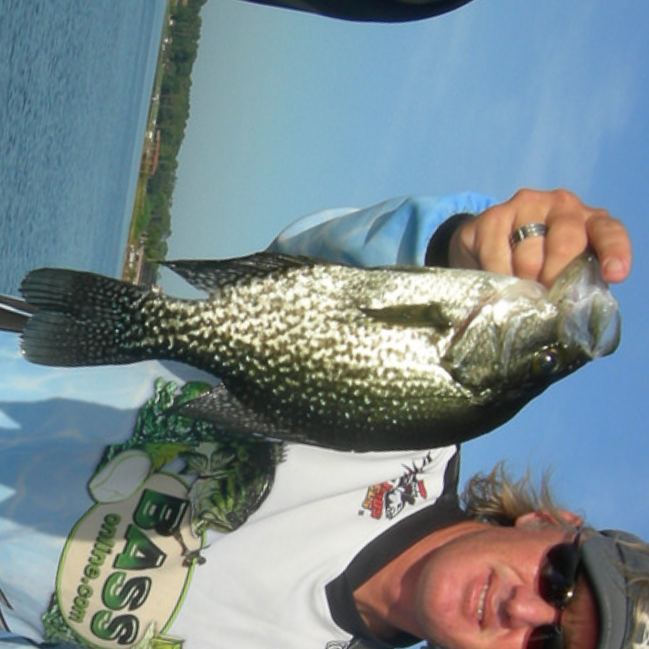 Align
Crop
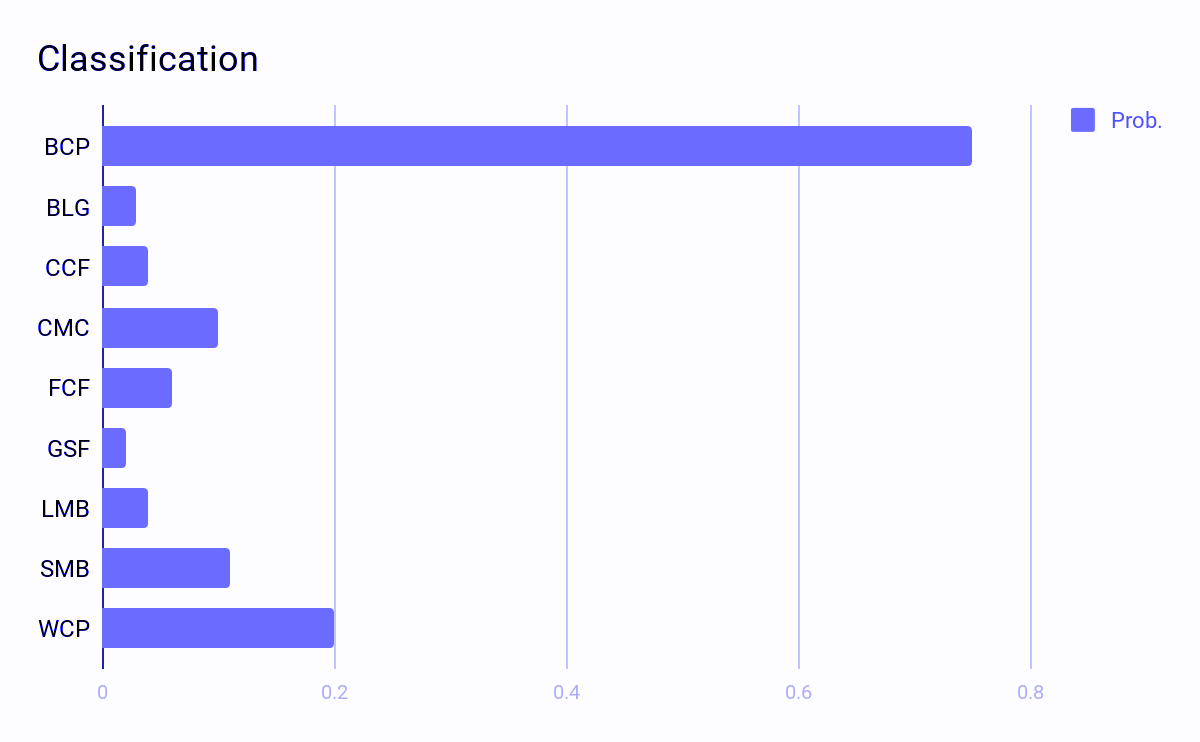 Classification
[Speaker Notes: so there are two calculation method, for the typical classification, the acc is 91%, and by using the second method, the acc is nearly 100%]
Instance Rotation Pipeline
Instance Rotation Pipeline
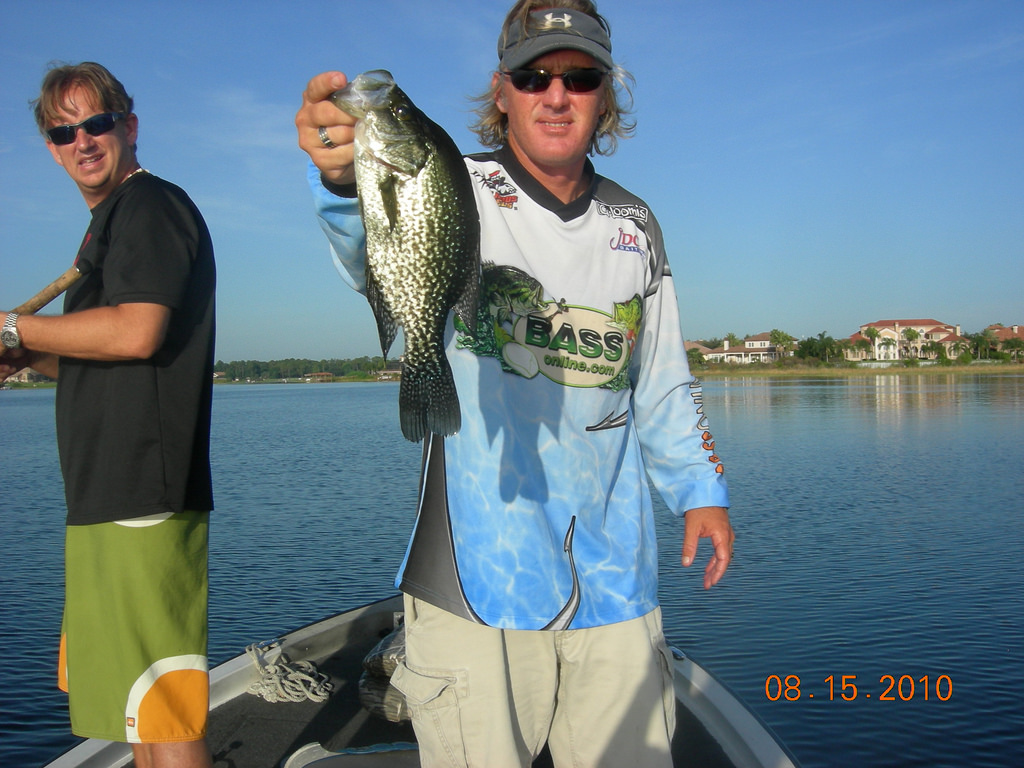 Input
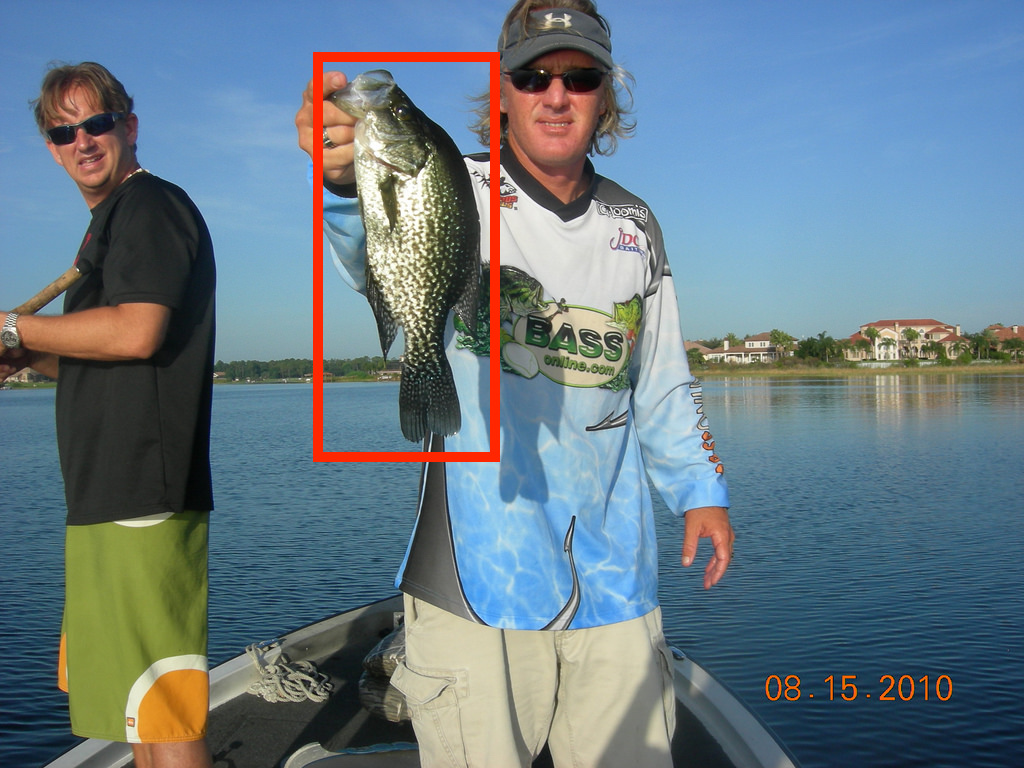 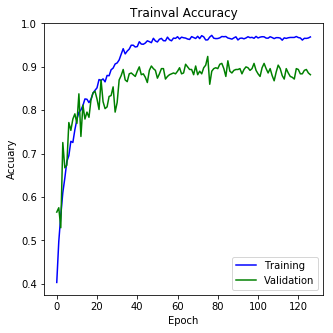 Detection
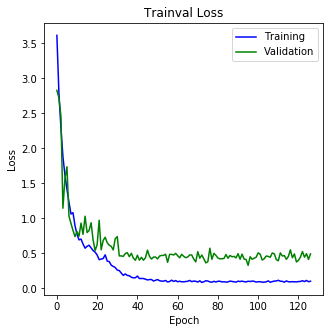 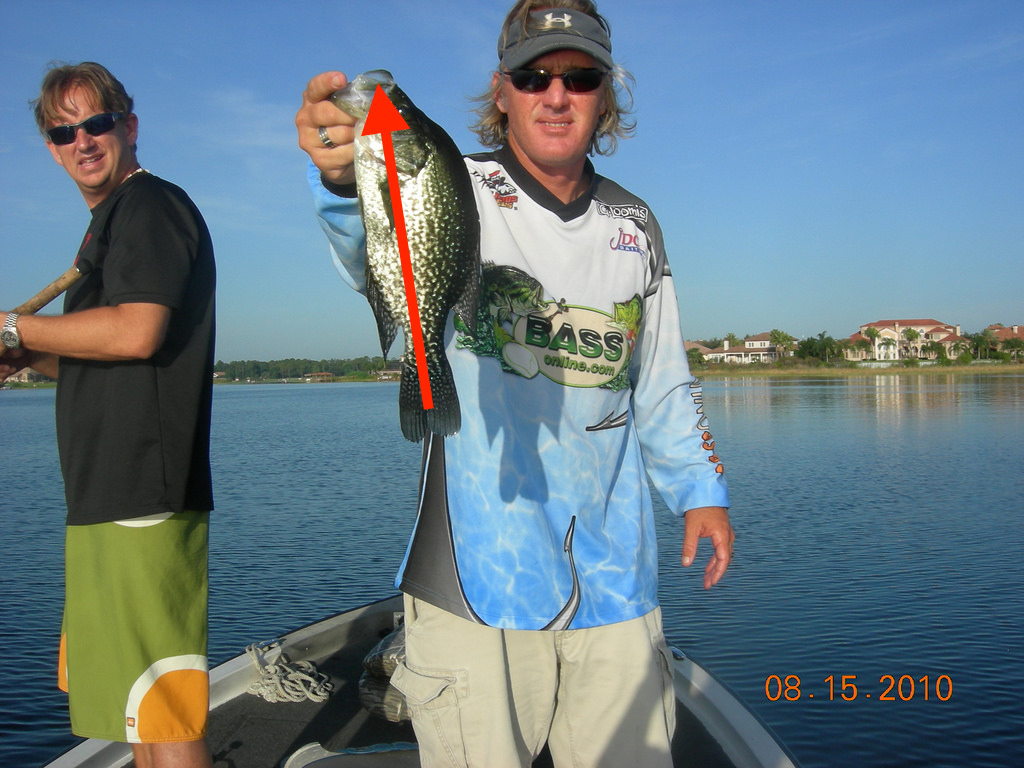 Pose Estimate
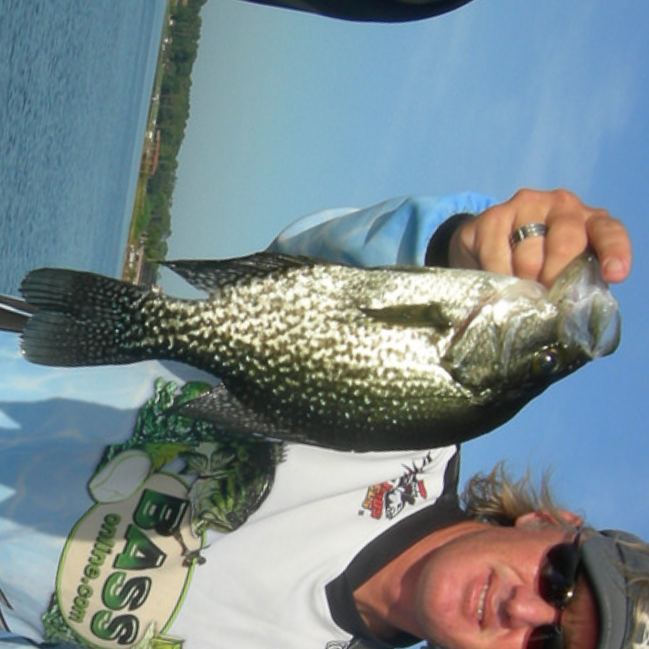 Align
Crop
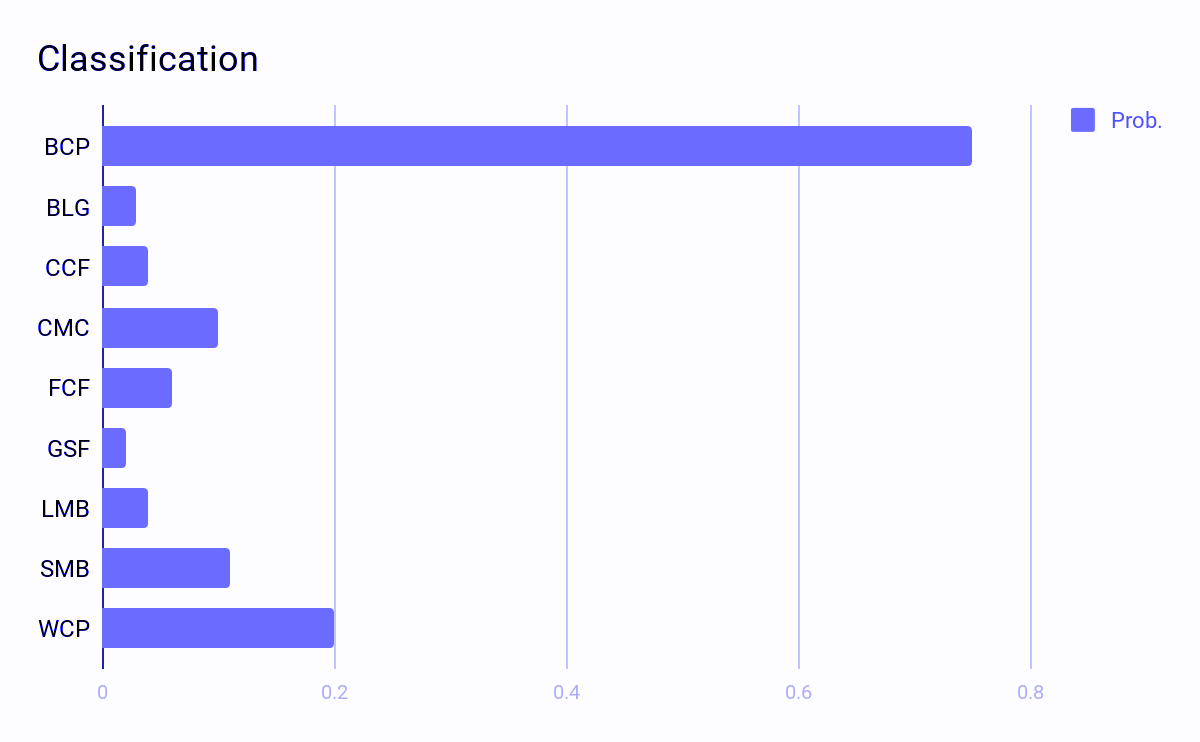 Classification
[Speaker Notes: For the classifier trained with the rotation instance images on VGG16, the training phase stop at epoch 96 

after training 1 hour and 24 minutes

with the val_loss 0.33]
Instance Rotation Pipeline
Instance Rotation Pipeline
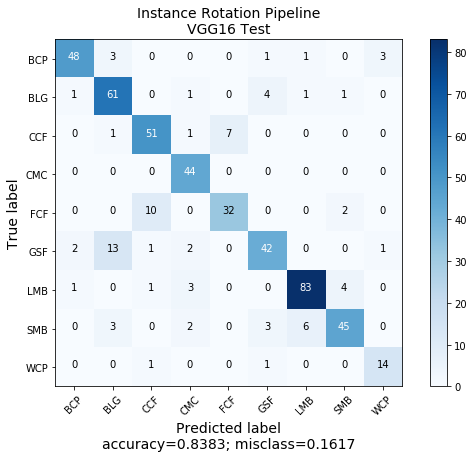 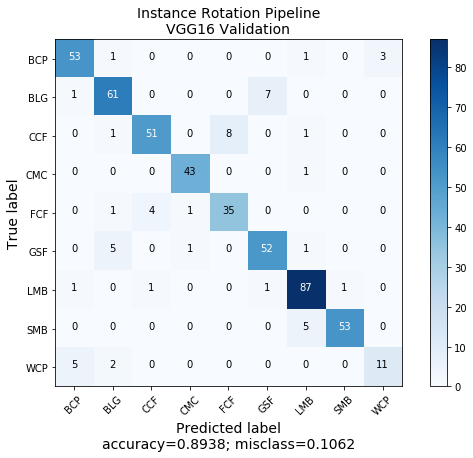 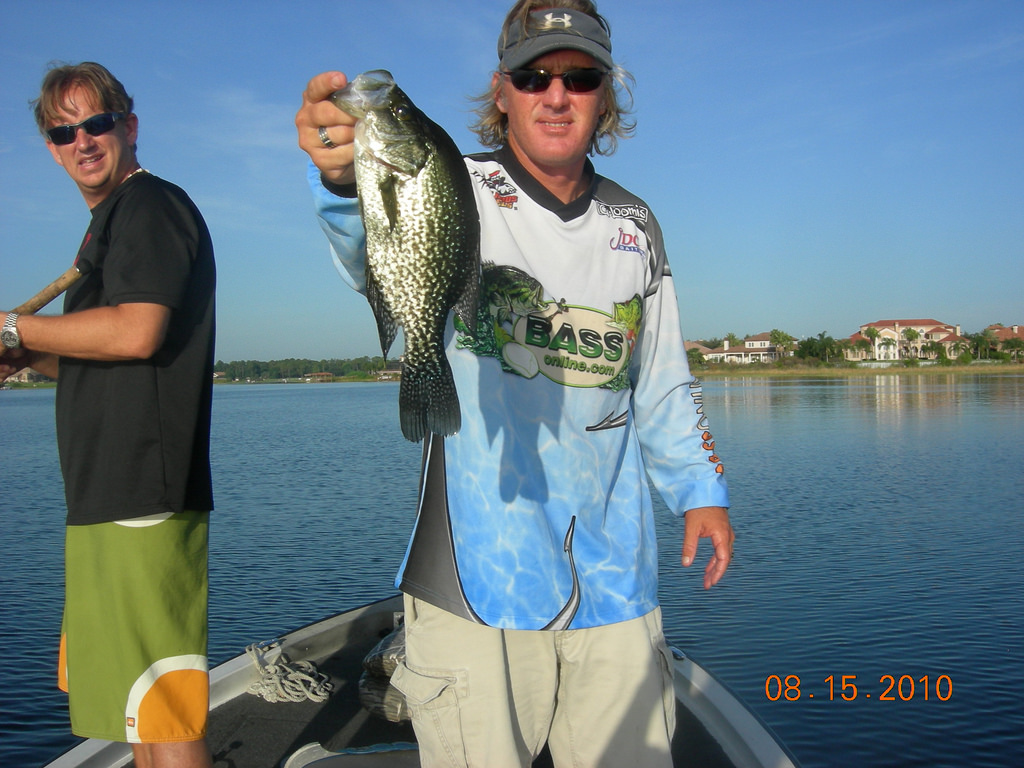 Input
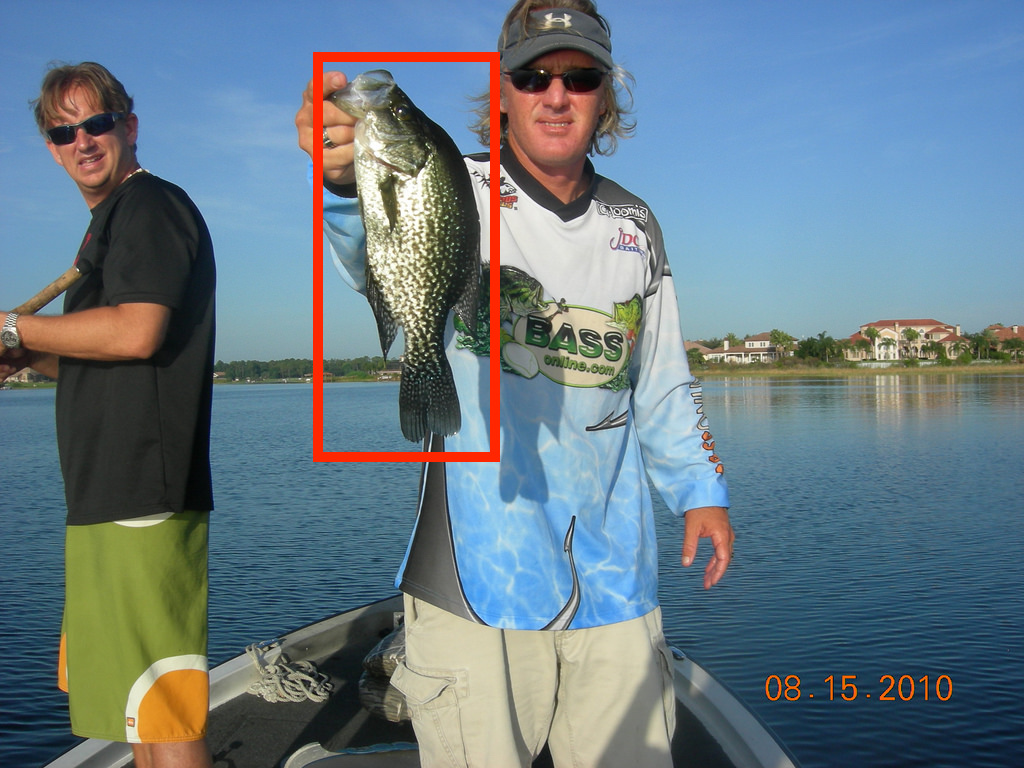 Detection
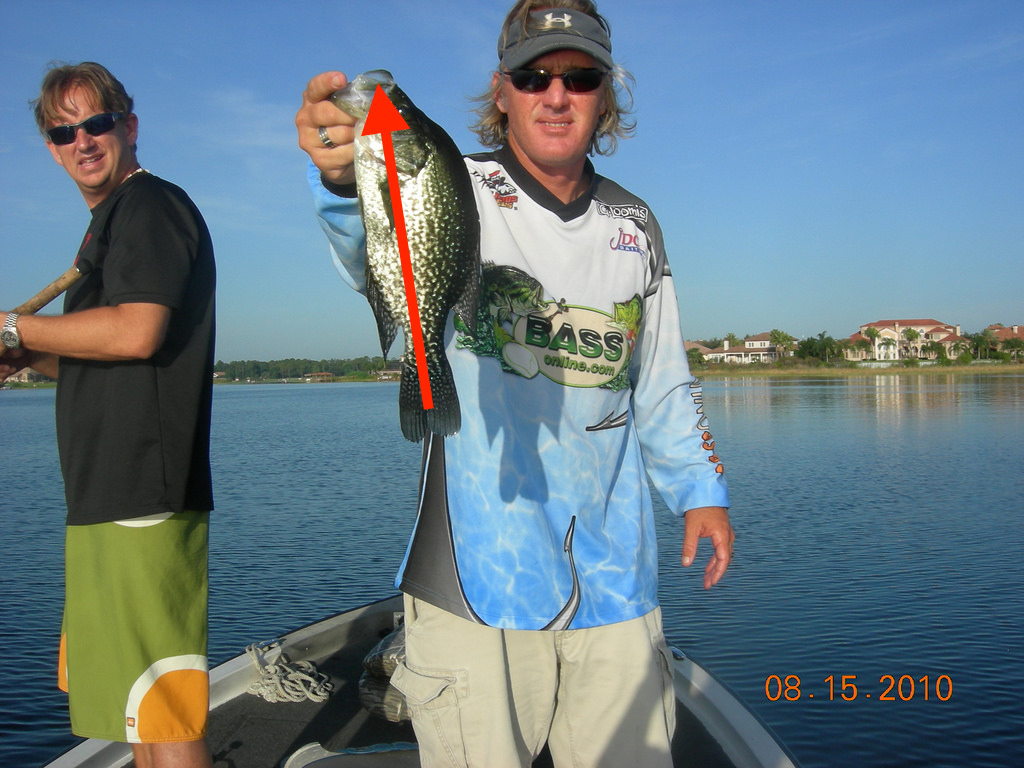 Pose Estimate
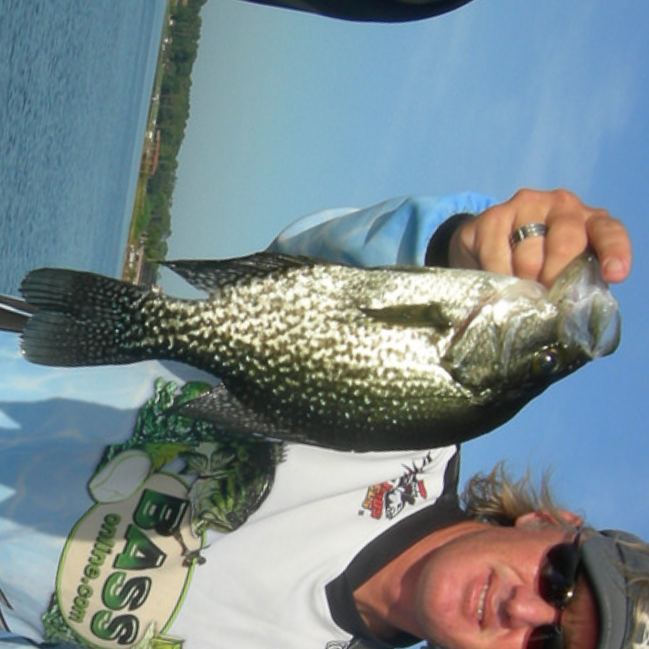 Align
Crop
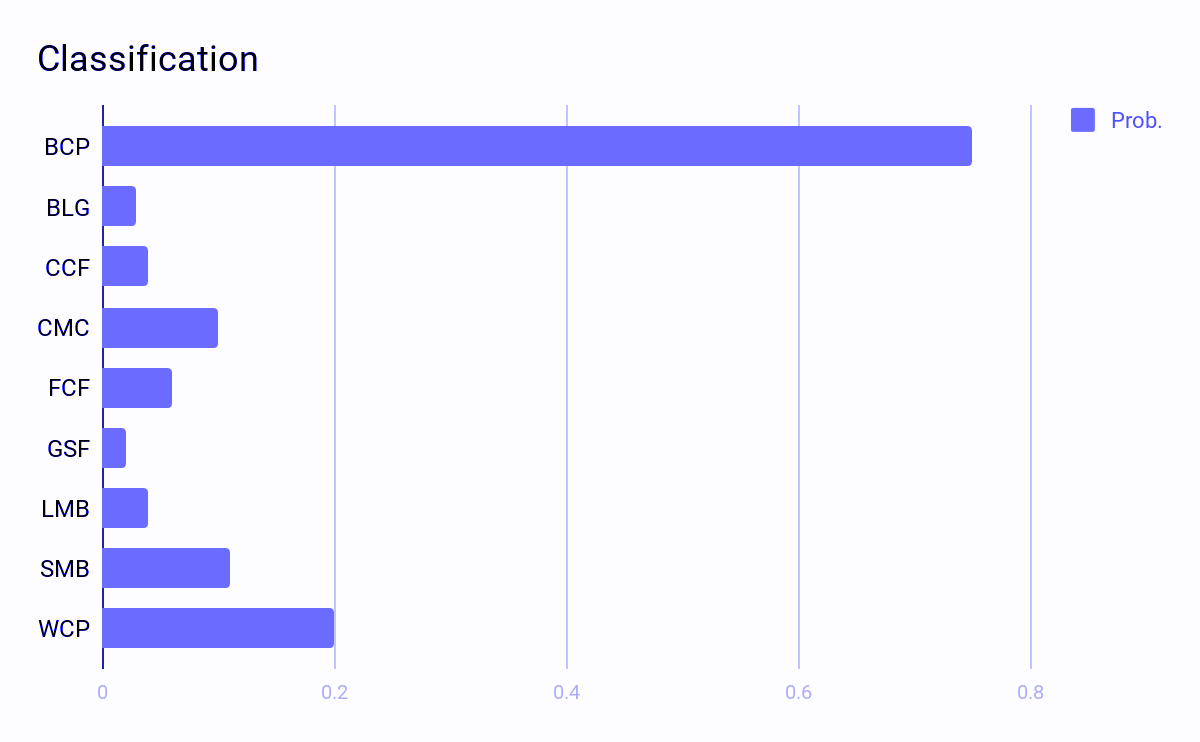 Classification
[Speaker Notes: and by looking at the cm, we get that, the val acc increase from 82% to 89%

Test -> 80.64% to 83.83]
Ensemble Pipeline
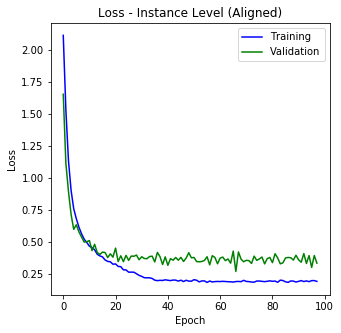 VGG16
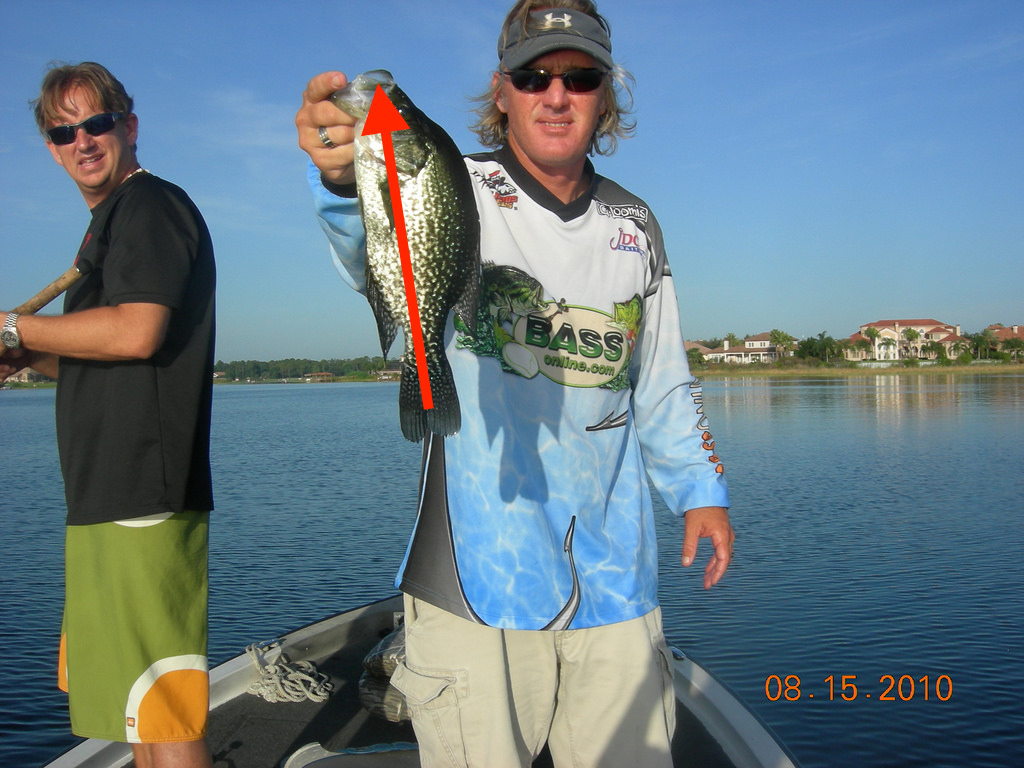 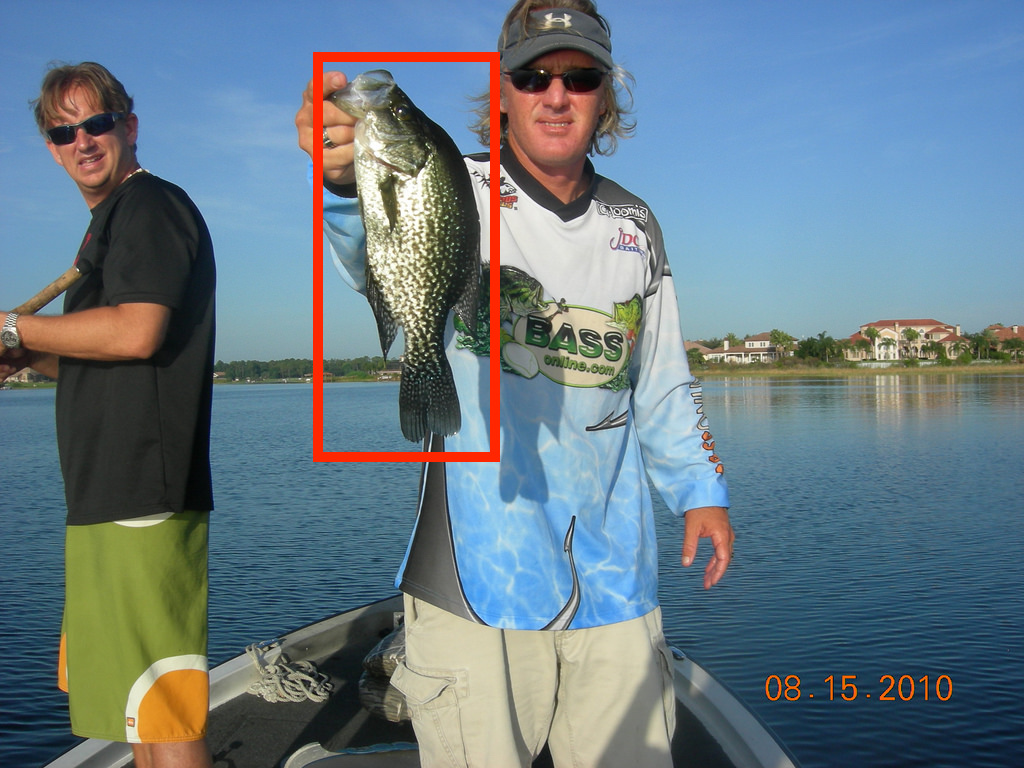 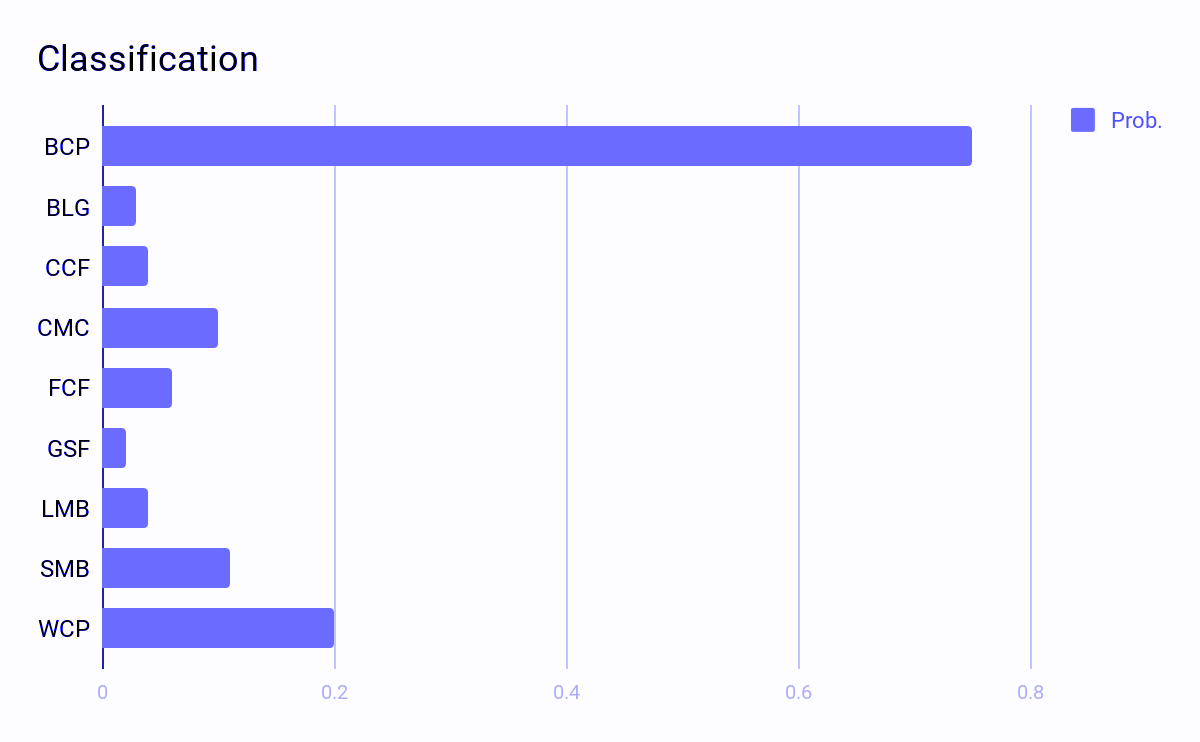 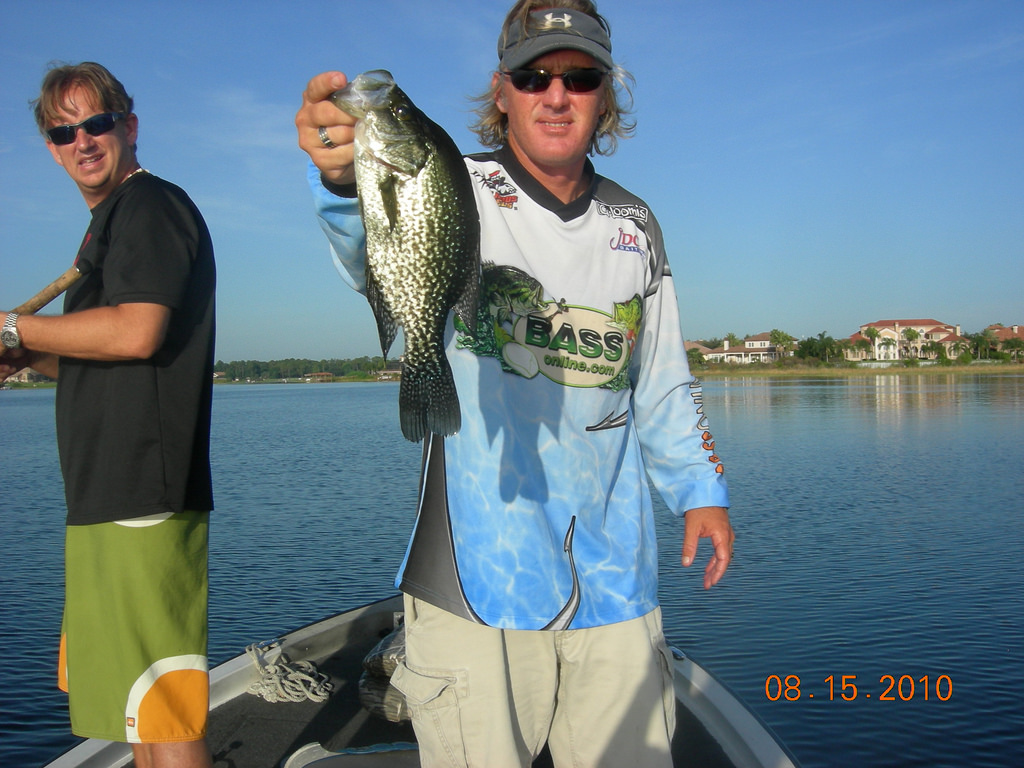 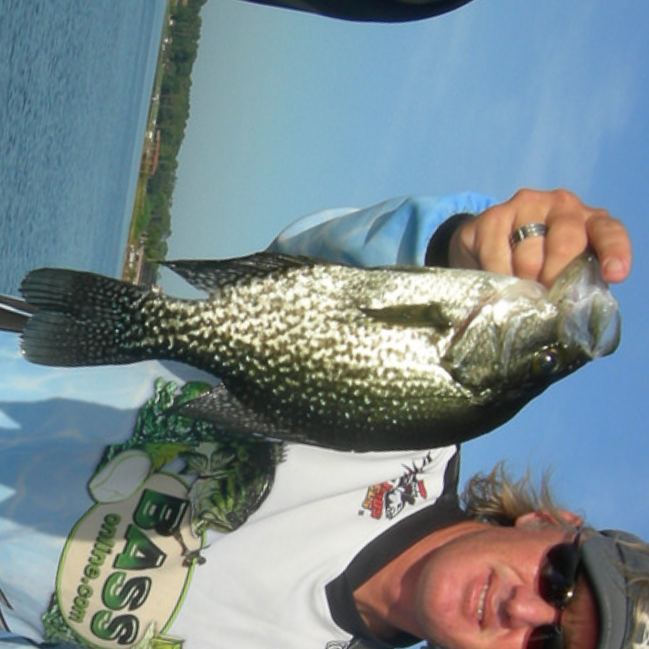 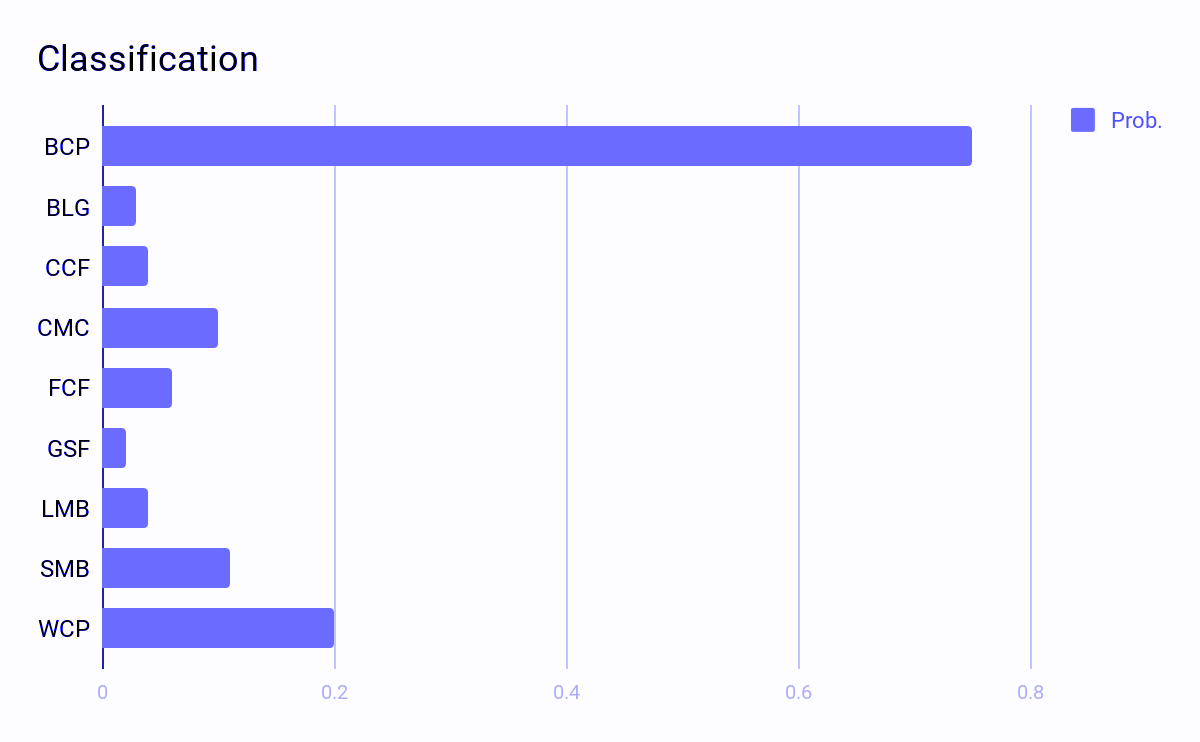 Ensemble Pipeline
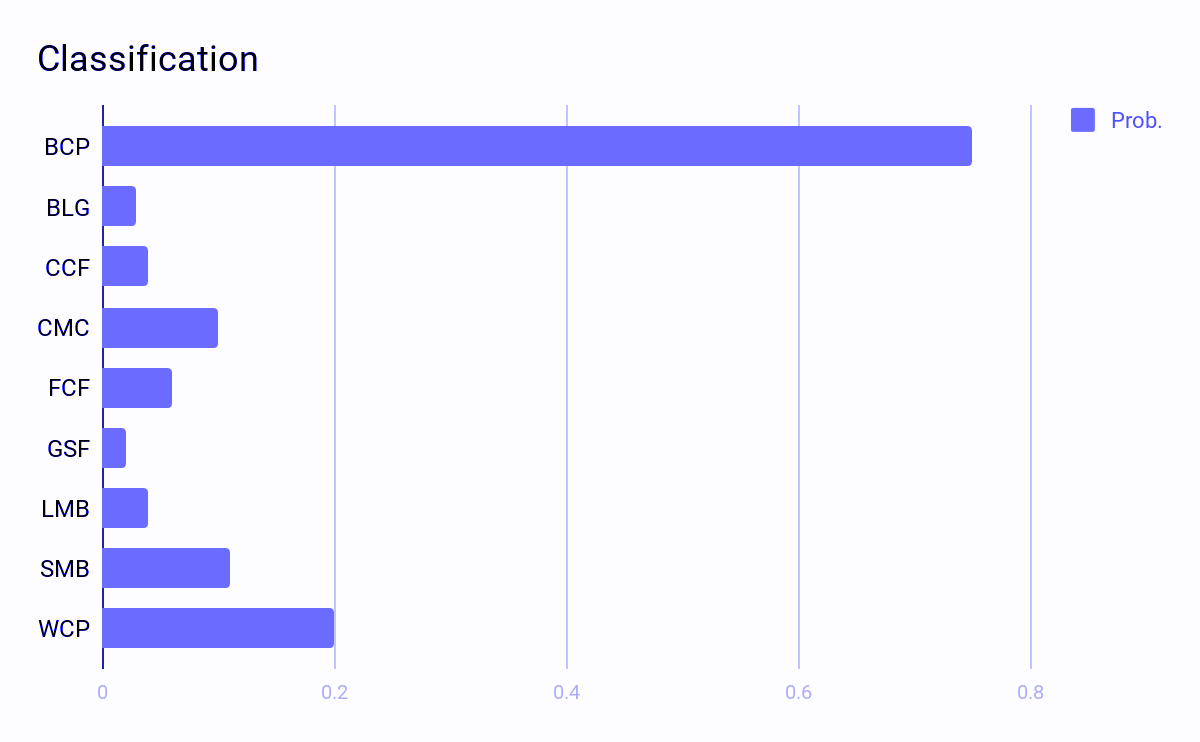 Ensemble
Result
ResNet50
Input
Detection
Pose Estimate
Align
Crop
Classification
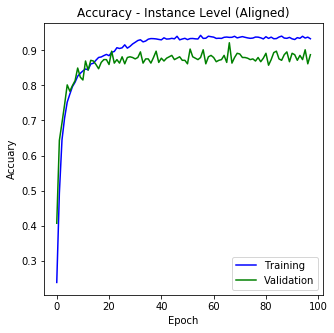 [Speaker Notes: the last pipeline, model ensemble method, in this pipeline, we use the same detector, same pose estimator, but different CNN model.

ResNet 50.

load weight, add layer, 

after training 1 hours and 15 minutes 
it stops at epoch 68 with val loss 0.27]
Ensemble Pipeline
VGG16
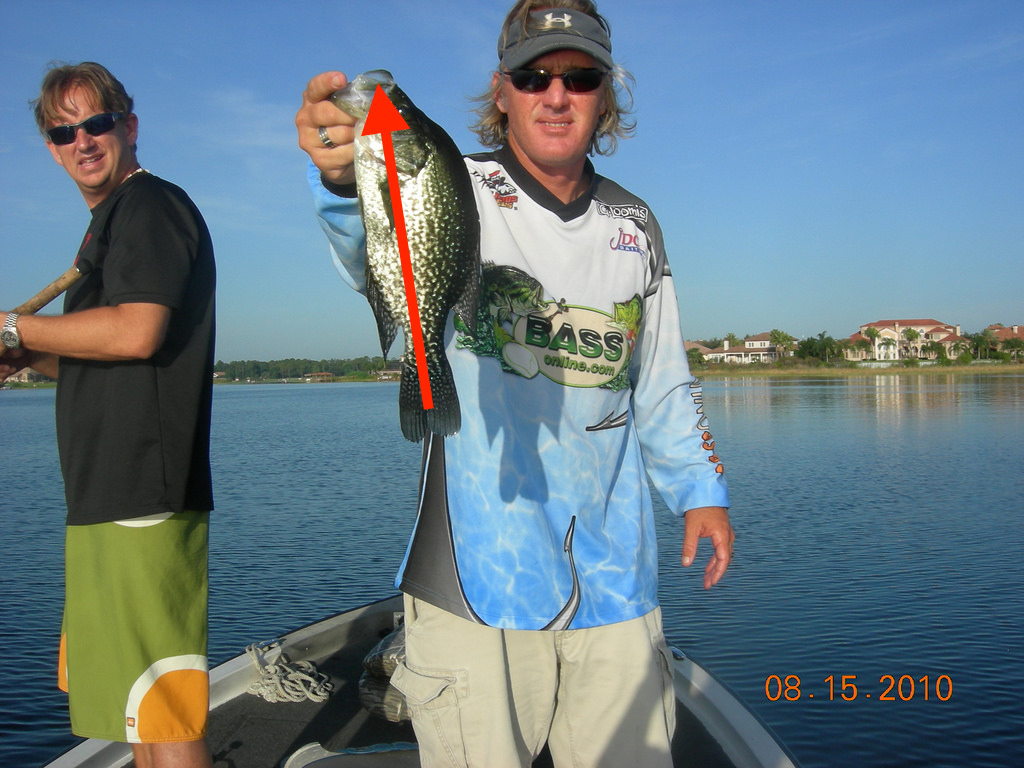 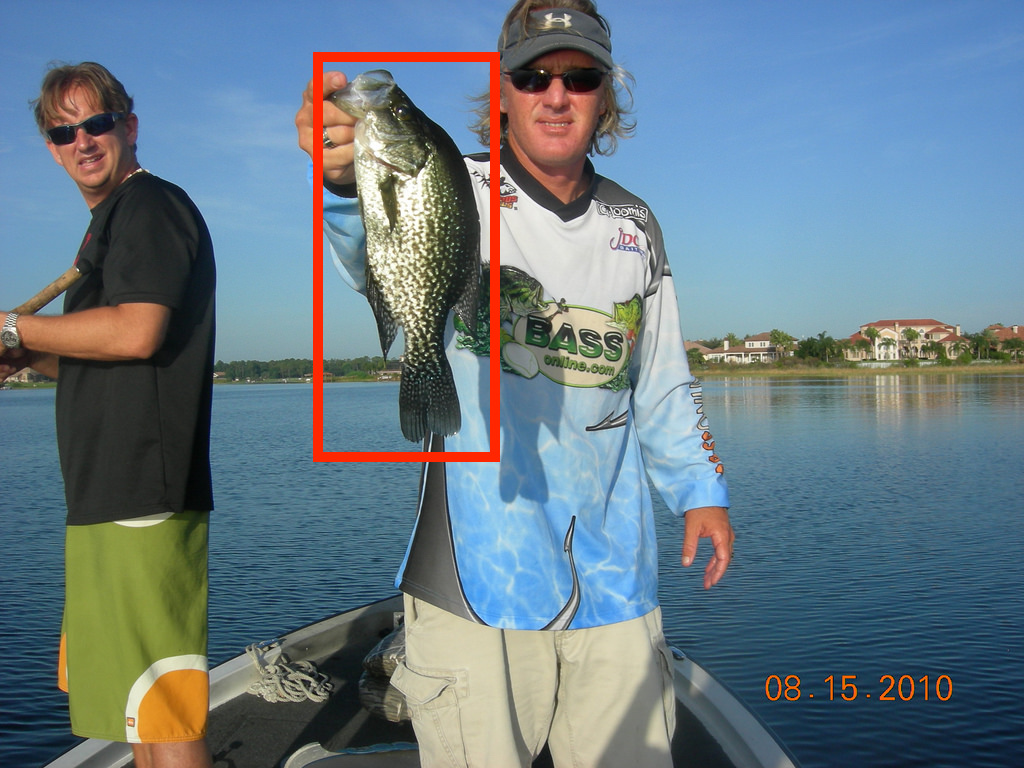 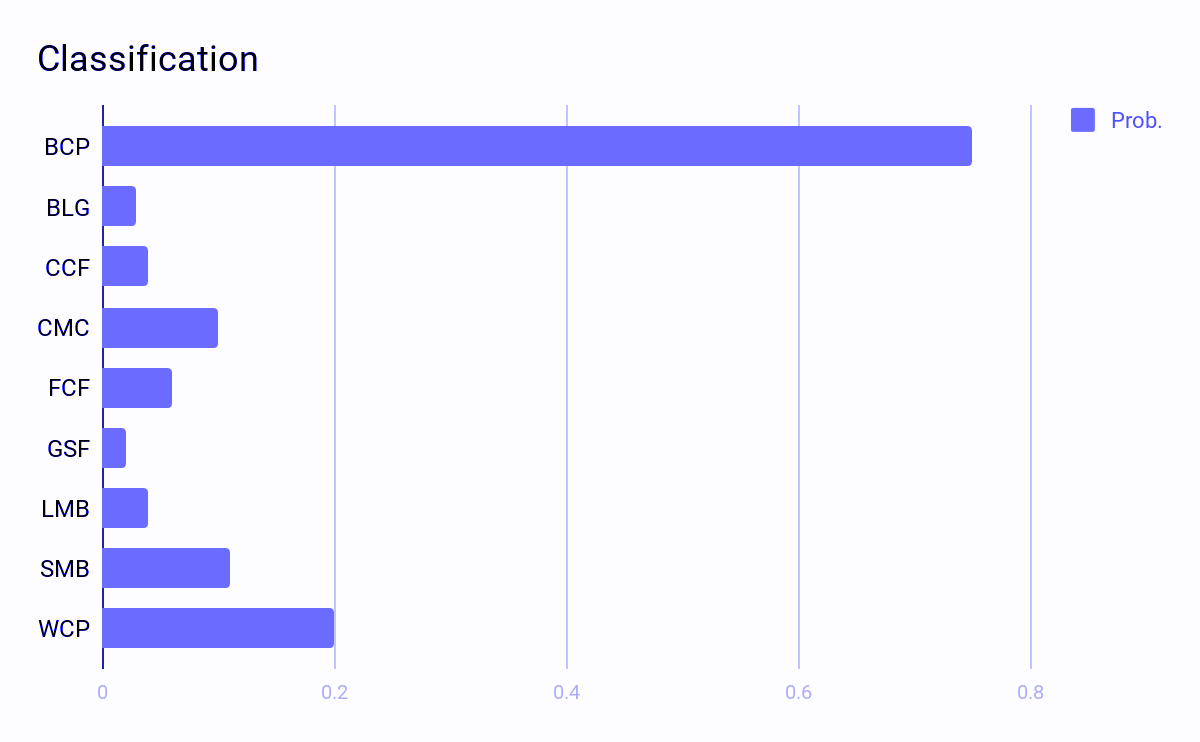 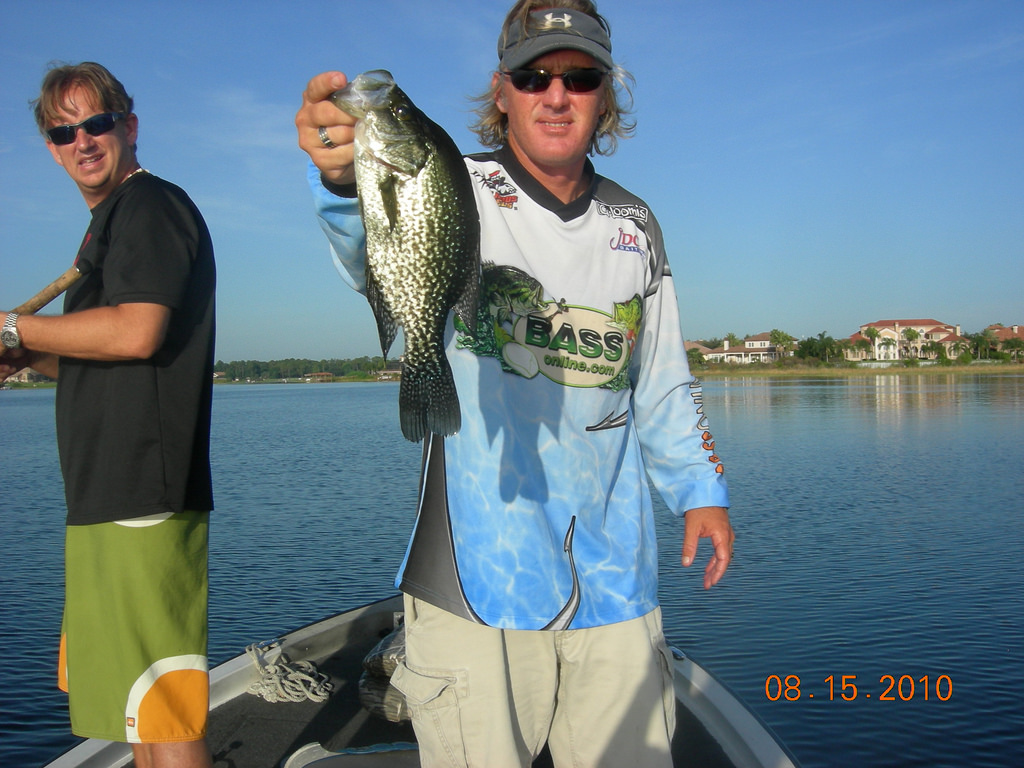 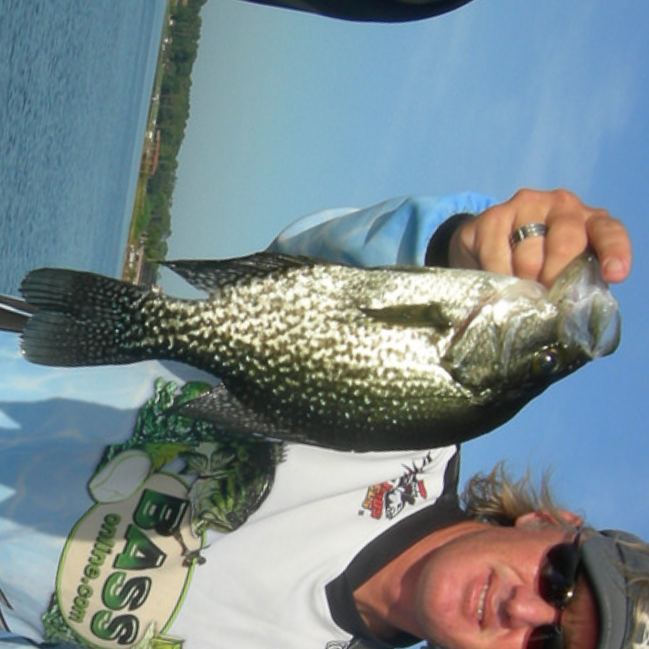 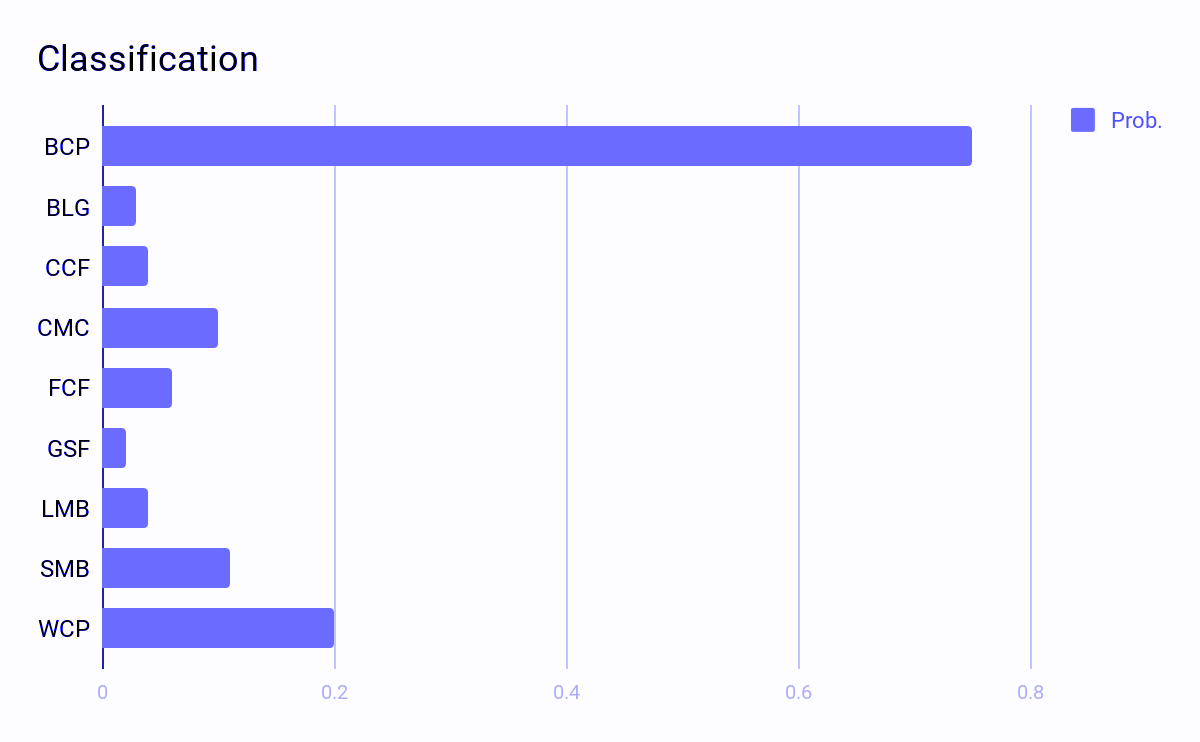 Ensemble Pipeline
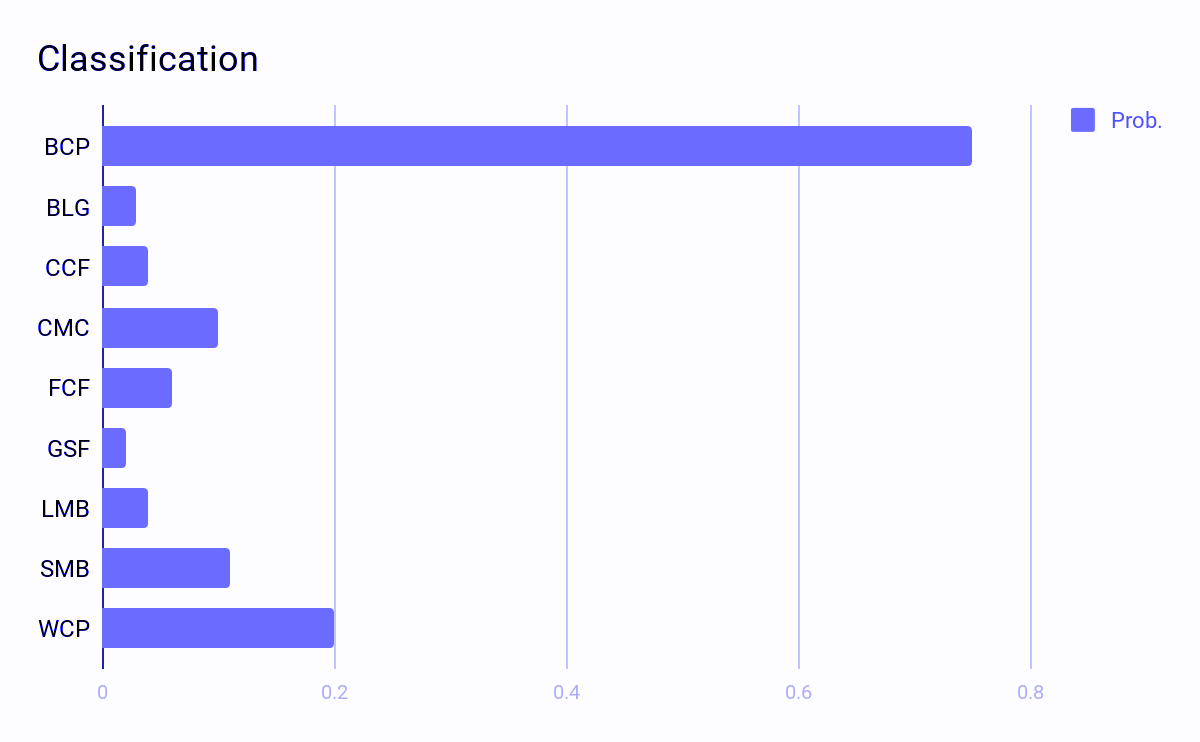 Ensemble
Result
ResNet50
Input
Detection
Pose Estimate
Align
Crop
Classification
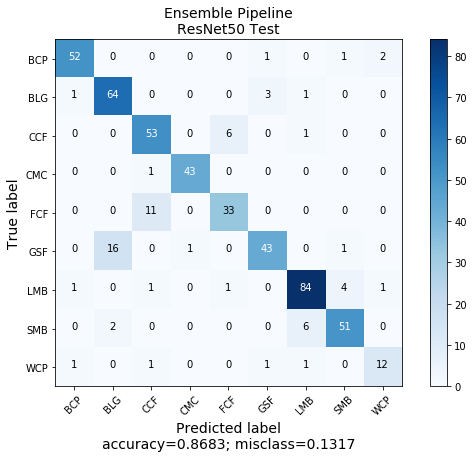 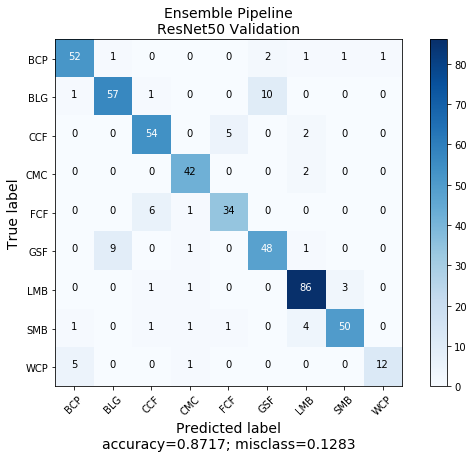 [Speaker Notes: and the val acc is 87%, higher that the VGG16 w/o rotation
VAL 0.8717
test 0.8683]
Ensemble Pipeline
VGG16
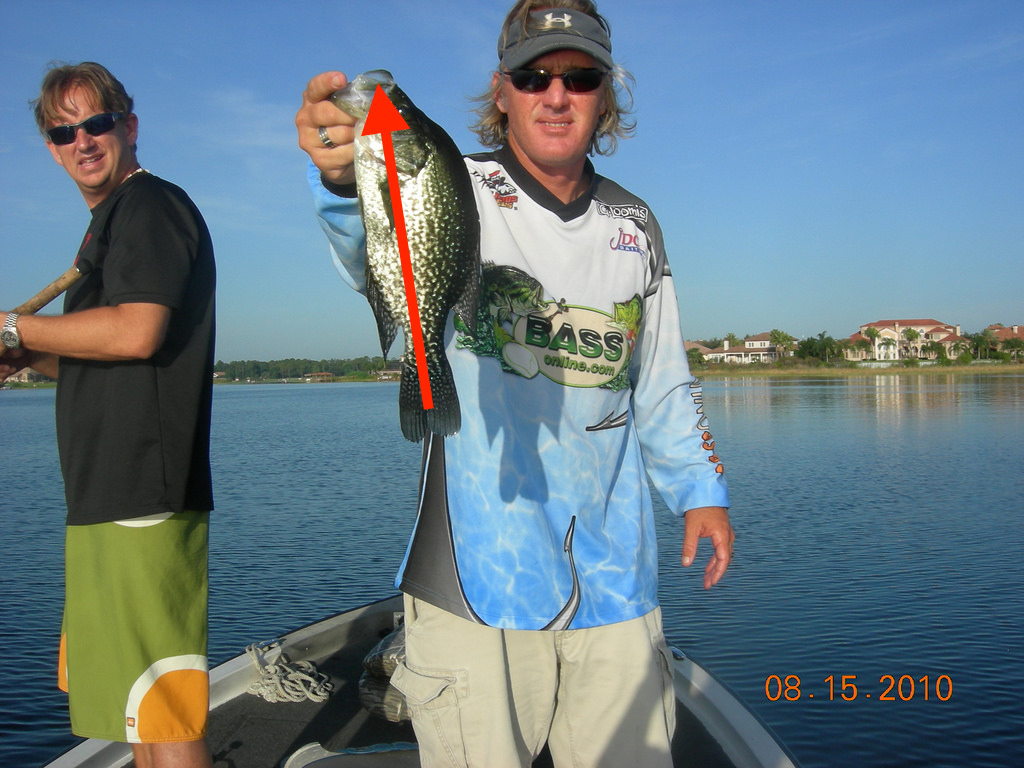 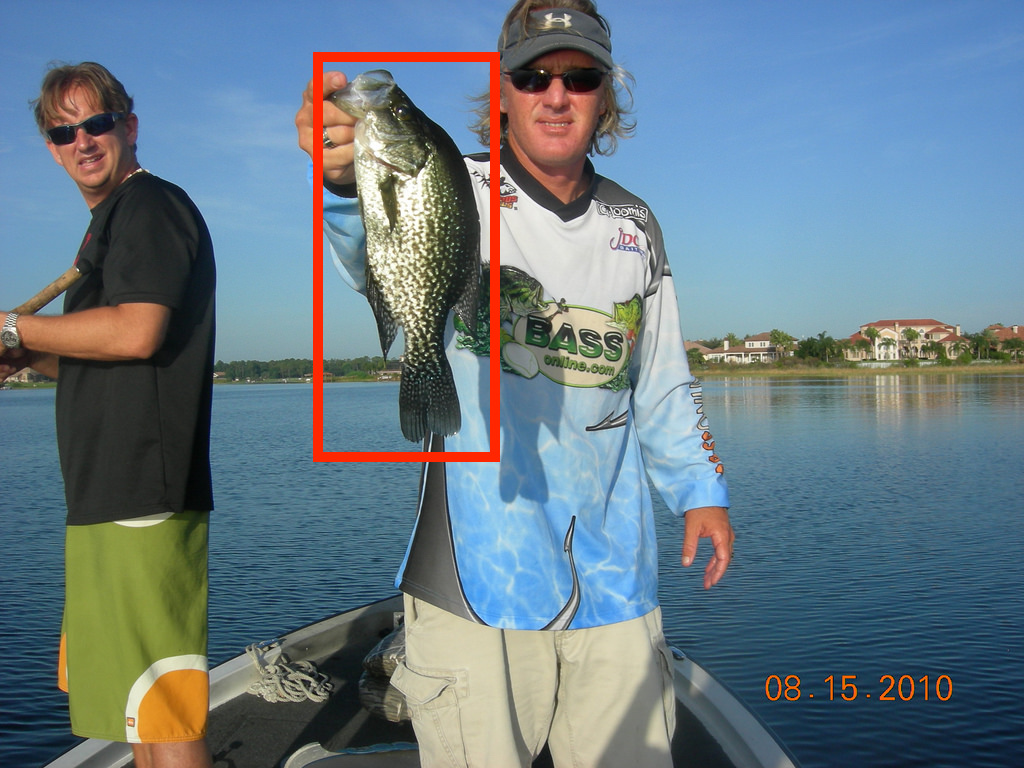 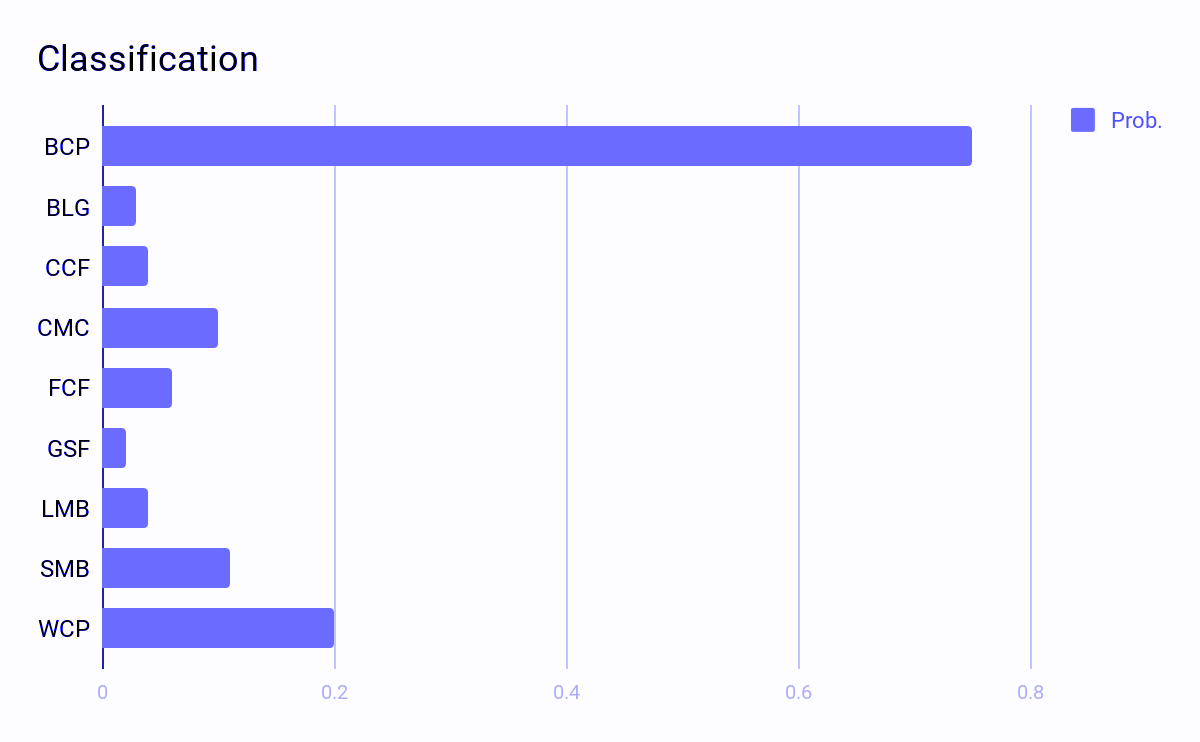 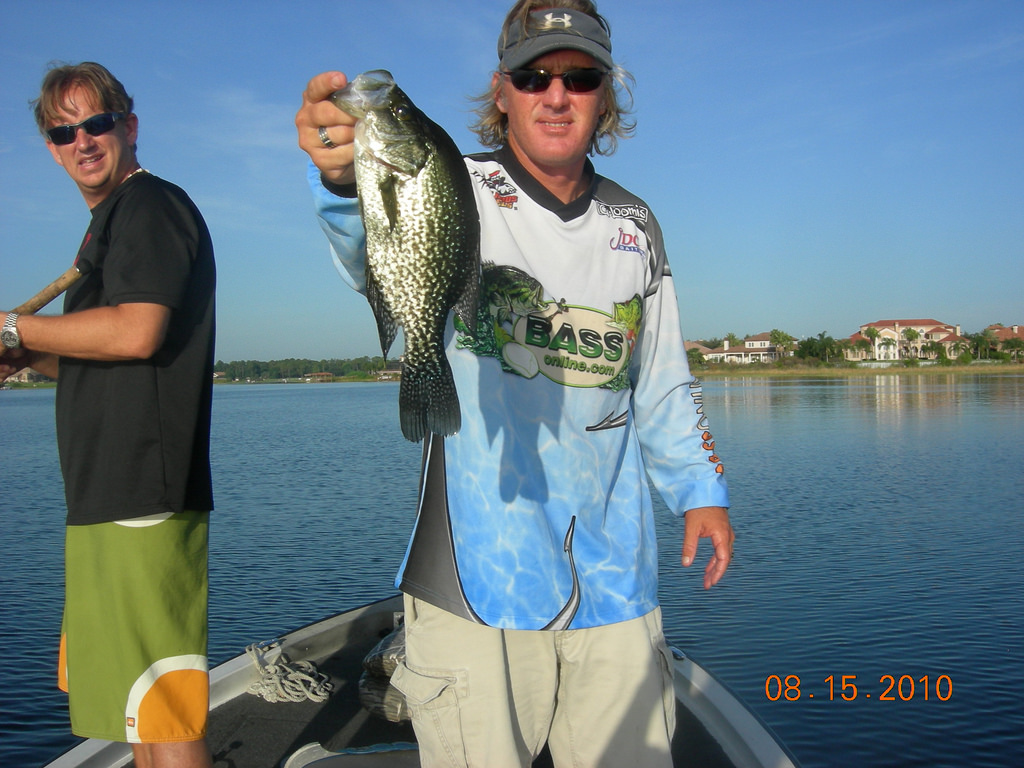 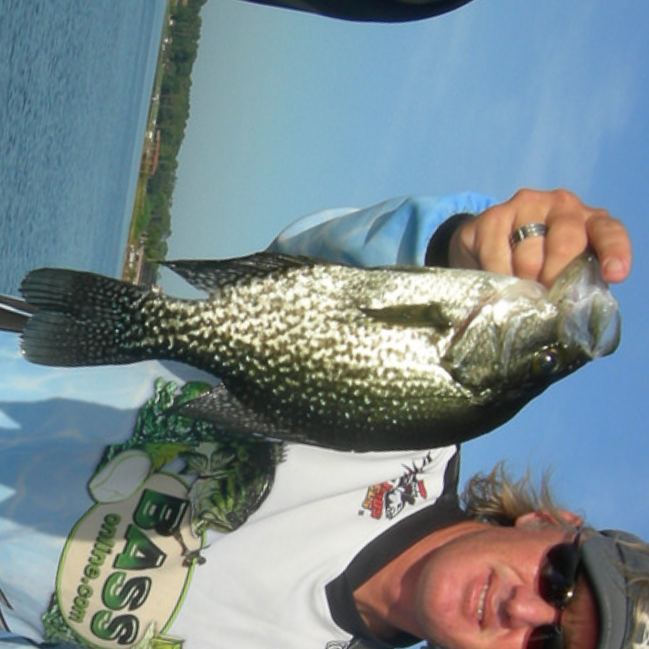 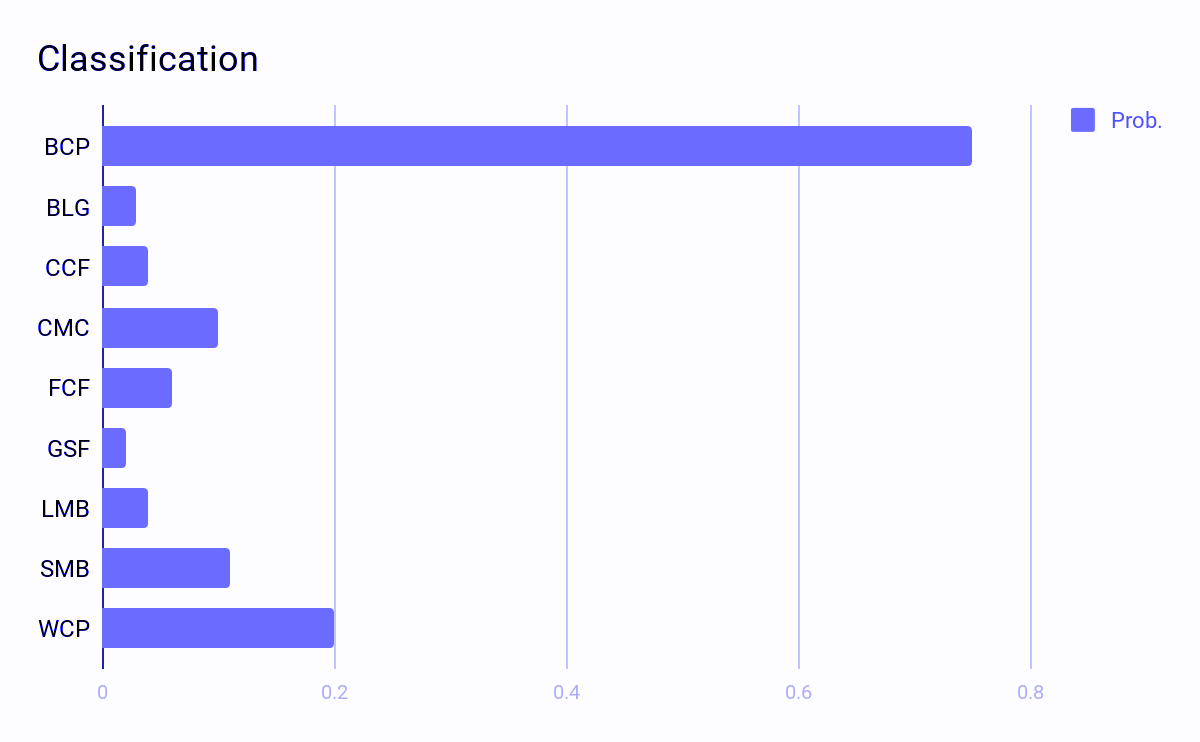 Ensemble Pipeline
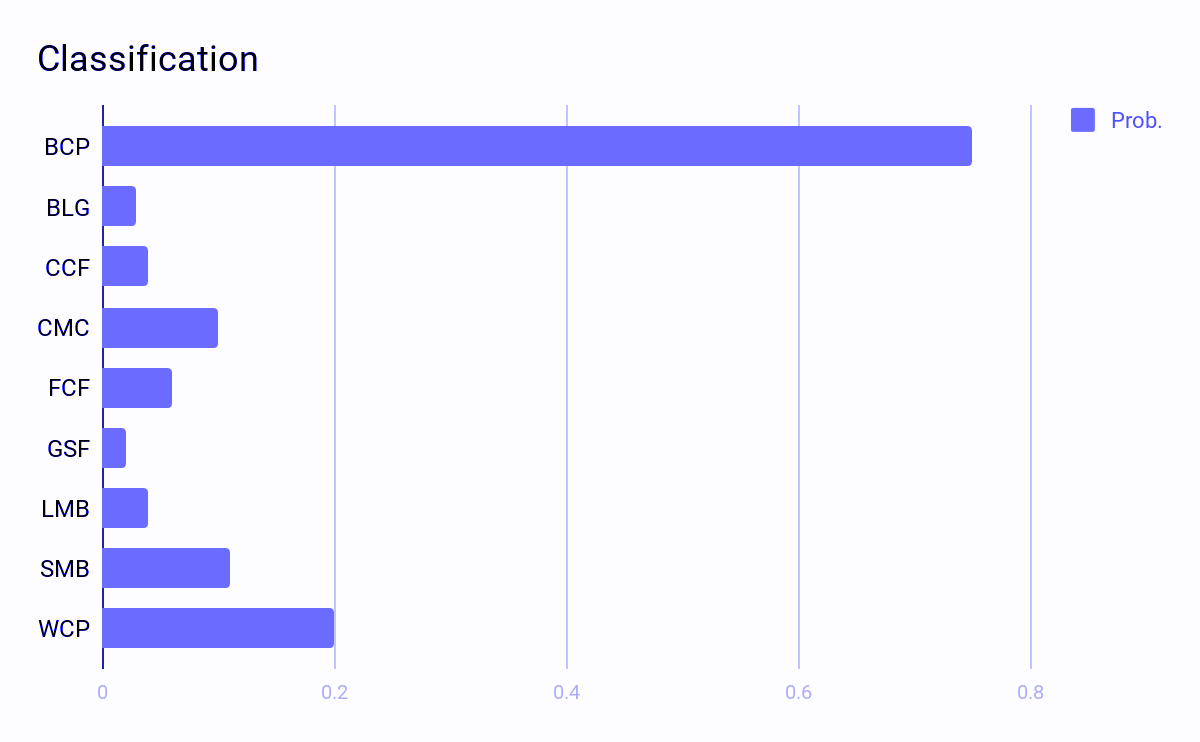 Ensemble
Result
ResNet50
Input
Detection
Pose Estimate
Align
Crop
Classification
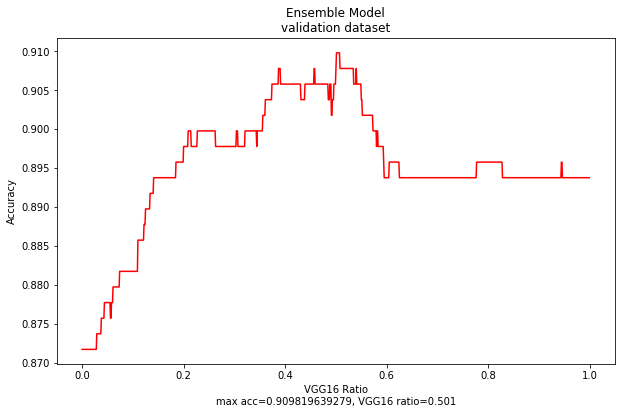 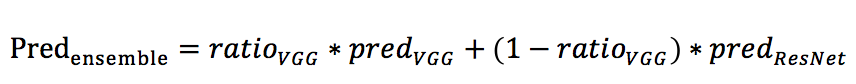 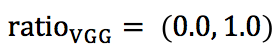 Max Accuracy = 0.9098
VGG16 Ratio = 0.501
[Speaker Notes: In order to ensemble the model, the output result of VGG and ResNet is summed with weight.

the figure shows that when the VGG takes 50.1% and ResNet takes 49.9, the val acc reach highest point with the value of 90.1%]
Ensemble Pipeline
VGG16
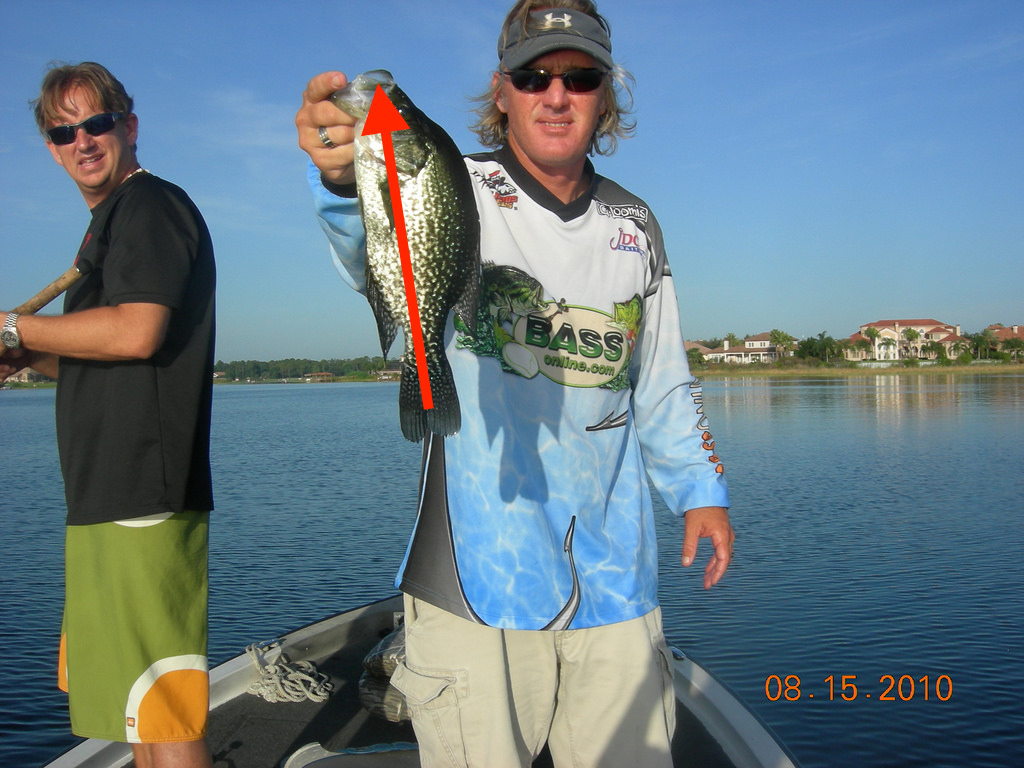 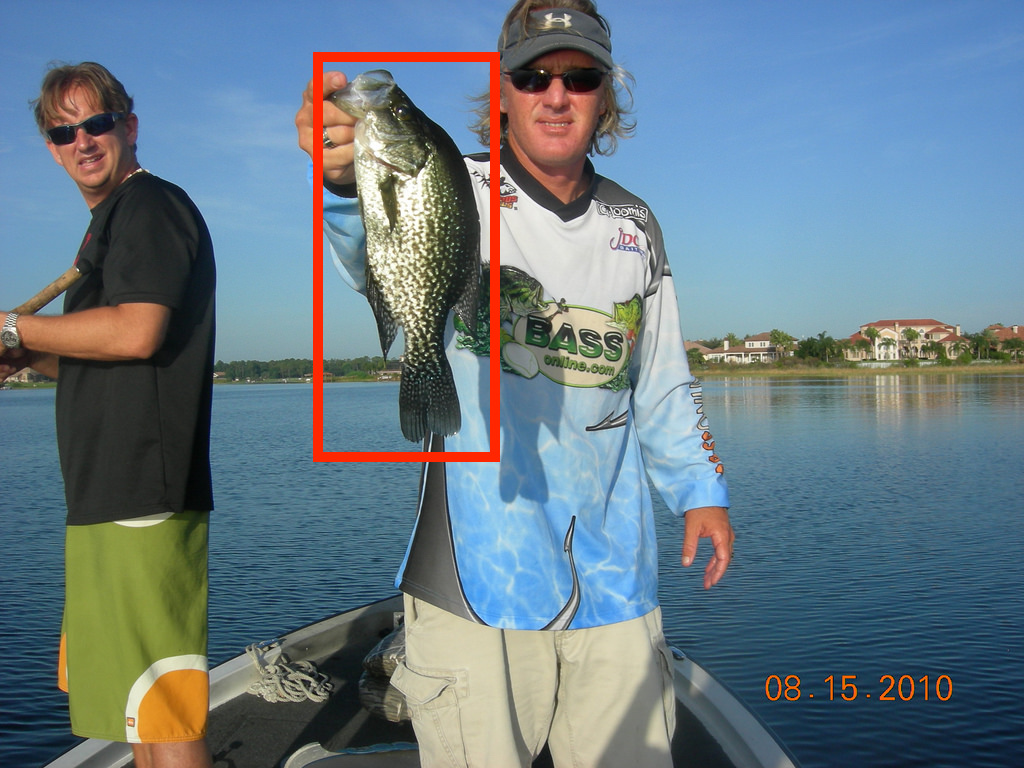 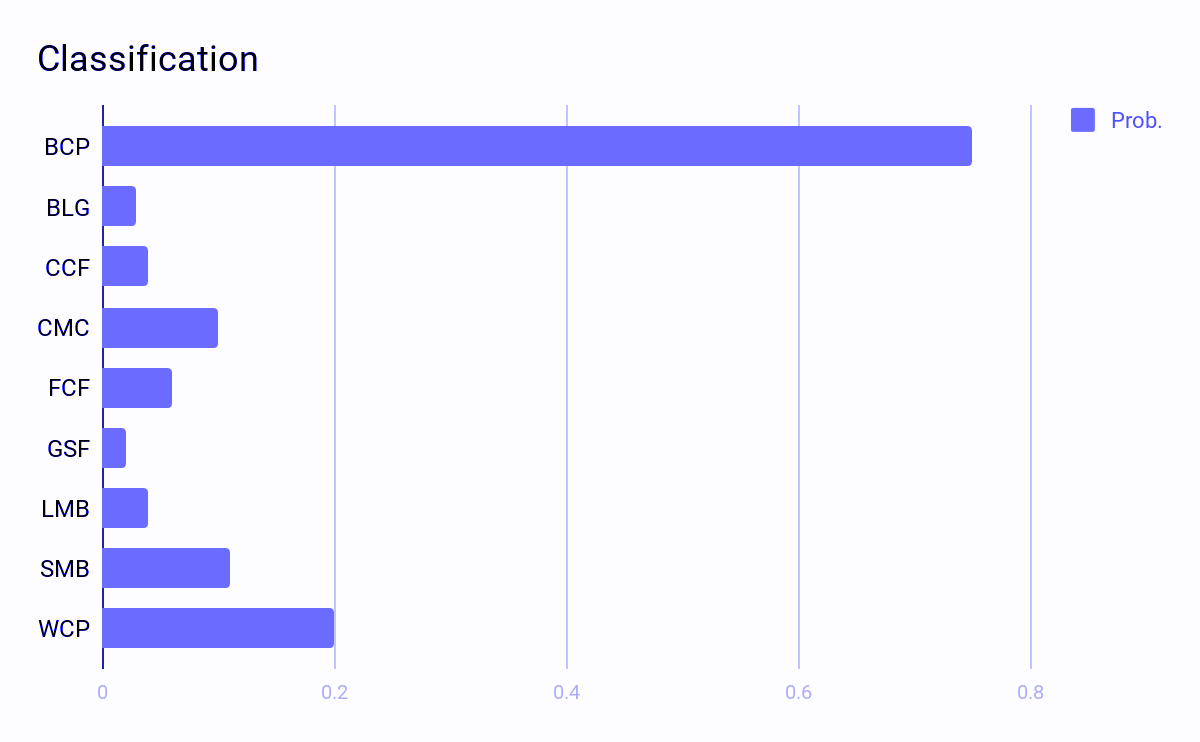 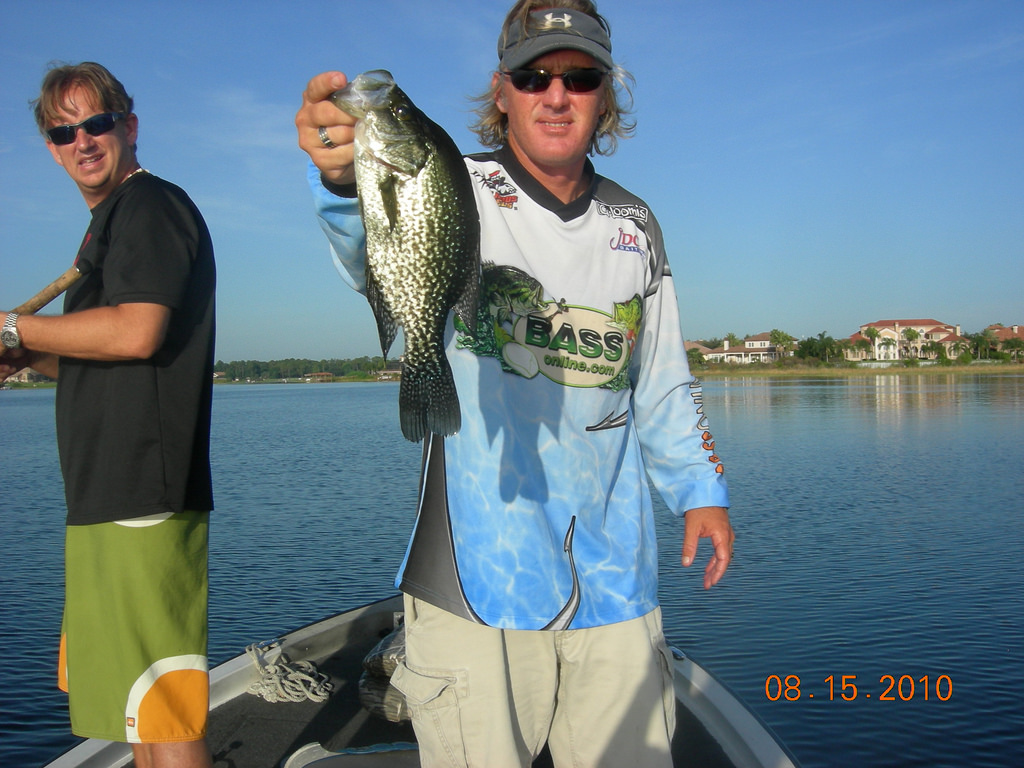 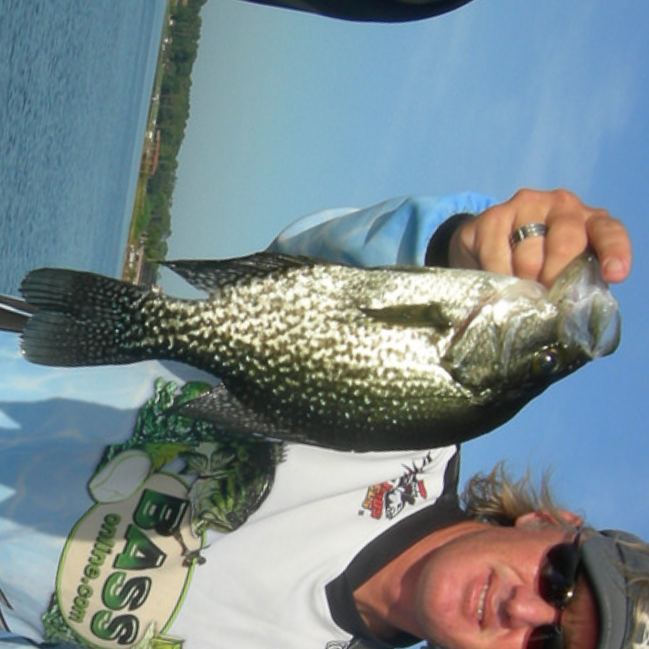 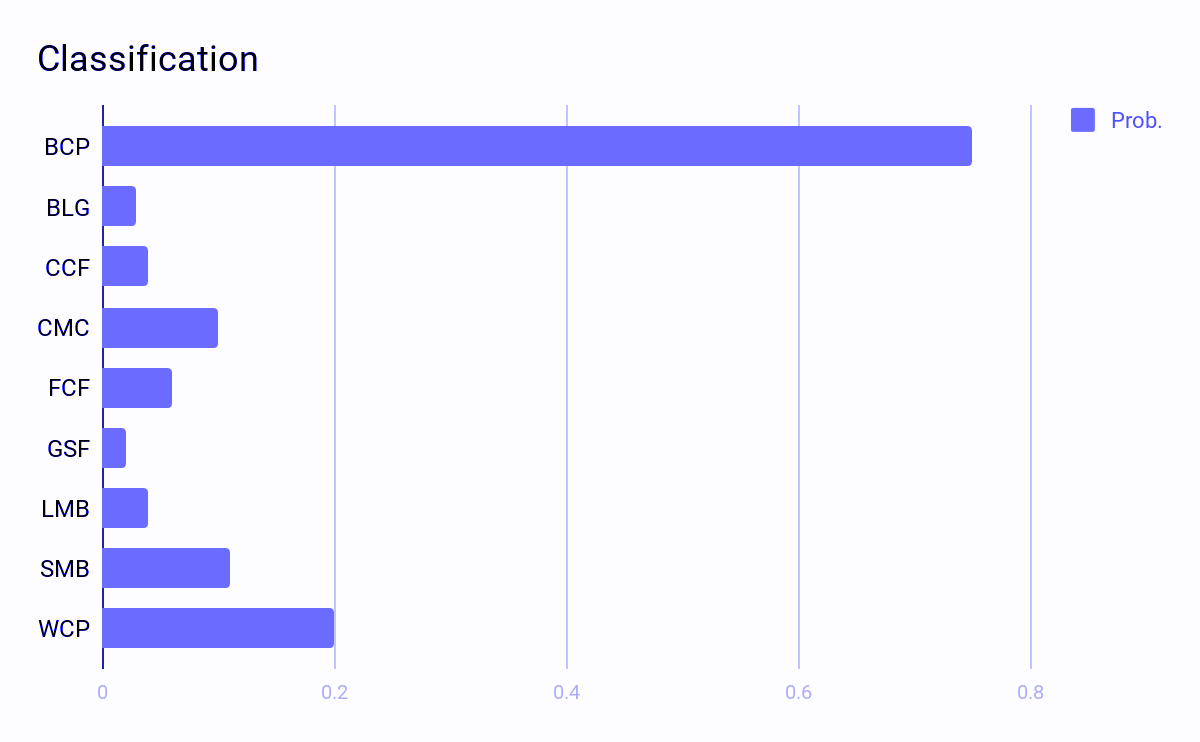 Instance Level: (Aligned)
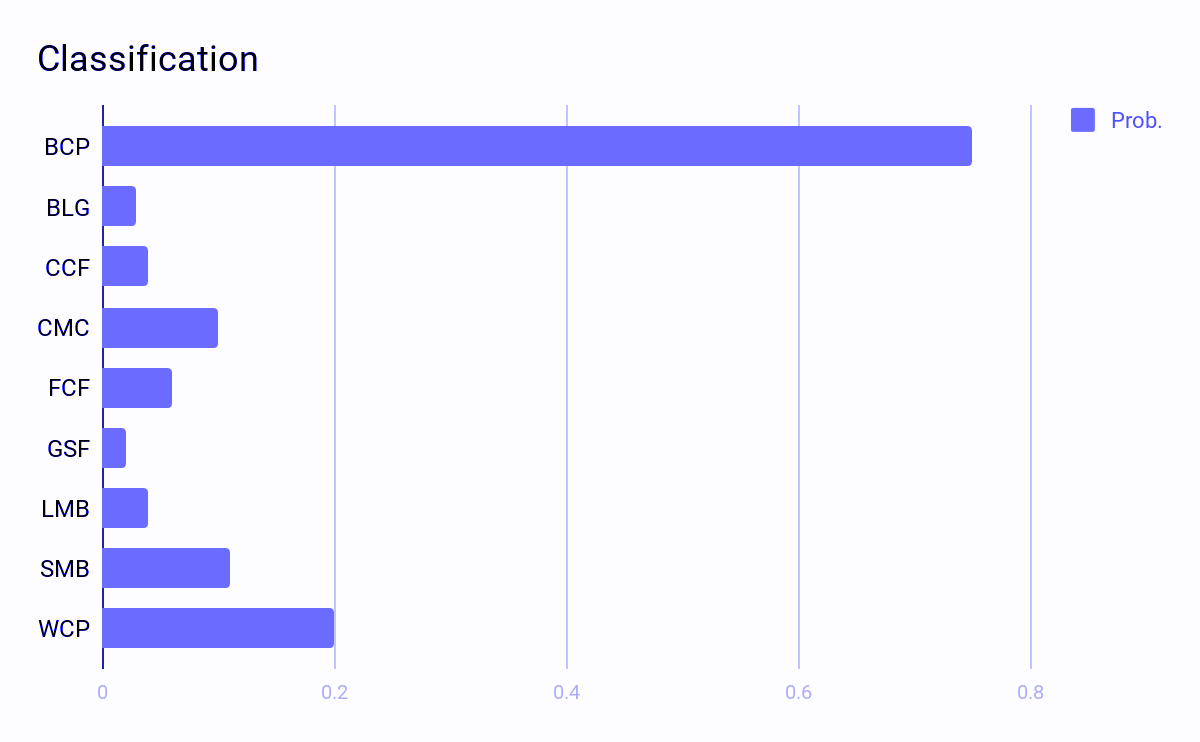 Ensemble
Result
ResNet50
Input
Detection
Pose Estimate
Align
Crop
Classification
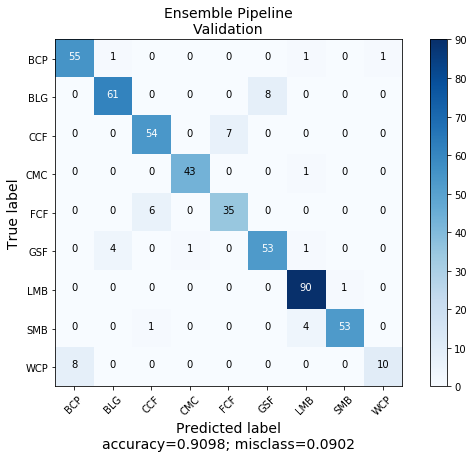 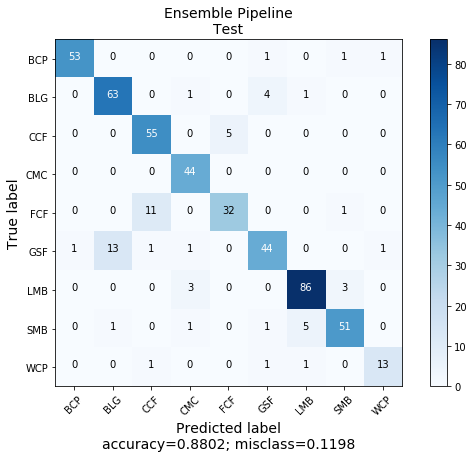 [Speaker Notes: For the ensemble pipeline

Validation 89.38% to 90.98%

Test 83.83% to 88.02%]
Roadmap
Introduction
Related Works
Design and Implementation
Experiment Results
Conclusion and Future Work
[Speaker Notes: then, i will give some exp result of the comparison of different classifier on different cleaned data

and the pipeline acc on test dataset]
Experiment Results
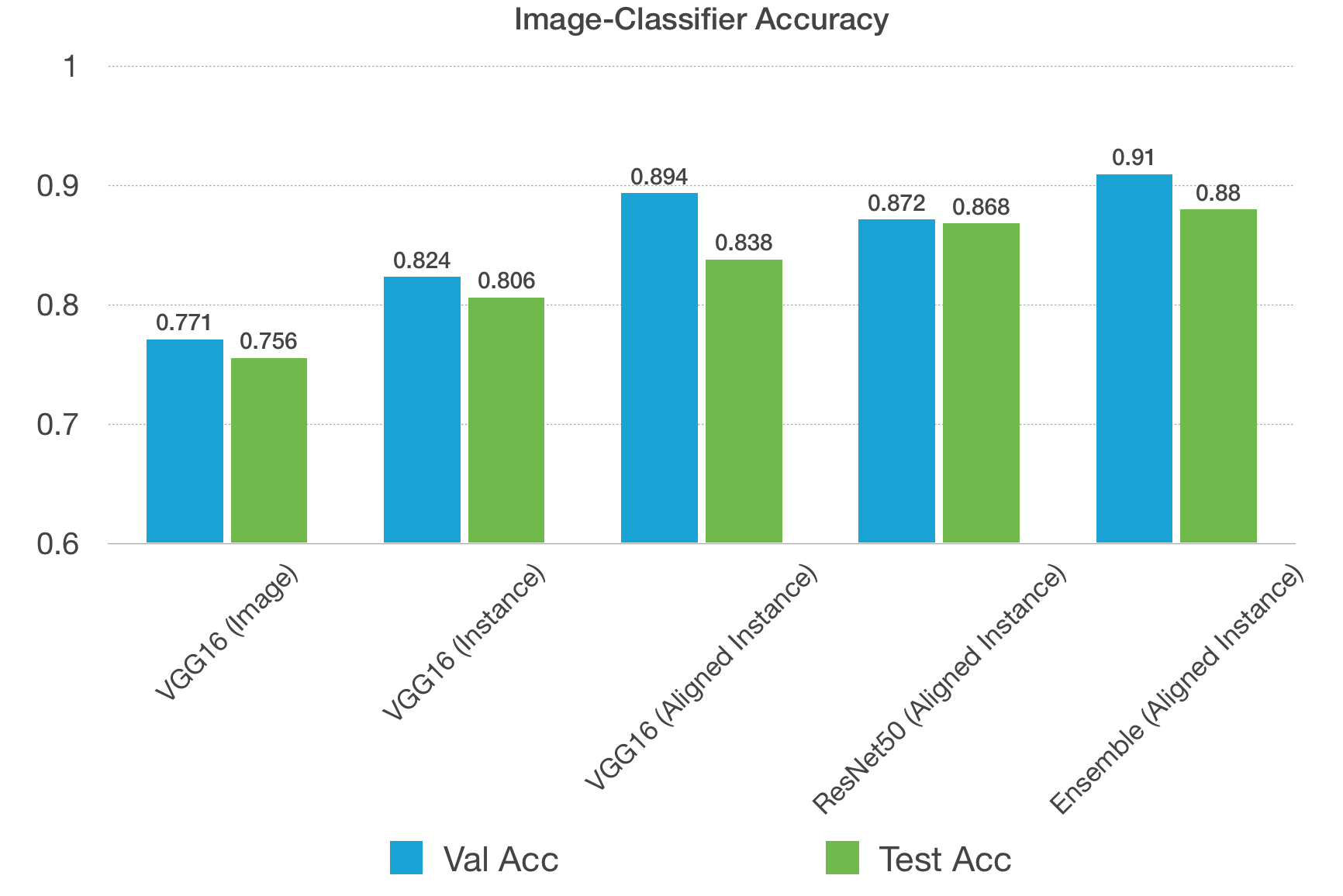 [Speaker Notes: Here shows the val acc and test acc result on different combination of input-image type and the classifier.

only consider the classifier, without any preprocessing, the ensemble method performance best both on val and test.]
Image Pipeline Test Result
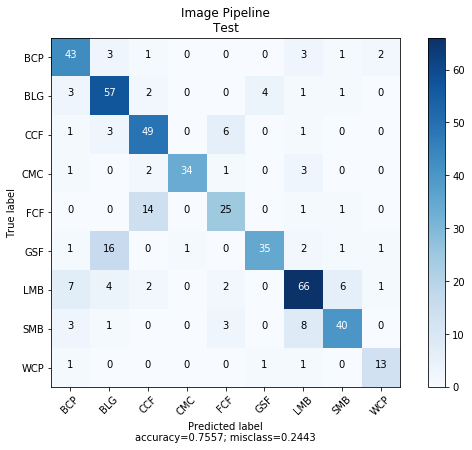 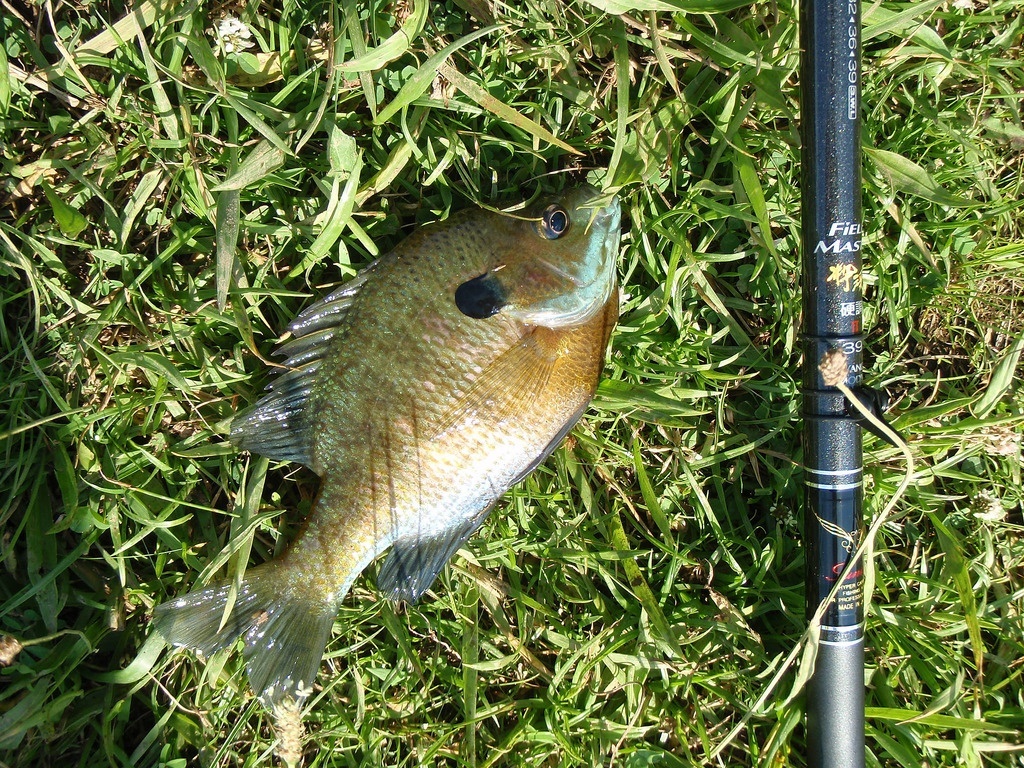 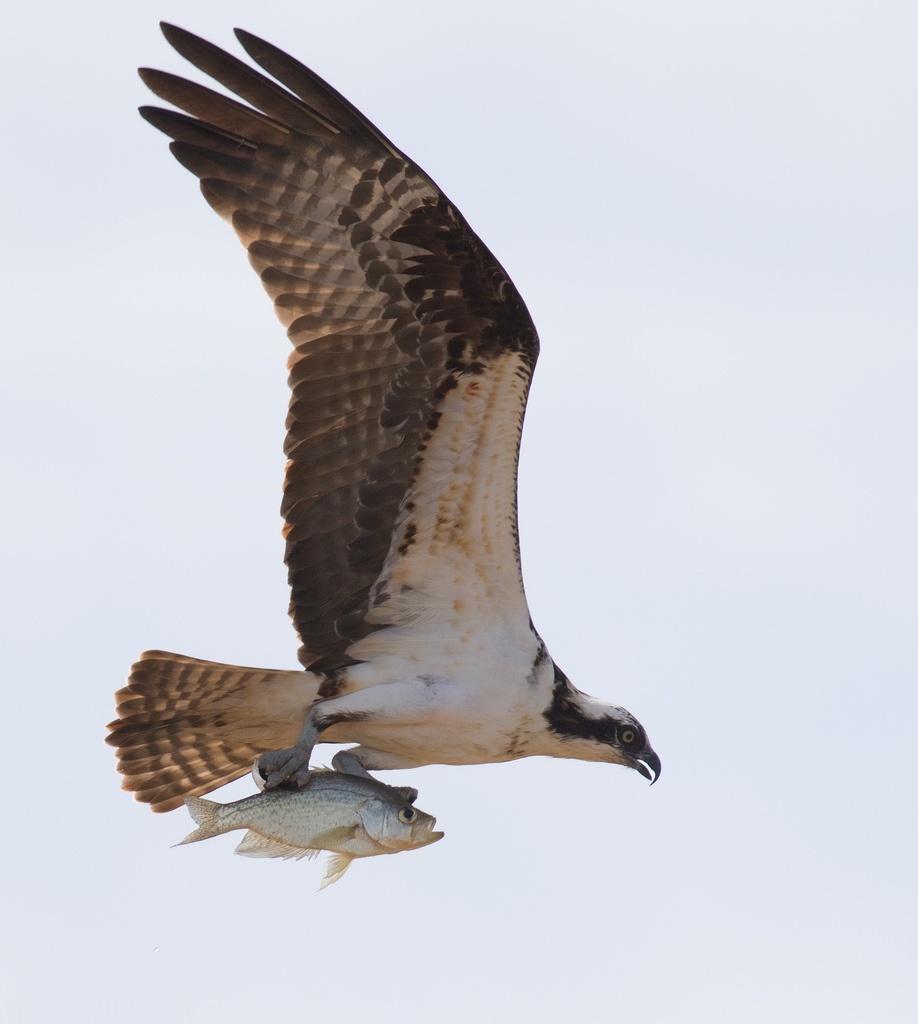 Bad cases:
label: BLG pred: GSF
label: WCP pred: BCP
[Speaker Notes: Image Pipeline has 0.7557 acc on test dataset, with 362 images correctly predicted amoung 479 images.

here are some bad cases]
Instance Pipeline Test Result
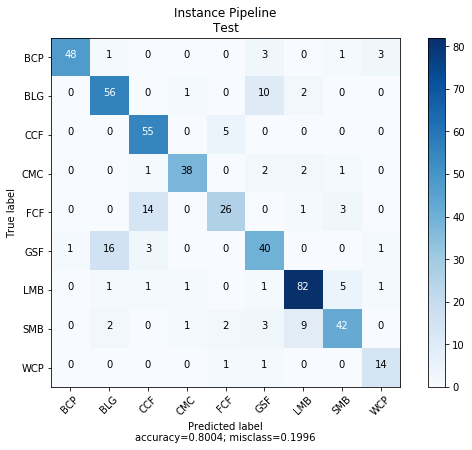 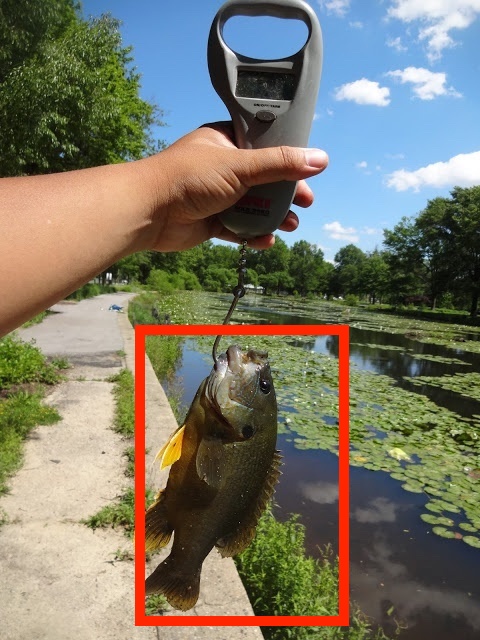 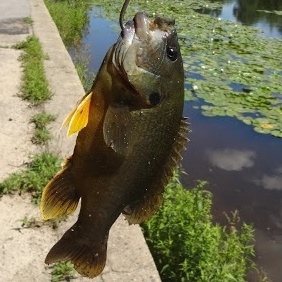 Bad case:
label: GSF pred: BLG
[Speaker Notes: Instance Pipeline has 0.8004 acc on test dataset, with 401 images correctly predicted amoung 501 fish.

here are some bad cases]
Instance Rotation Pipeline Test Result
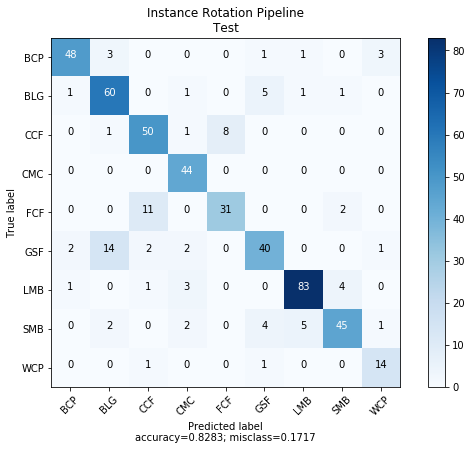 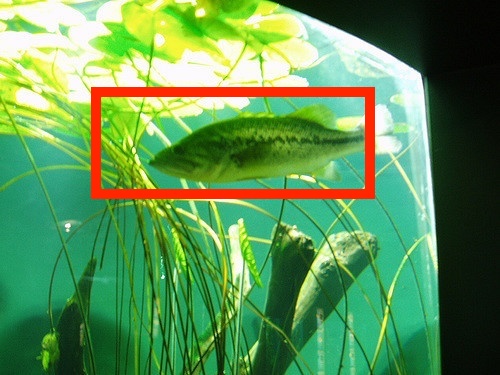 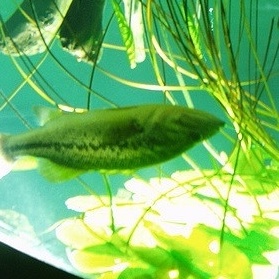 Bad case:
label: LMB pred: SMB
[Speaker Notes: Instance Rotation Pipeline has 0.8283 acc on test dataset, with 415 images correctly predicted amoung 501 fish.

here are some bad cases]
Ensemble Pipeline Test Result
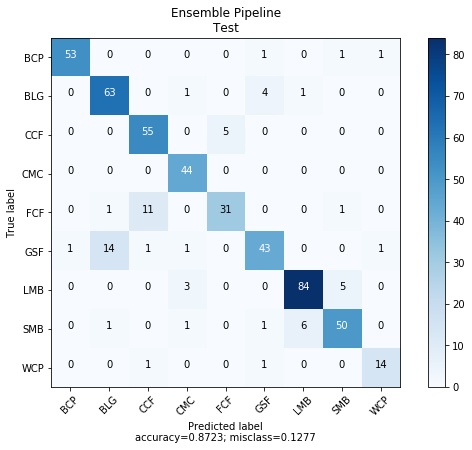 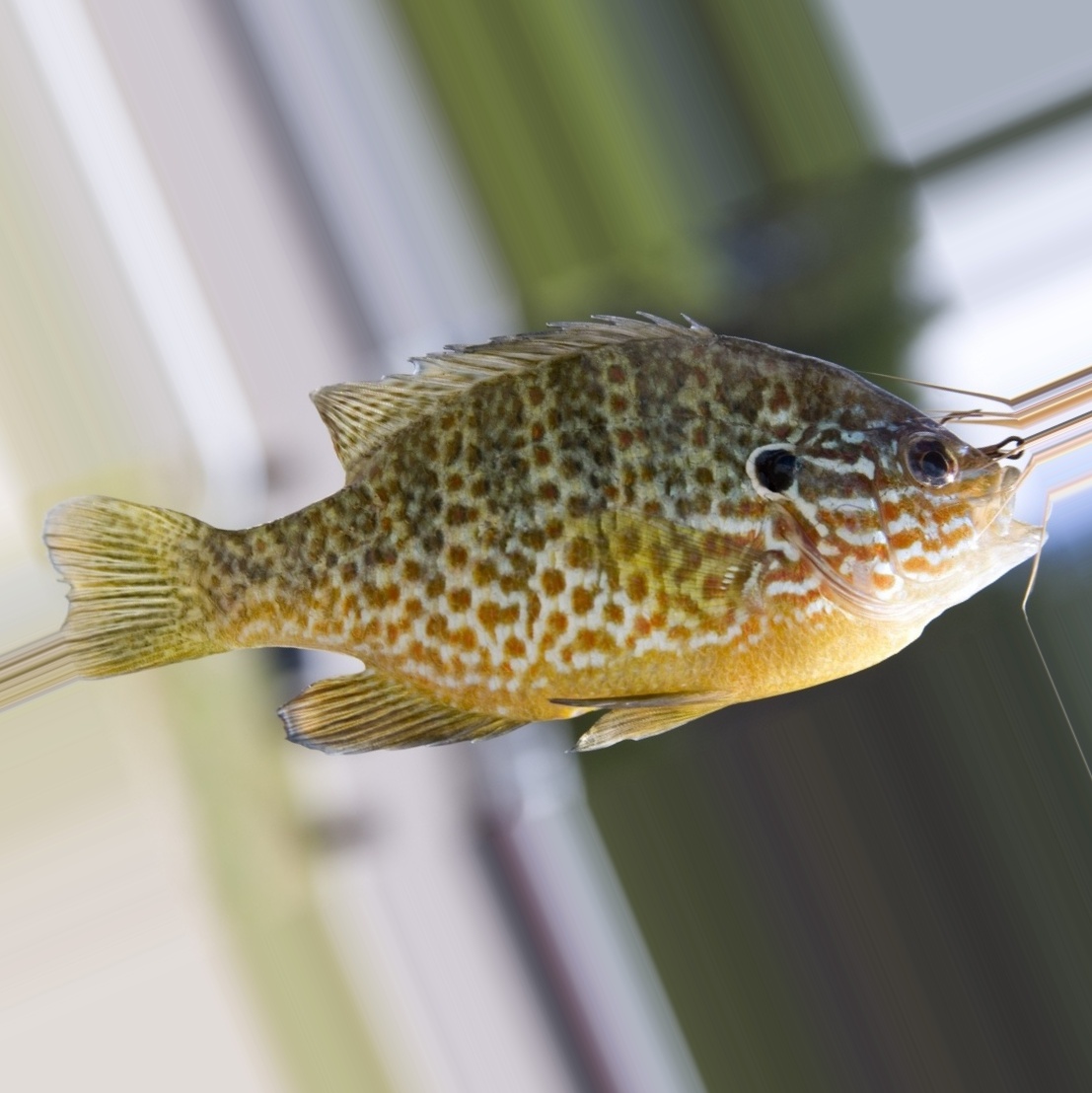 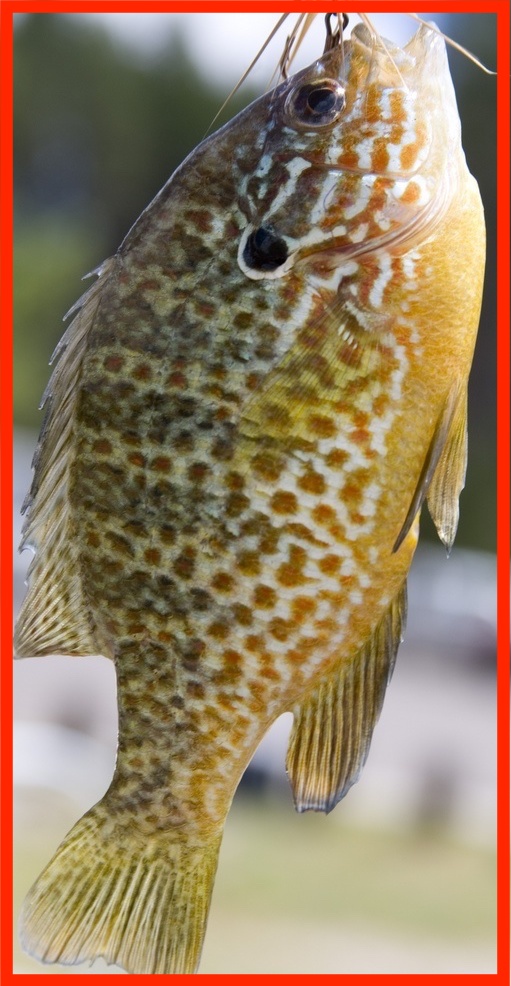 Bad cases:
label: GSF pred: BLG
[Speaker Notes: Ensemble Pipeline has 0.8723 acc on test dataset, with 437 images correctly predicted amoung 501 fish.

here are some bad cases]
Experiment Results
[Speaker Notes: For the whole pipeline test phase, we have 479 images containing 501 fish.

Ensemble Pipeline gets highest test accuracy, but takes logest time, nearly 2 and half minutes.]
Experiment Results
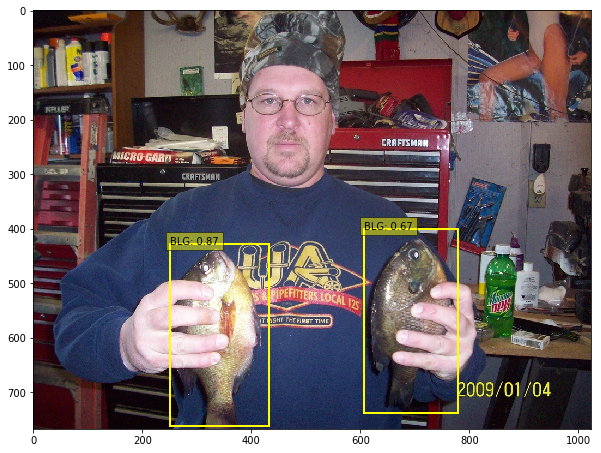 Roadmap
Introduction
Related Works
Design and Implementation
Experiment Results
Conclusion and Future Work
[Speaker Notes: Conclusion and Future work]
Conclusion
Purified images (aligned instance) would help improving classification result a lot:
Background Content Removal
Orientation Content Removal
Ensemble model pipeline would cost more time, but get higher accuracy.
[Speaker Notes: By cleaning the input data step by step, we found purified images would help improving classification result.

And ensemble model pipeline would cost more time, but higher acc]
Future Works
Add more visualizations.
Improve classification accuracy:
Try Automatic Hyper-Parameter Adjustment
Focusing on obvious features(tail or fins).
Using tiny network instead of weight avg. for ensemble model pipeline.
[Speaker Notes: in the future, I would like to add the visualization staff to draw a box to located the fish and show the prob

improve the acc by focusing on the part of the fish feature like tail or fins

replace the weight avg by a layer to retrain the ensemble model.]
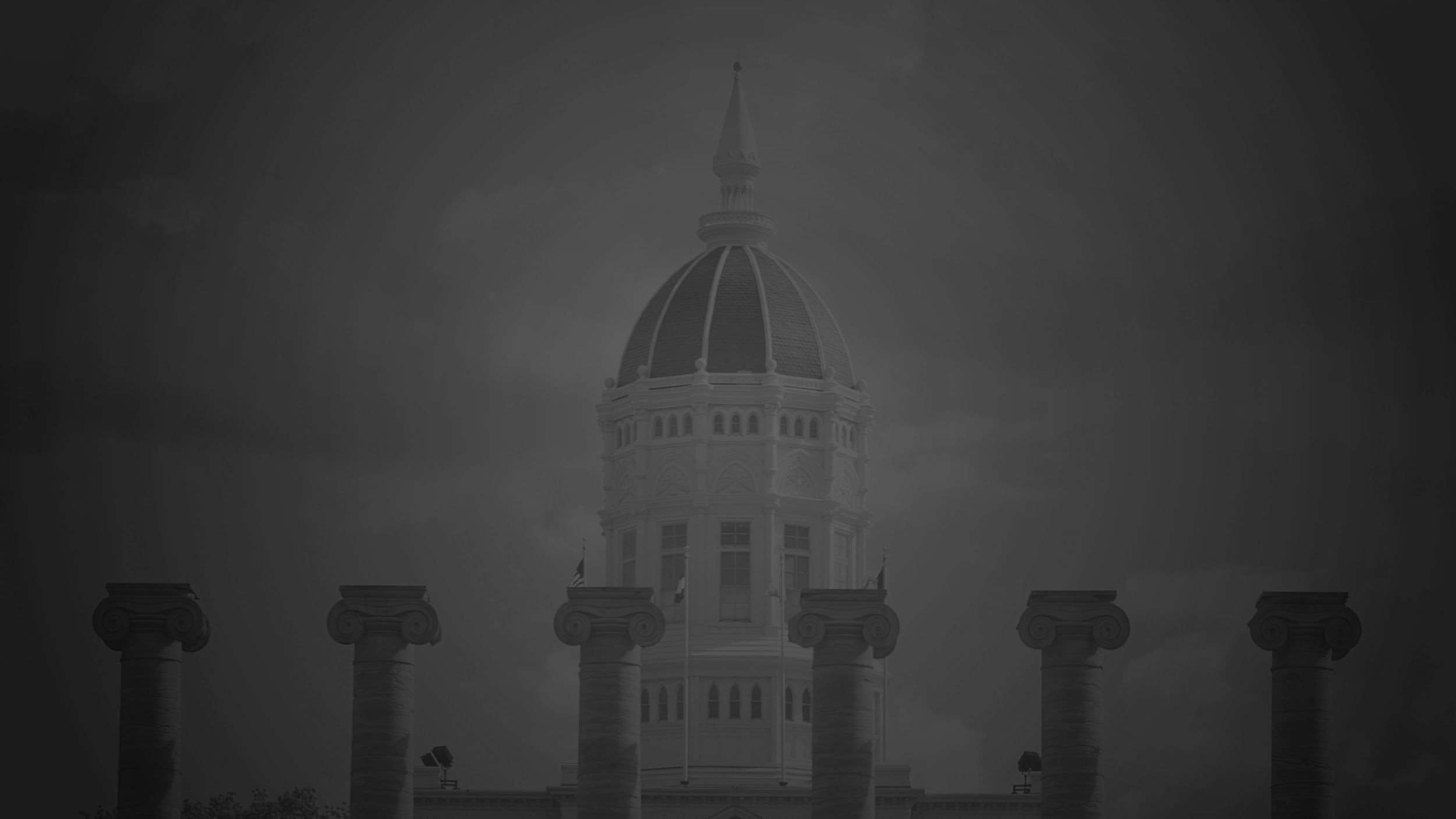 Thank You!
Questions?
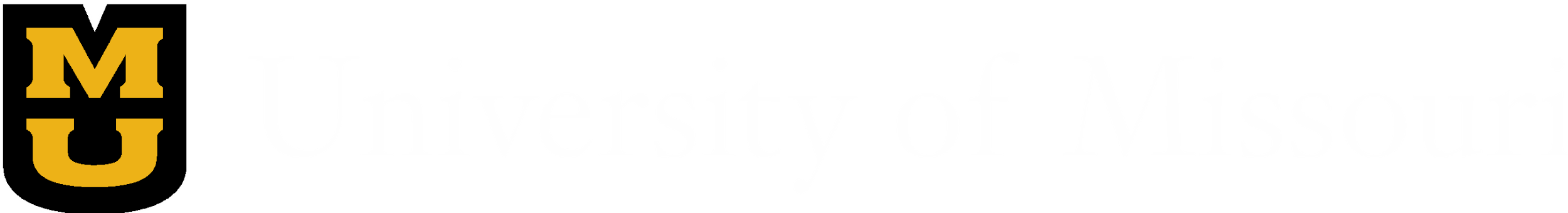